Chasing grizzly bears  in Alaska
Cliff DeJong
11 July 2024
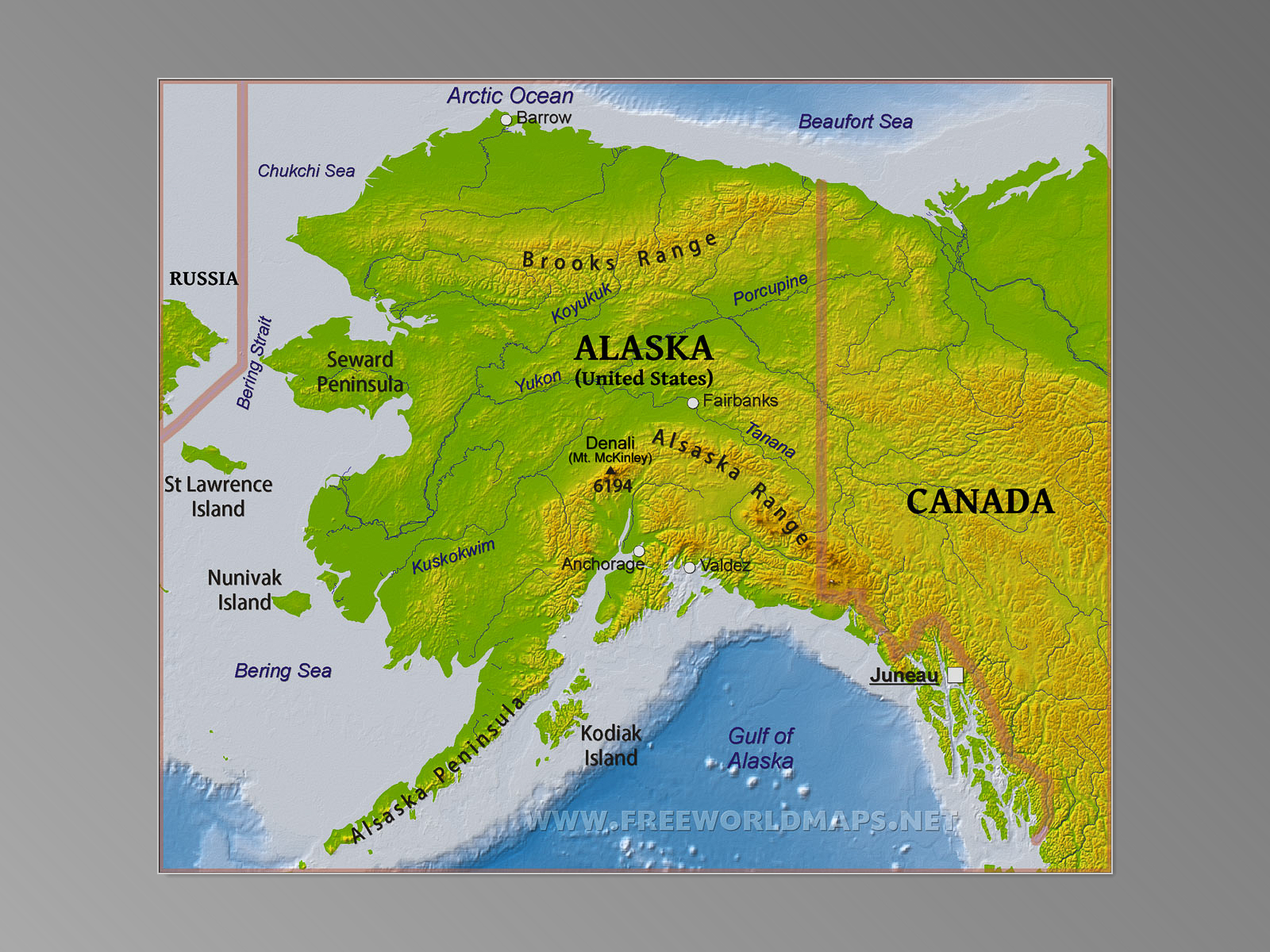 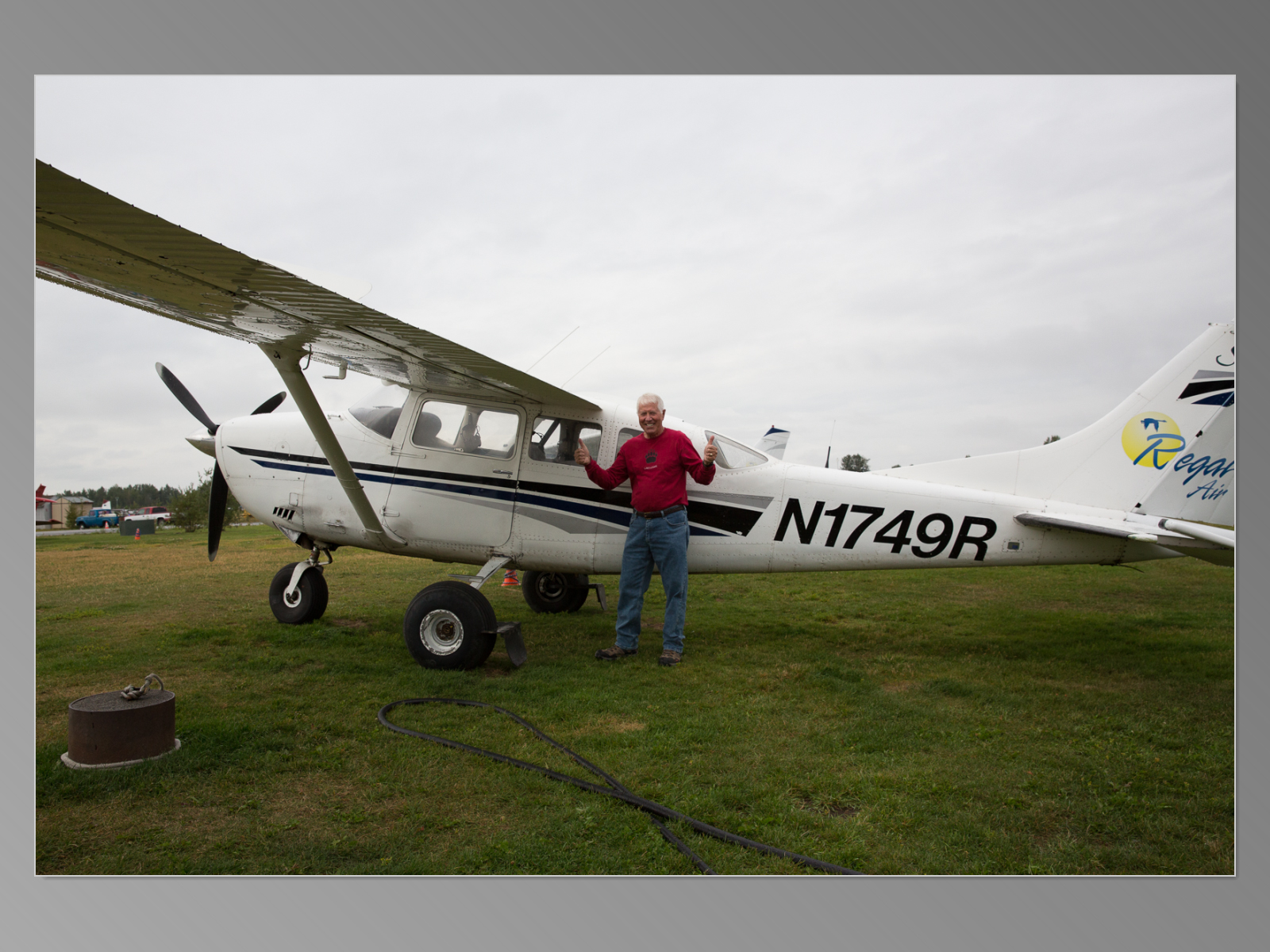 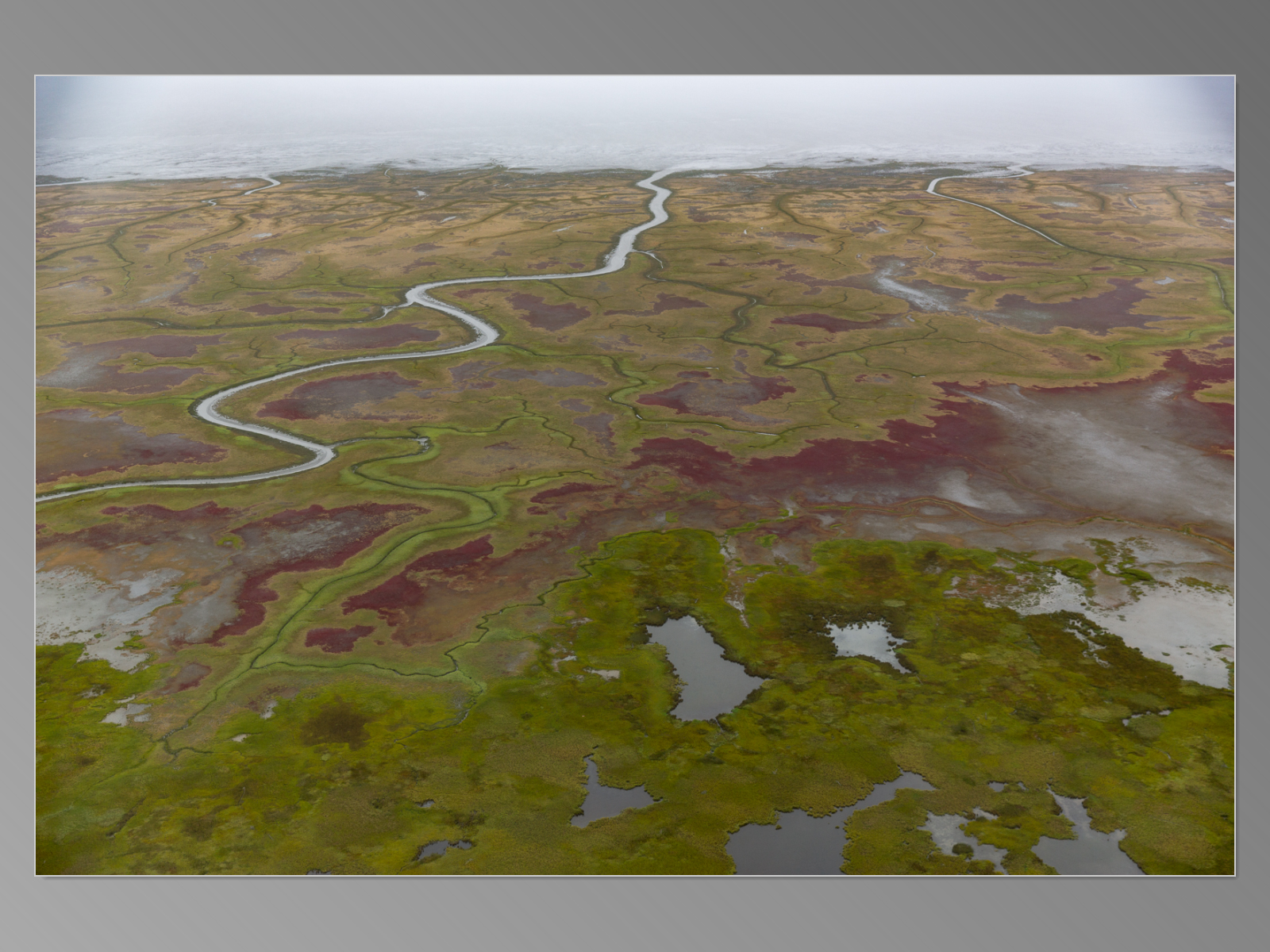 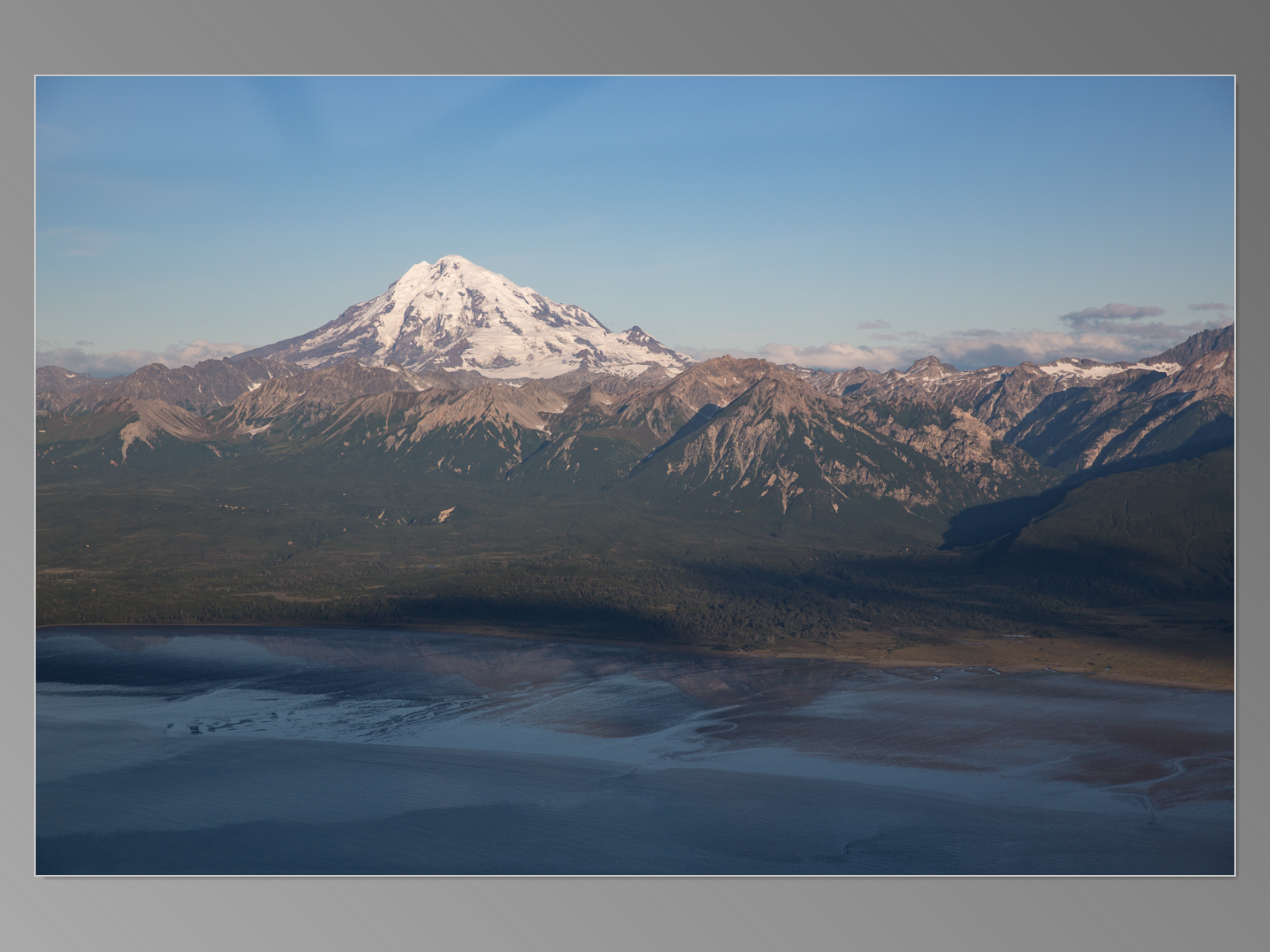 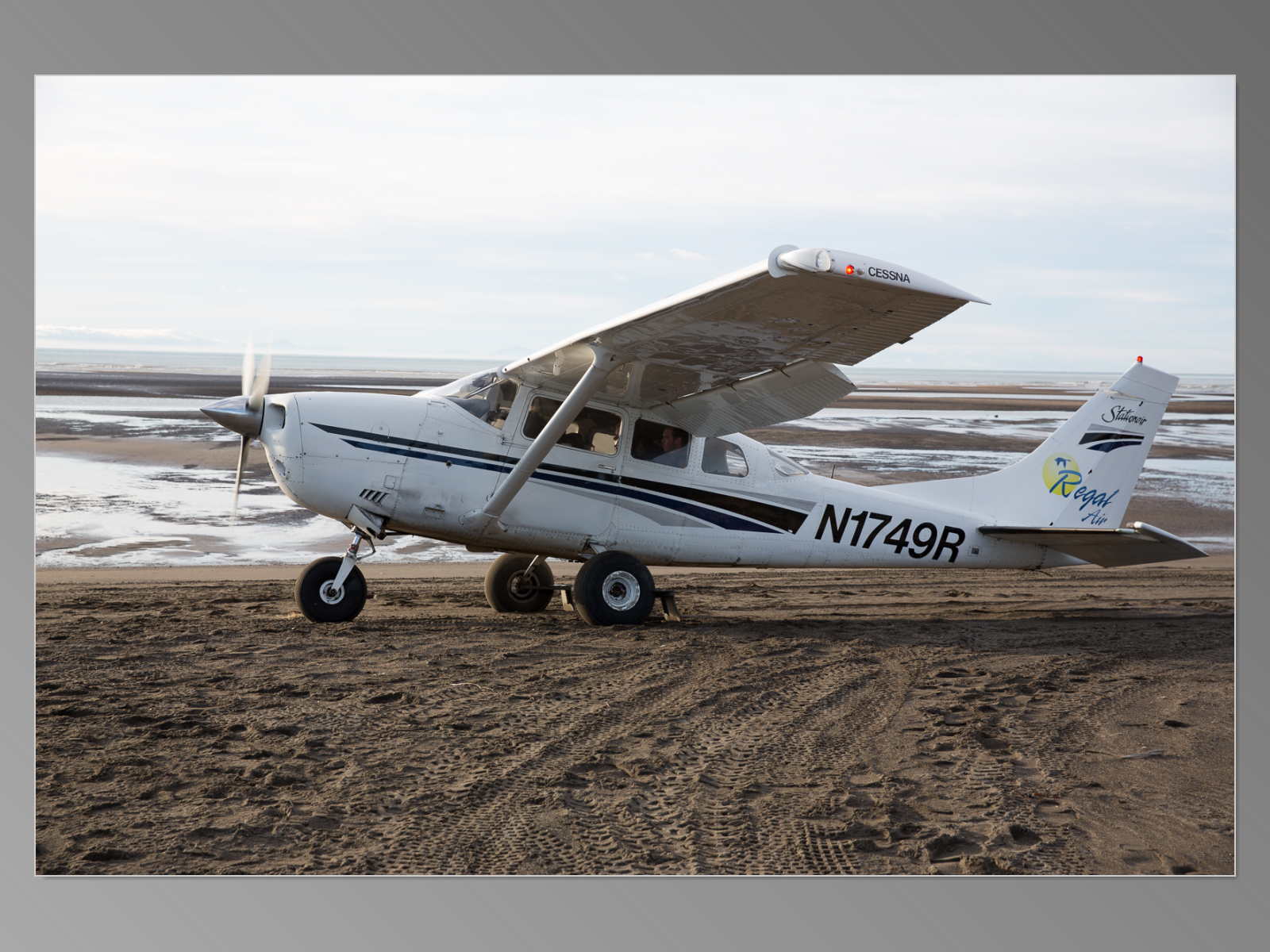 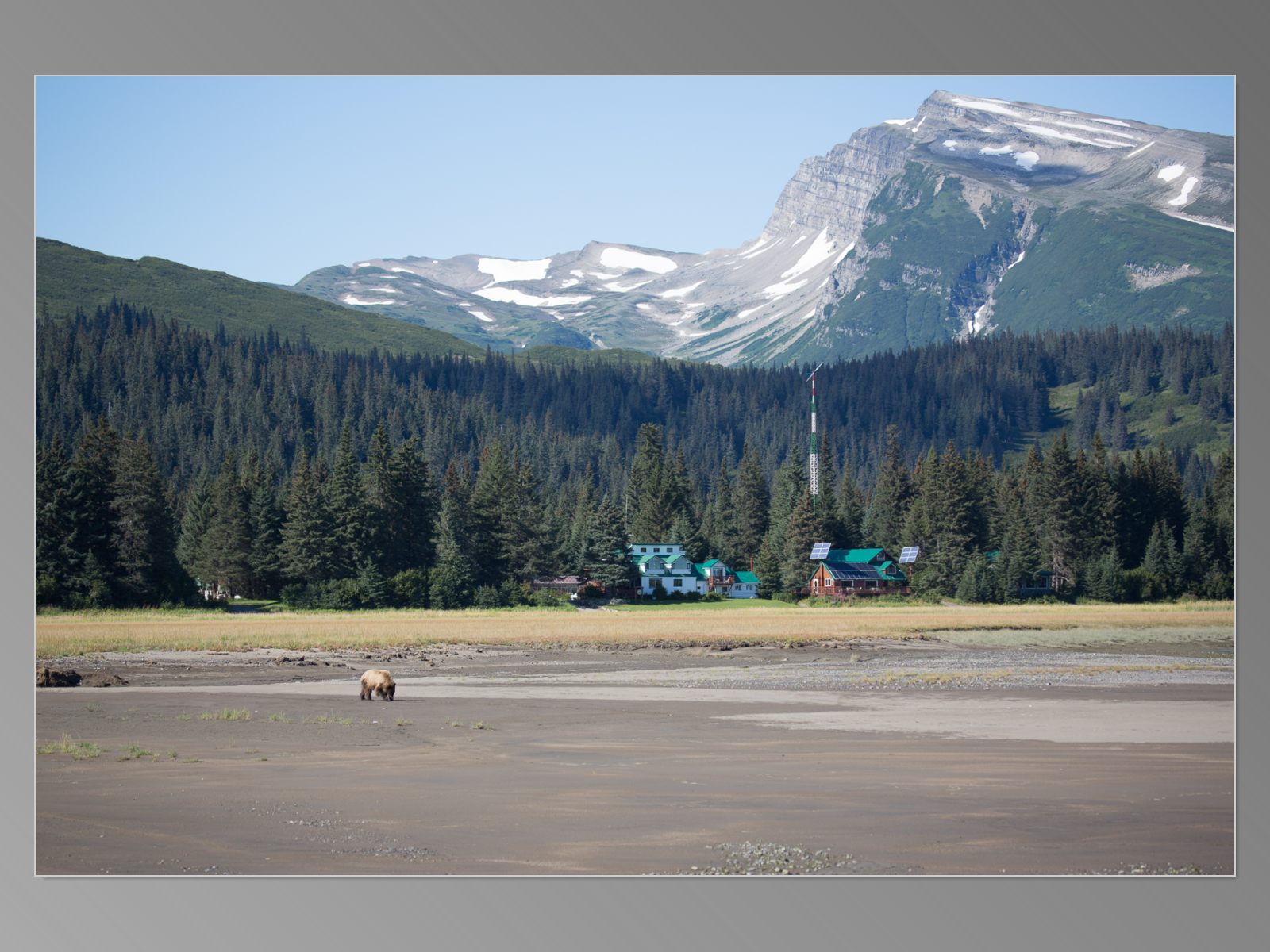 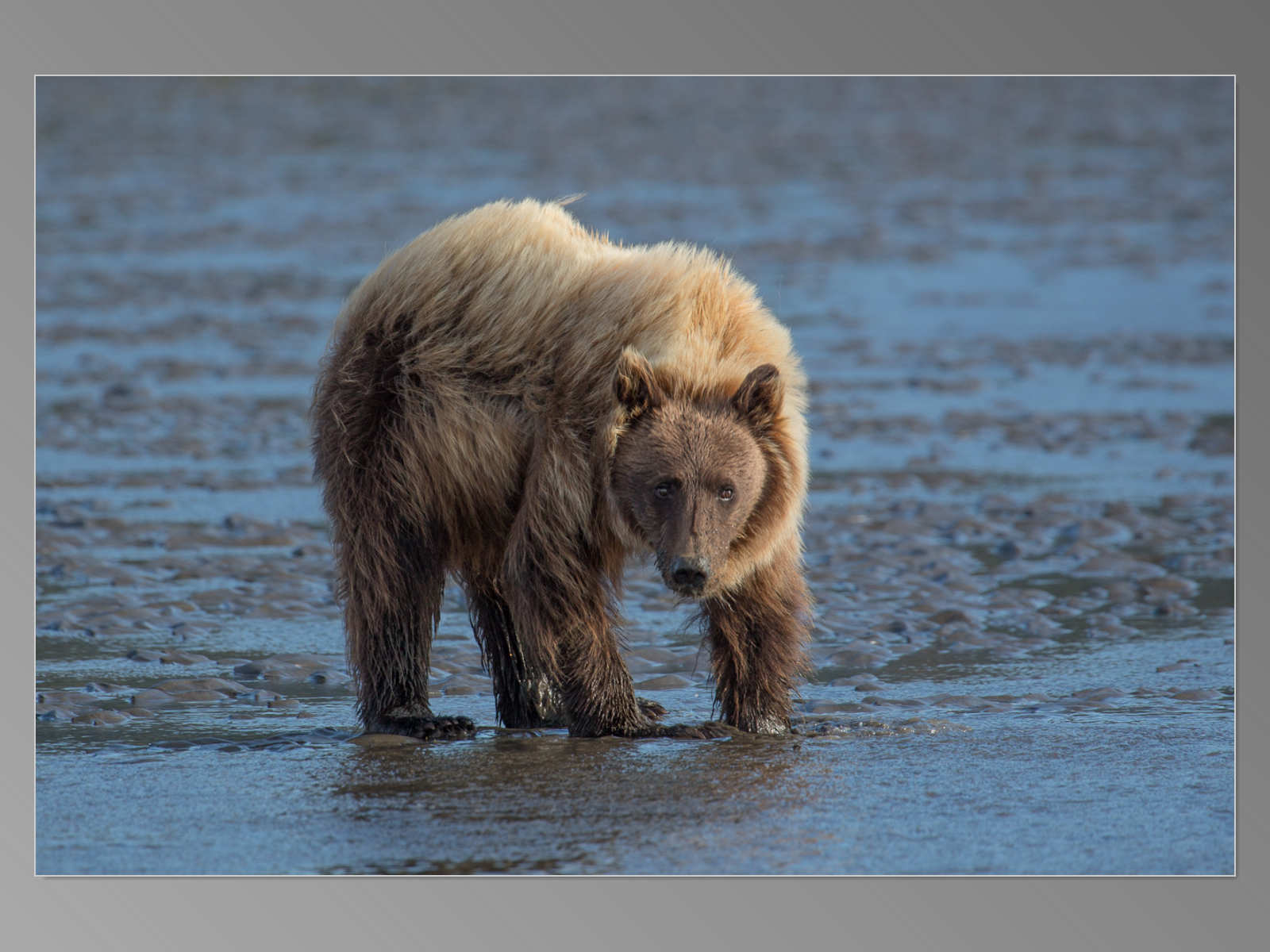 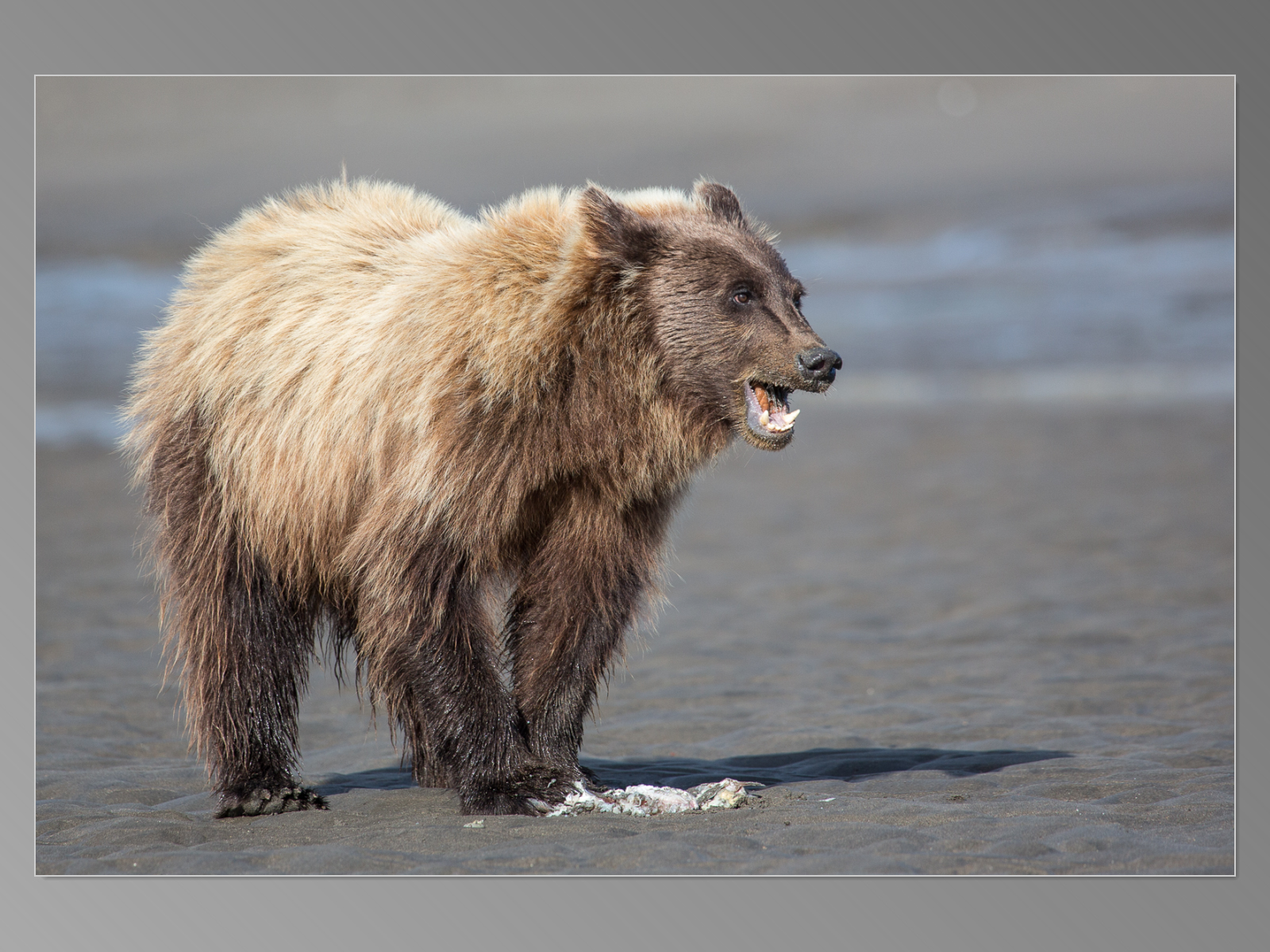 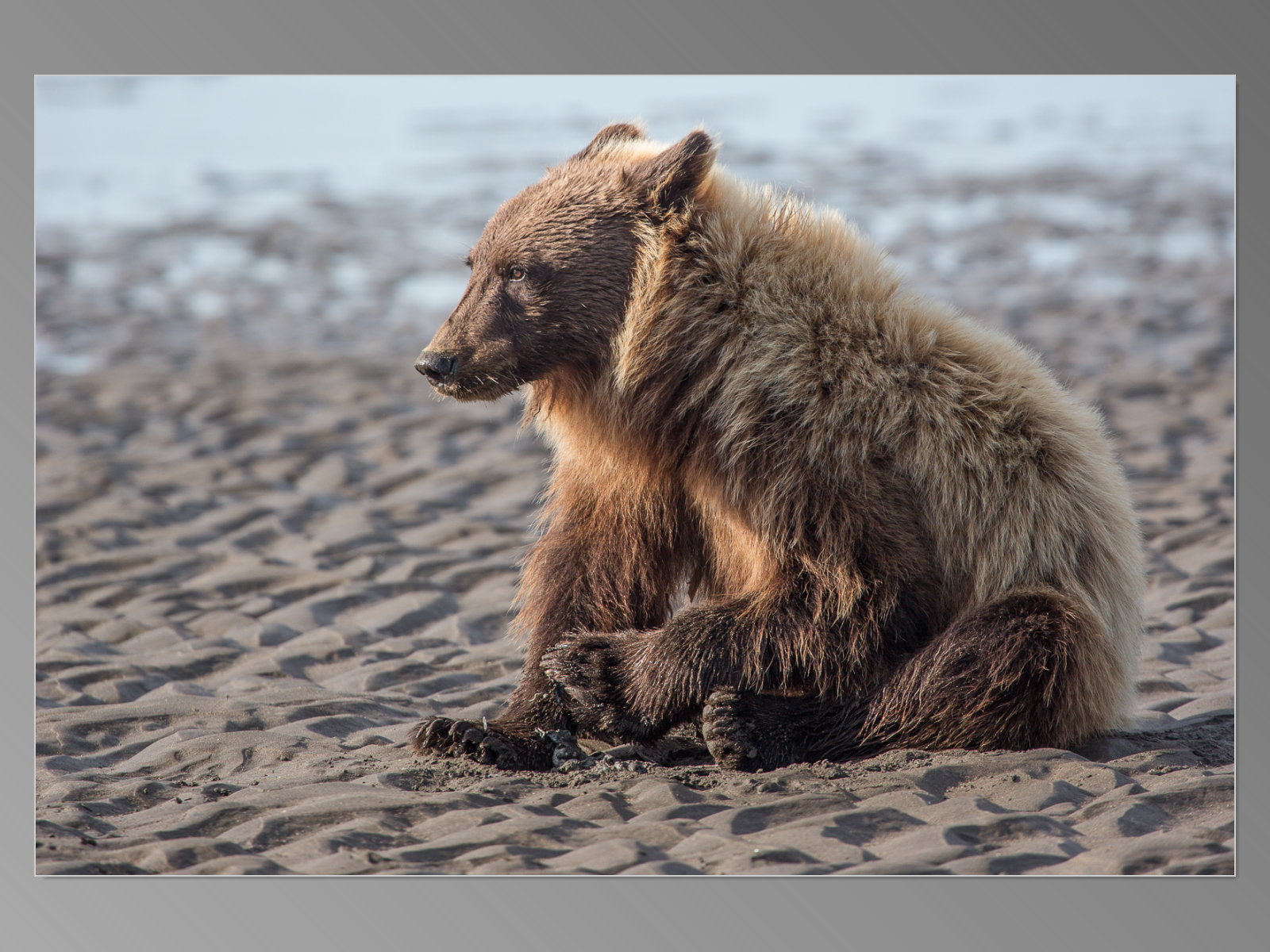 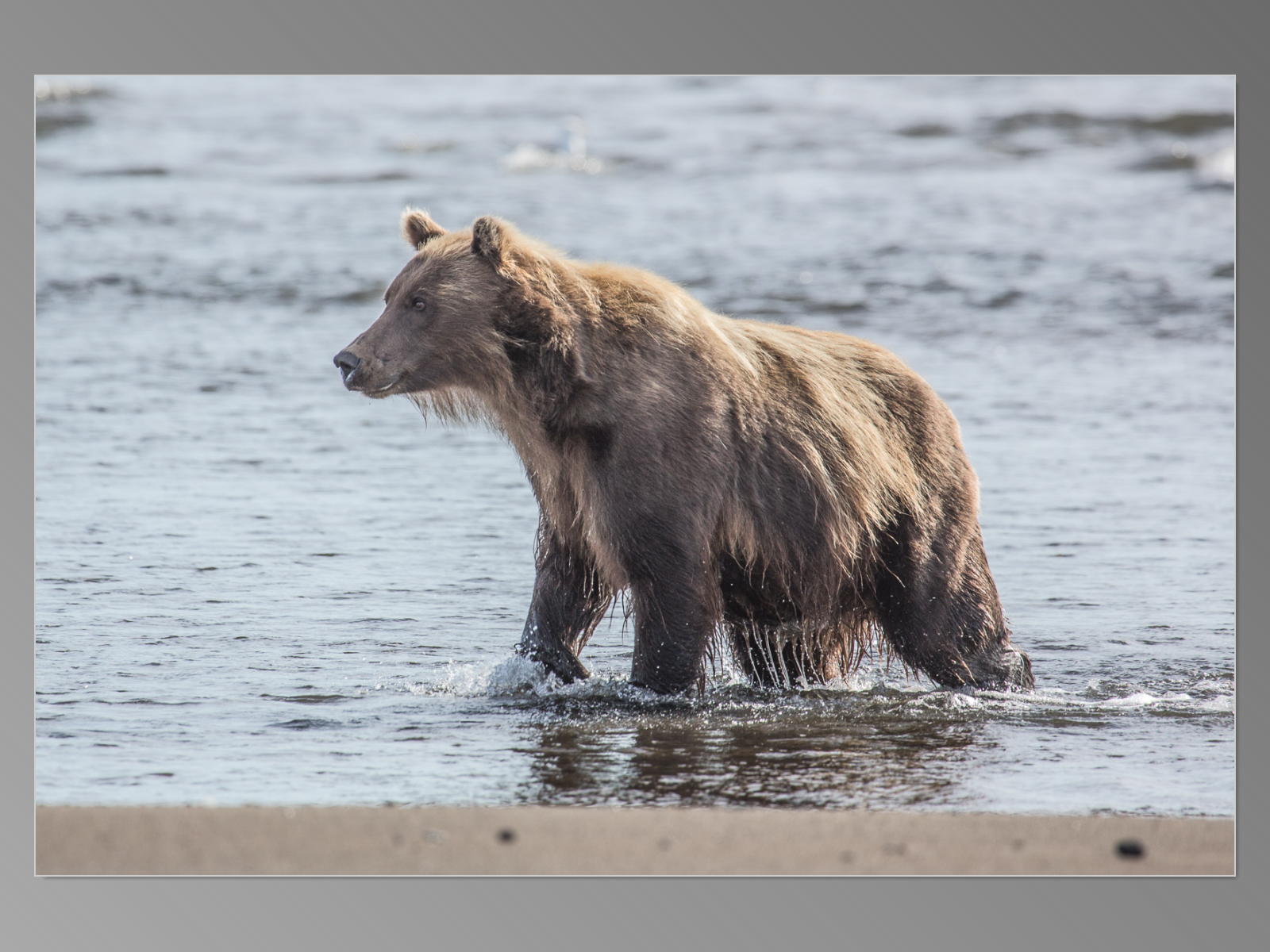 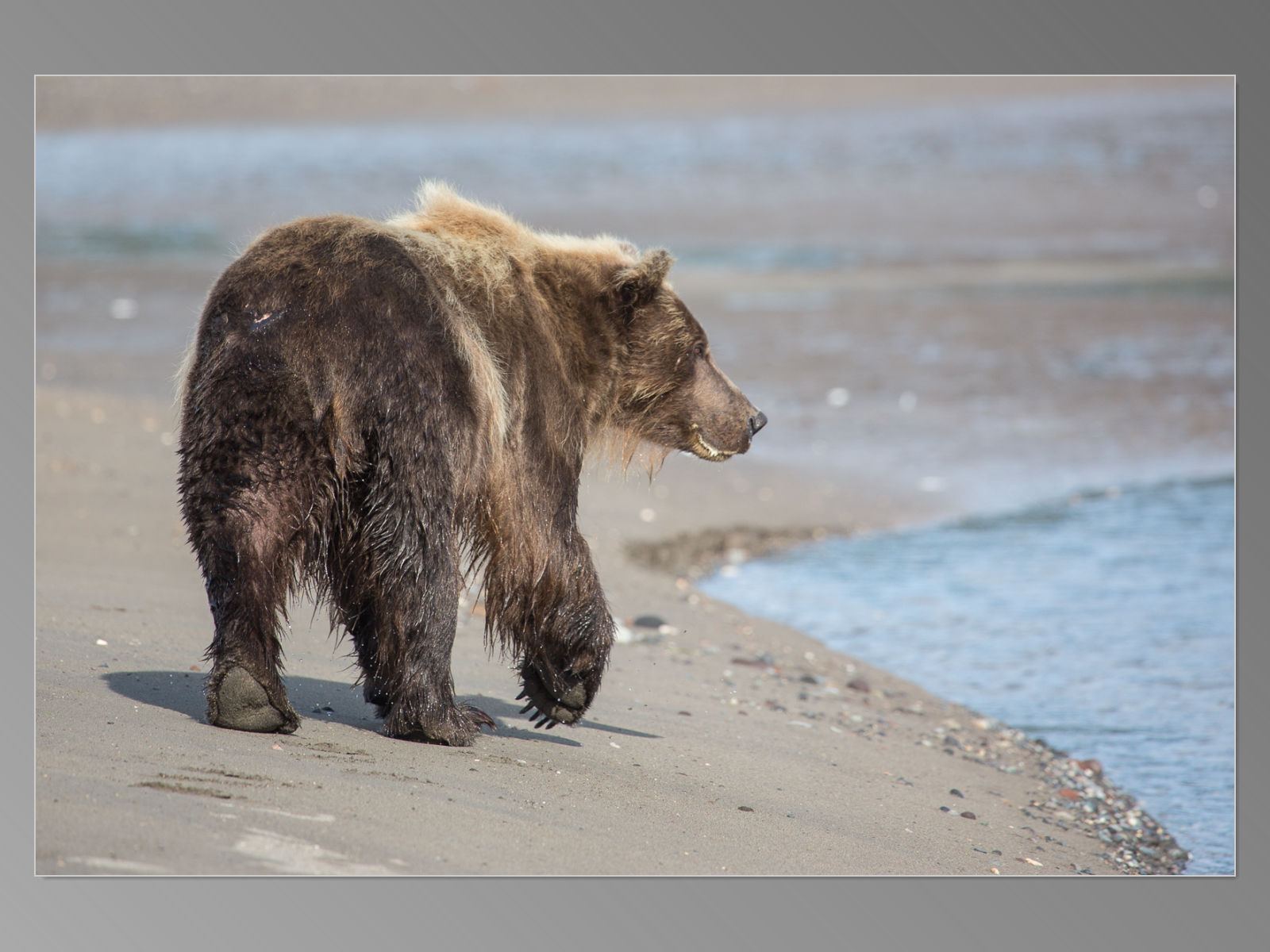 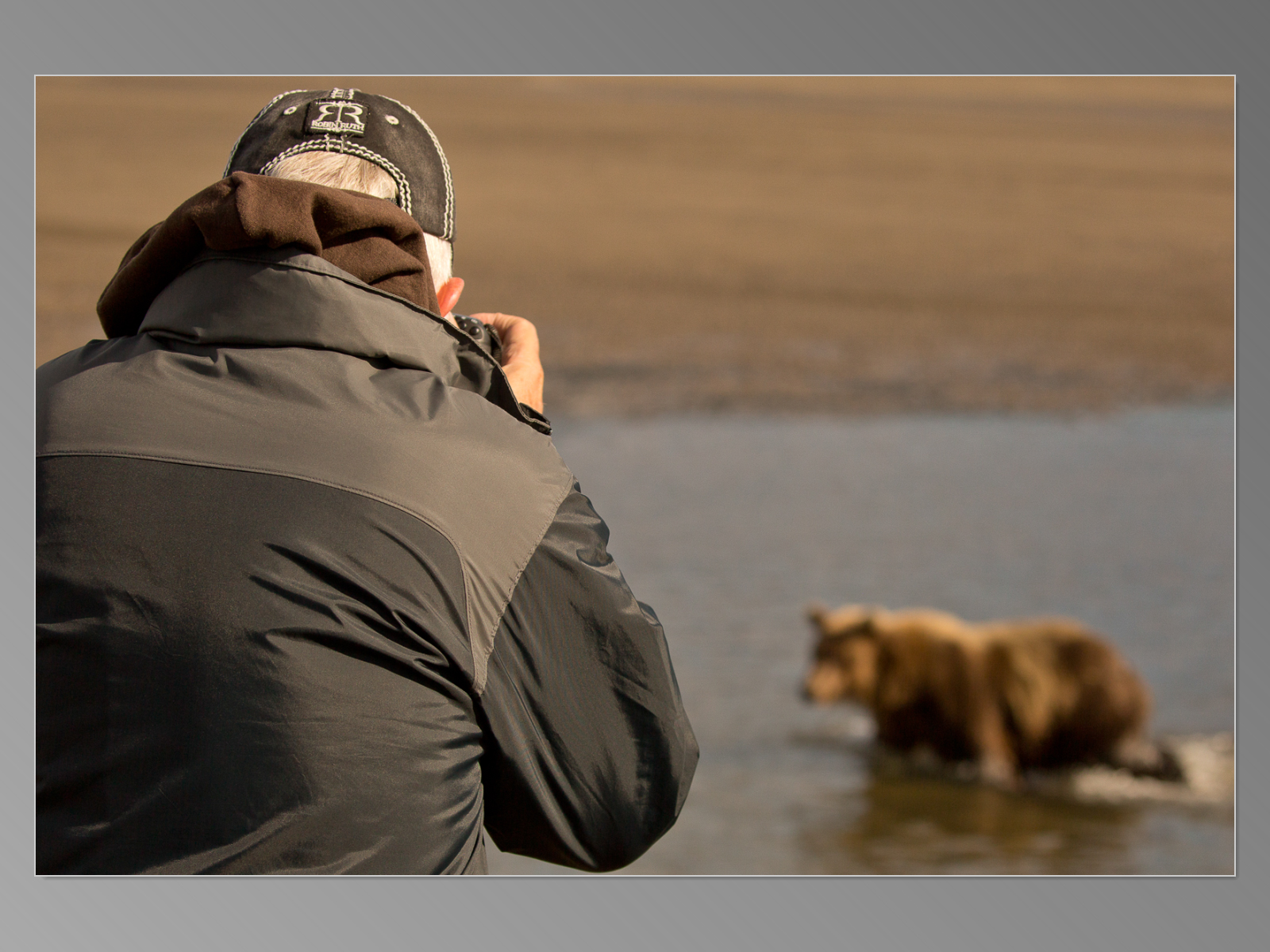 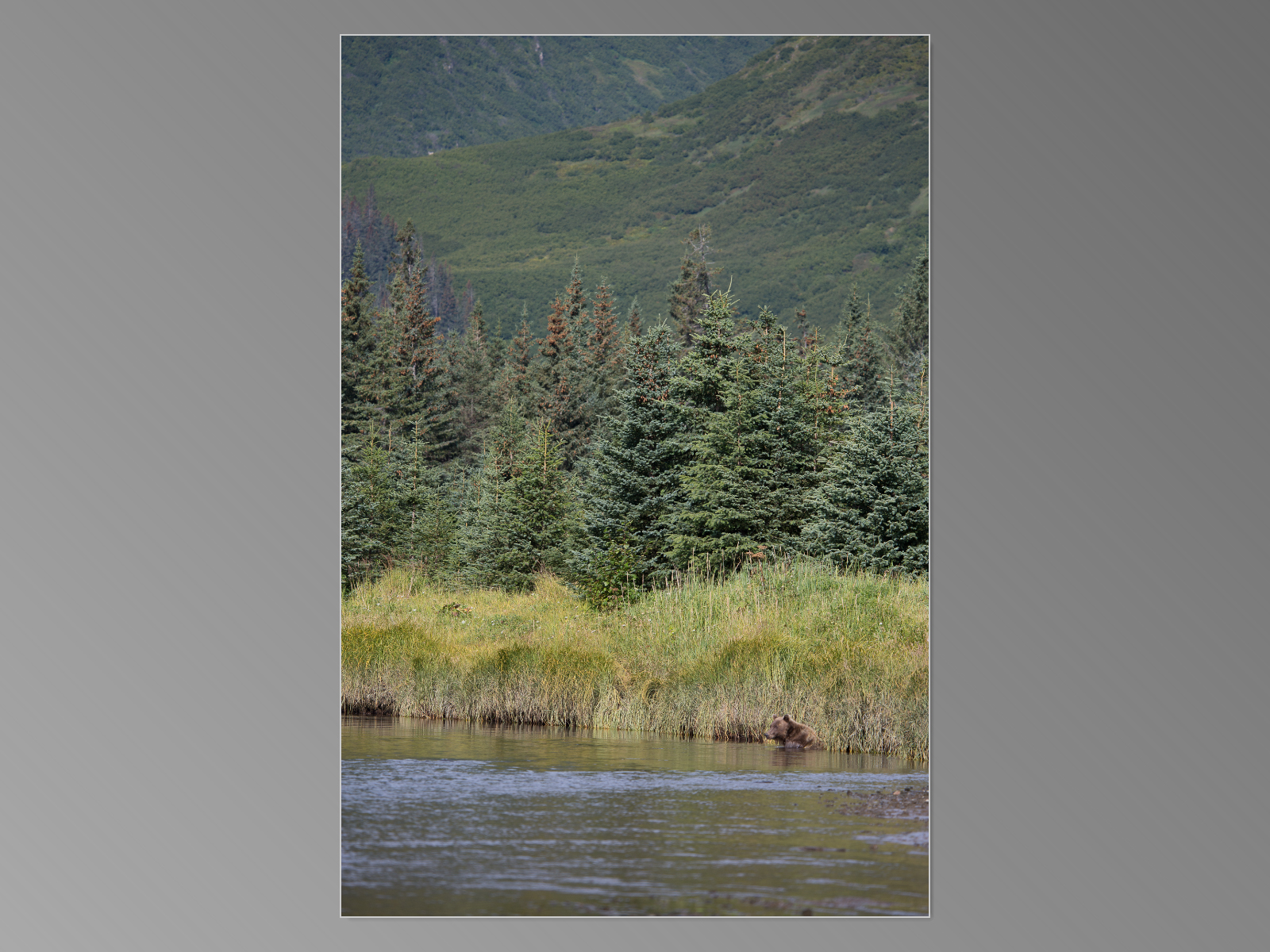 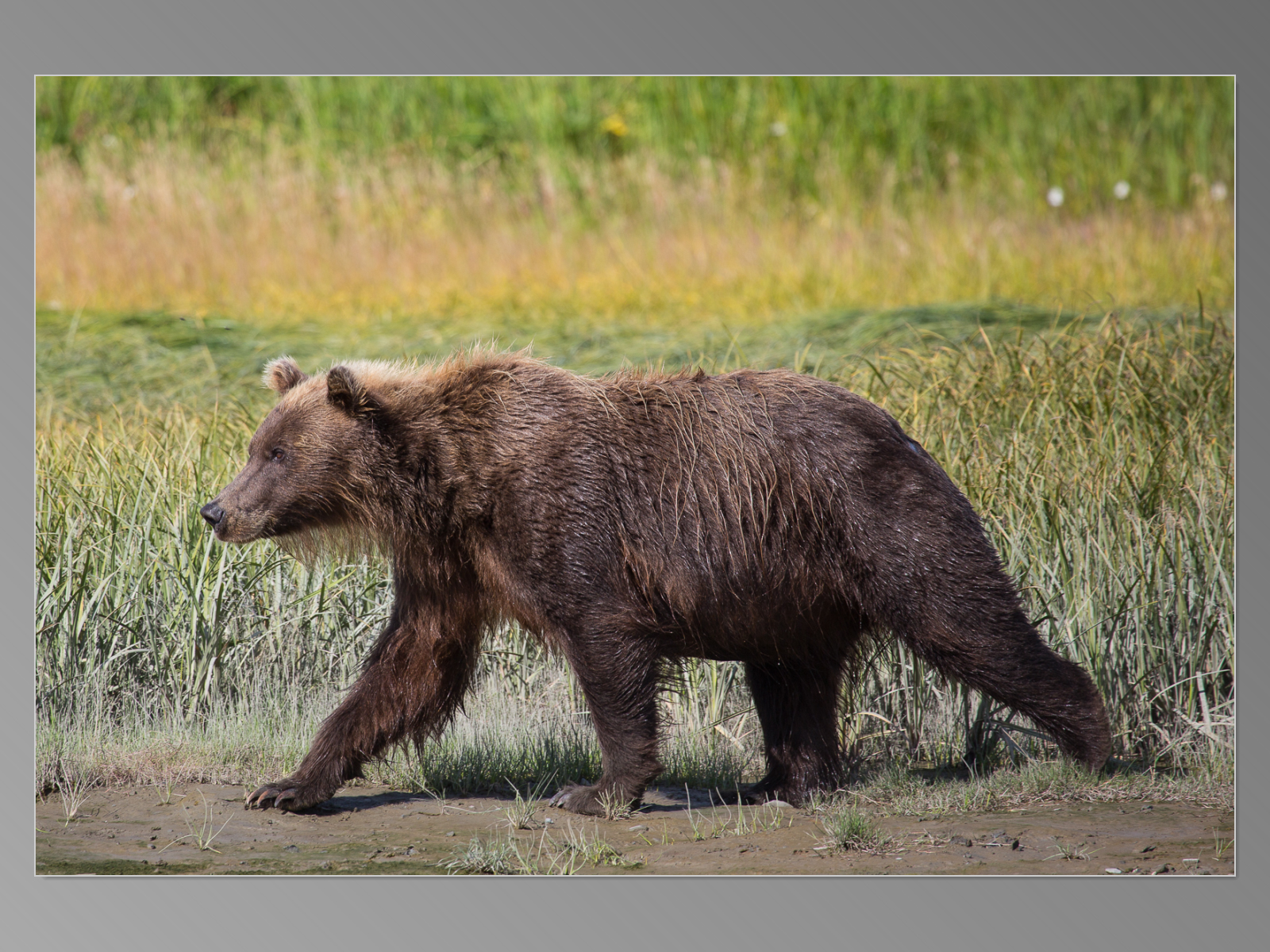 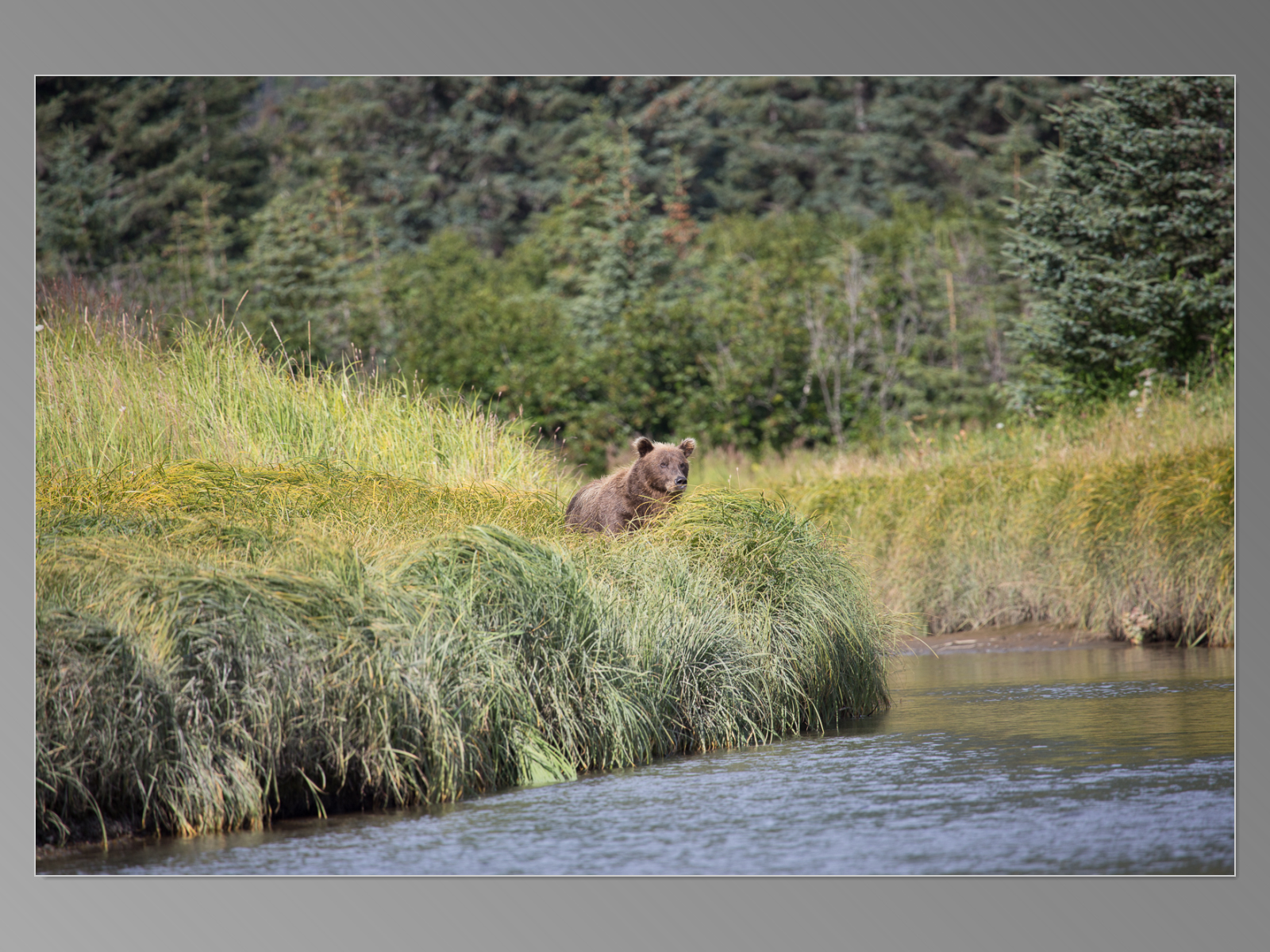 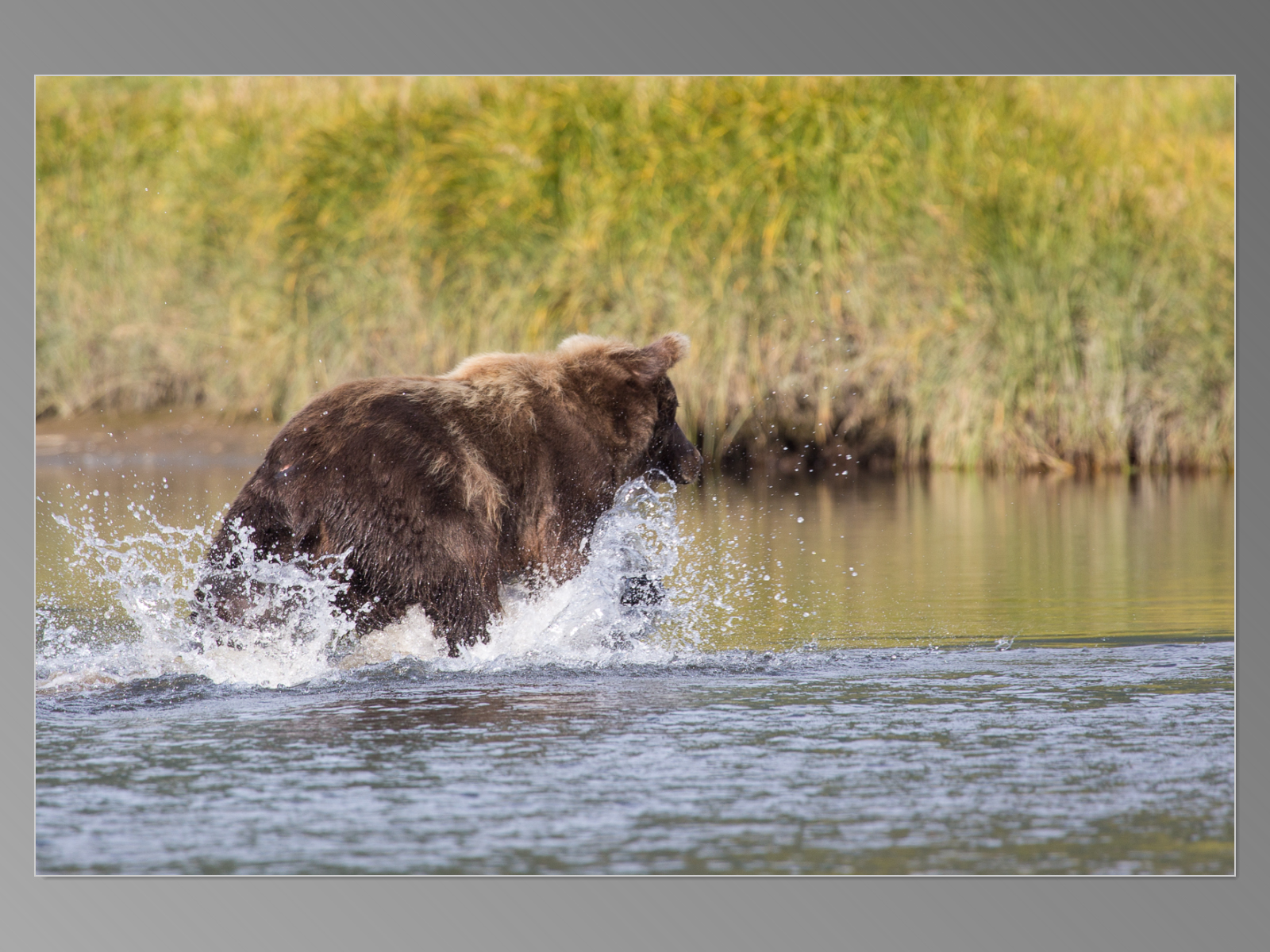 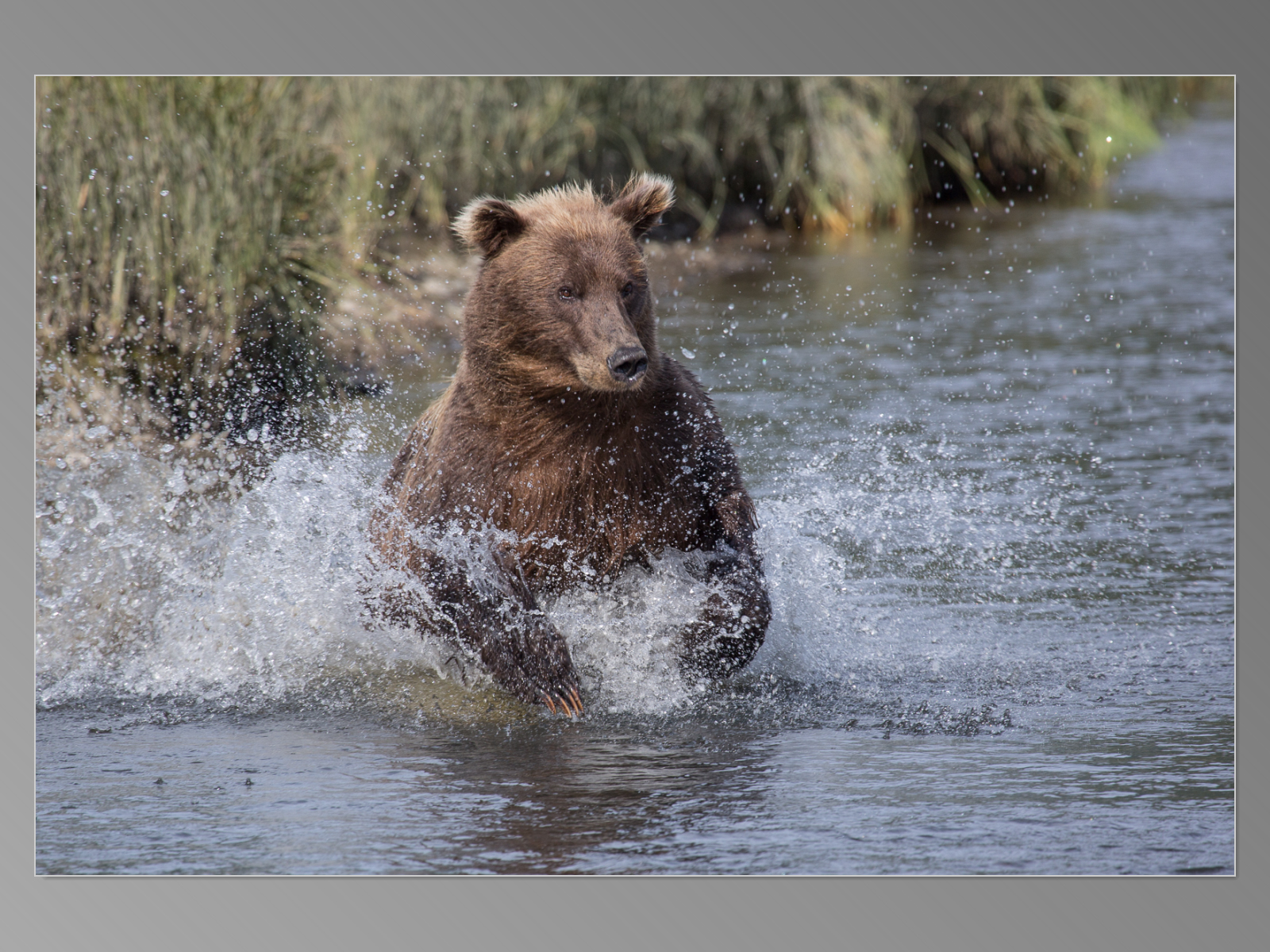 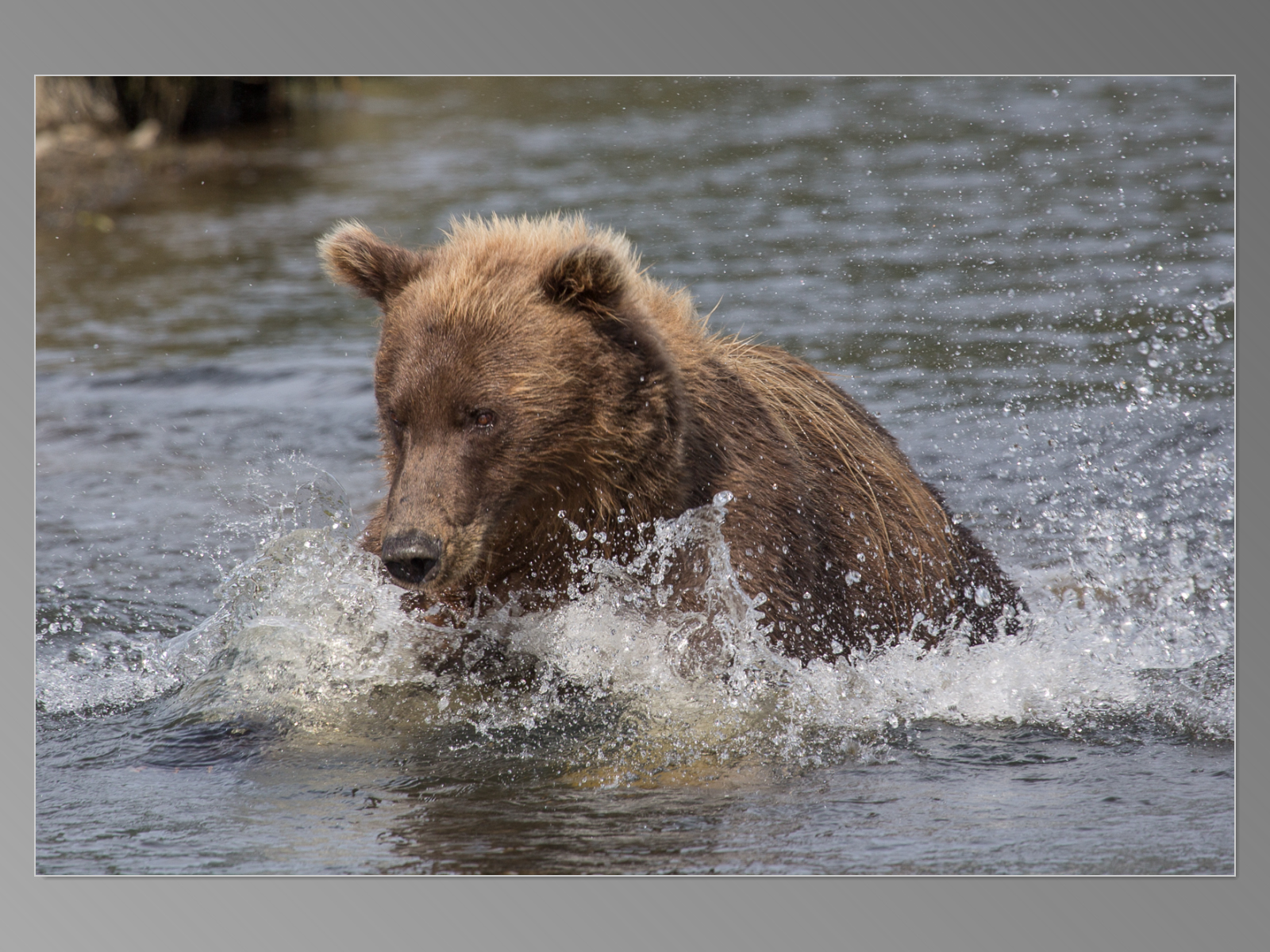 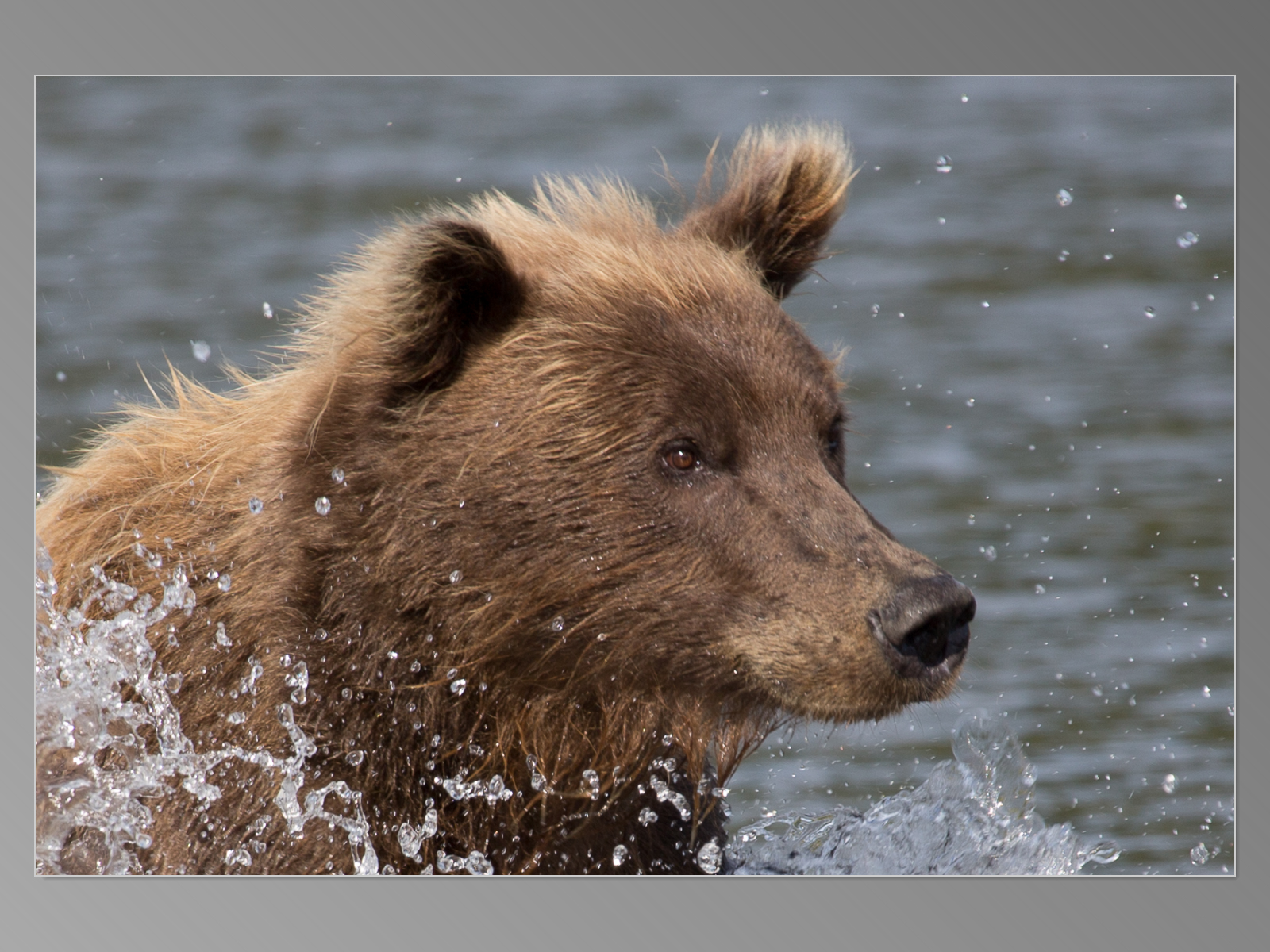 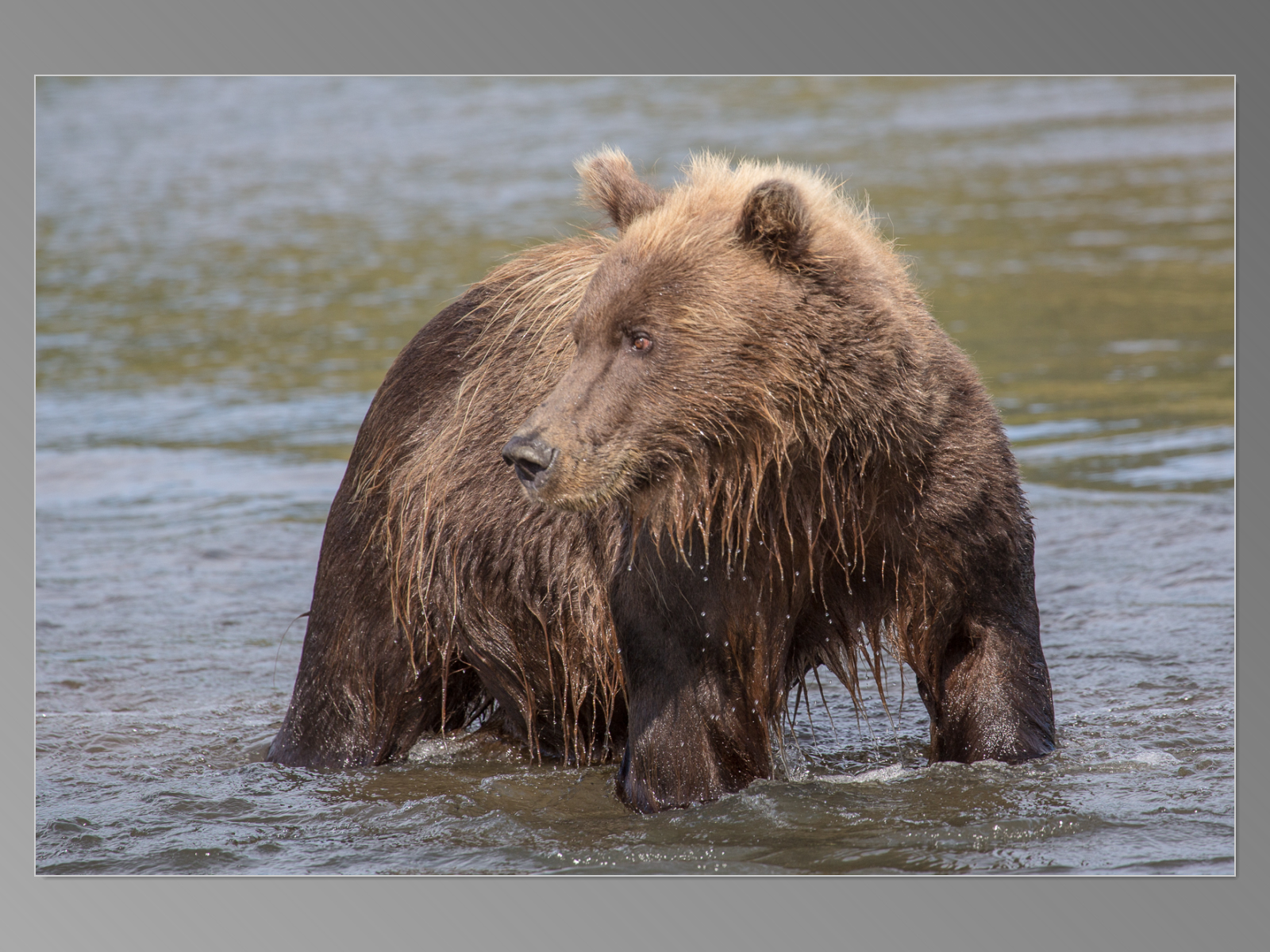 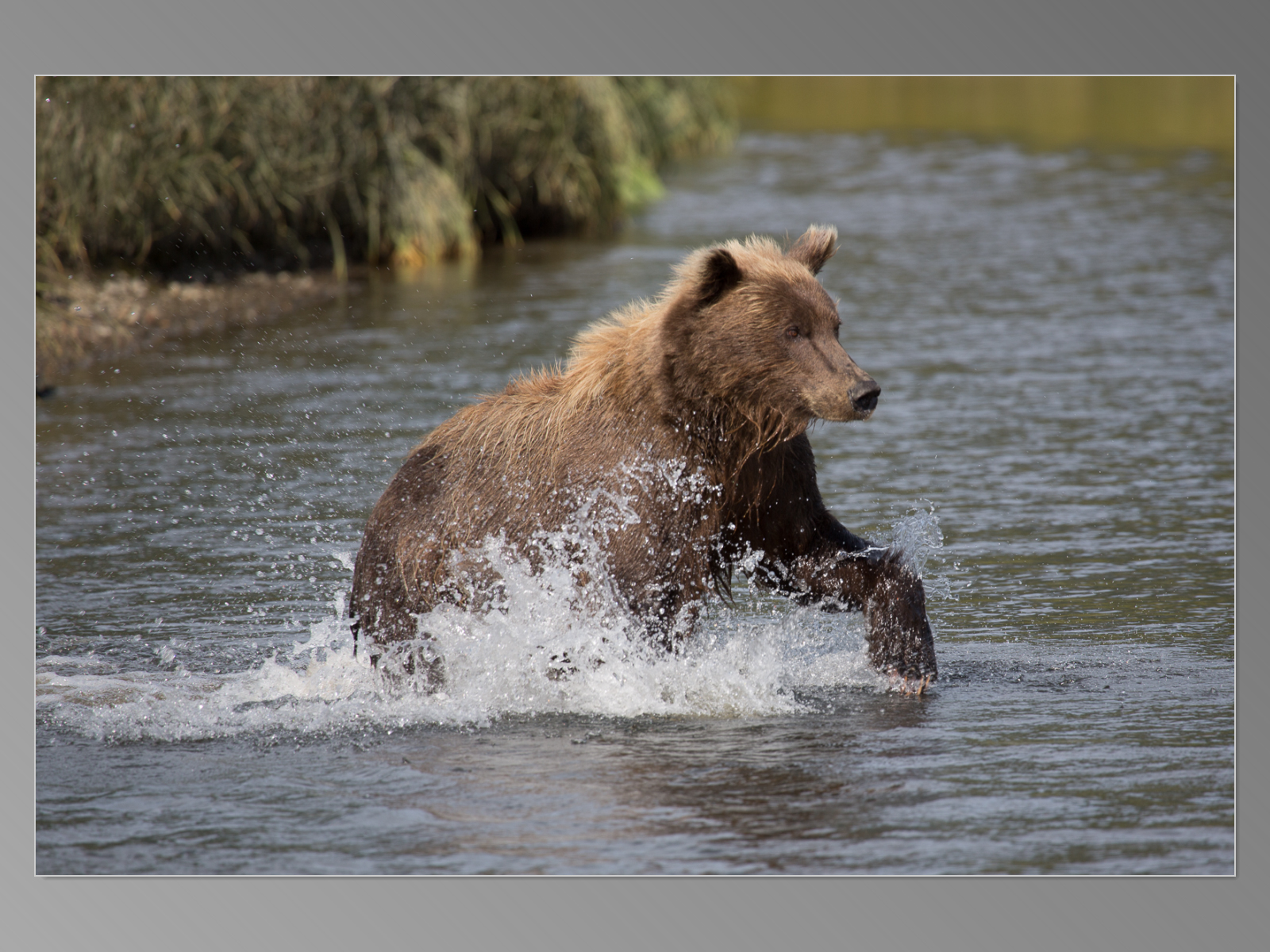 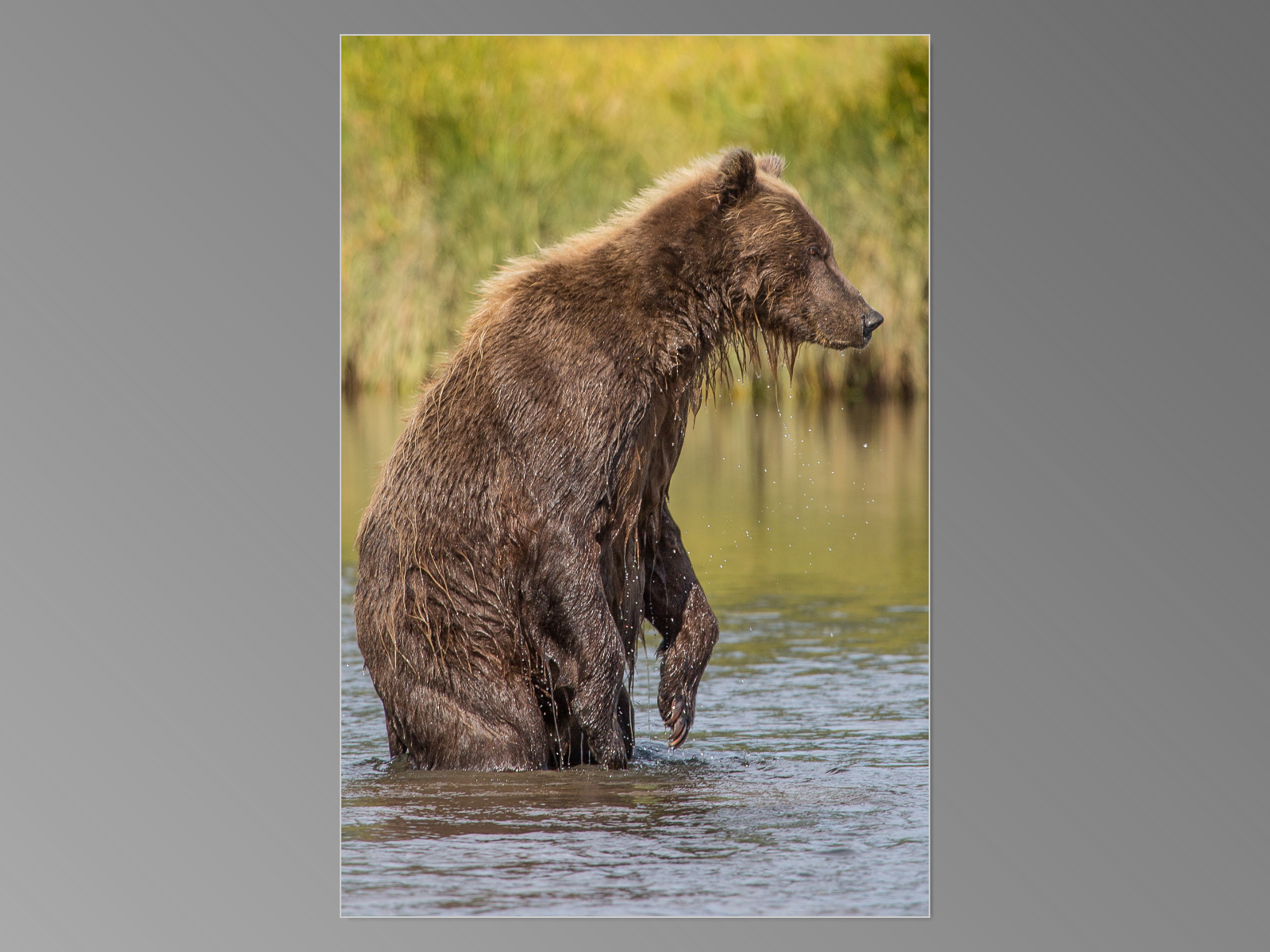 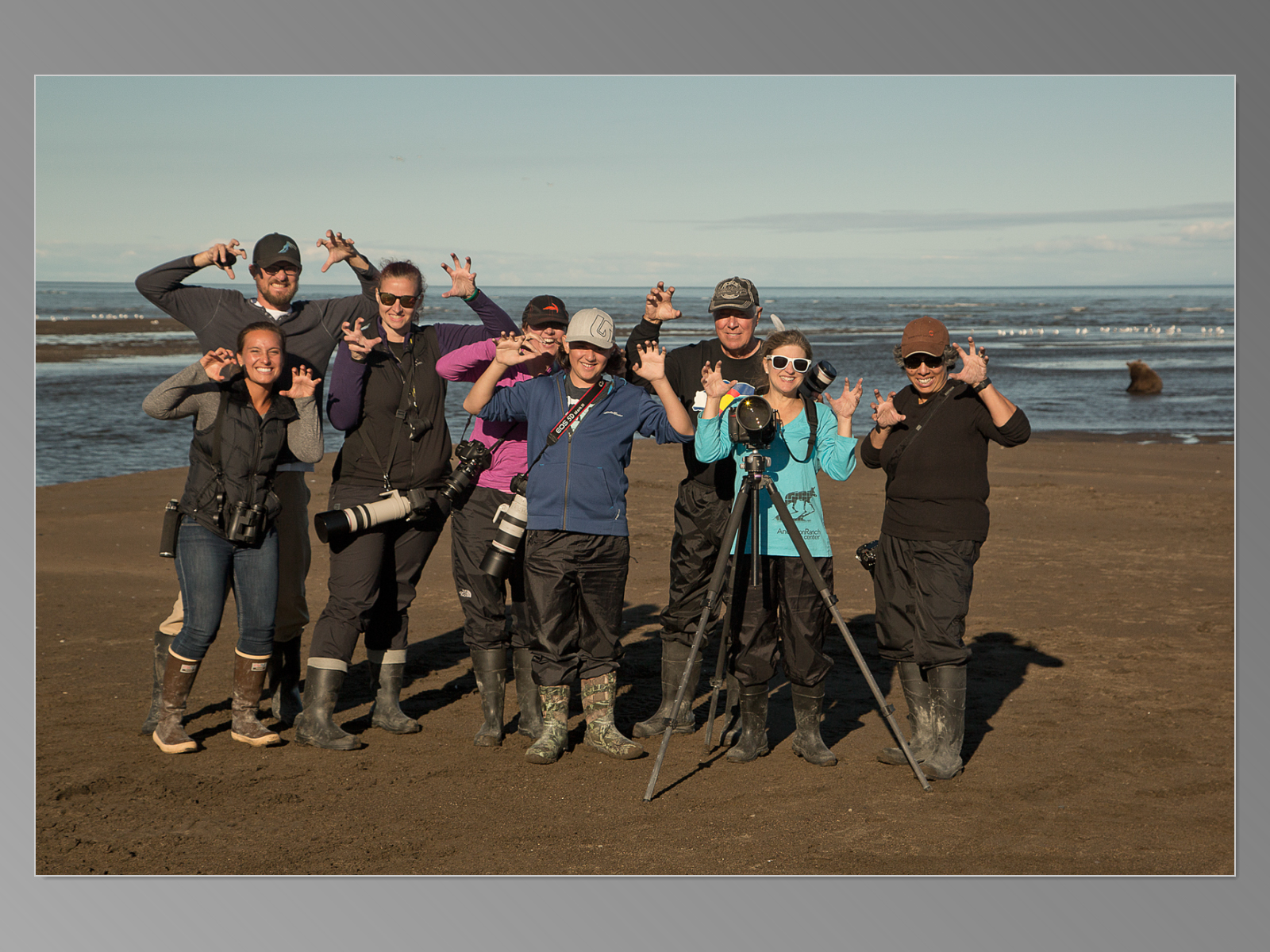 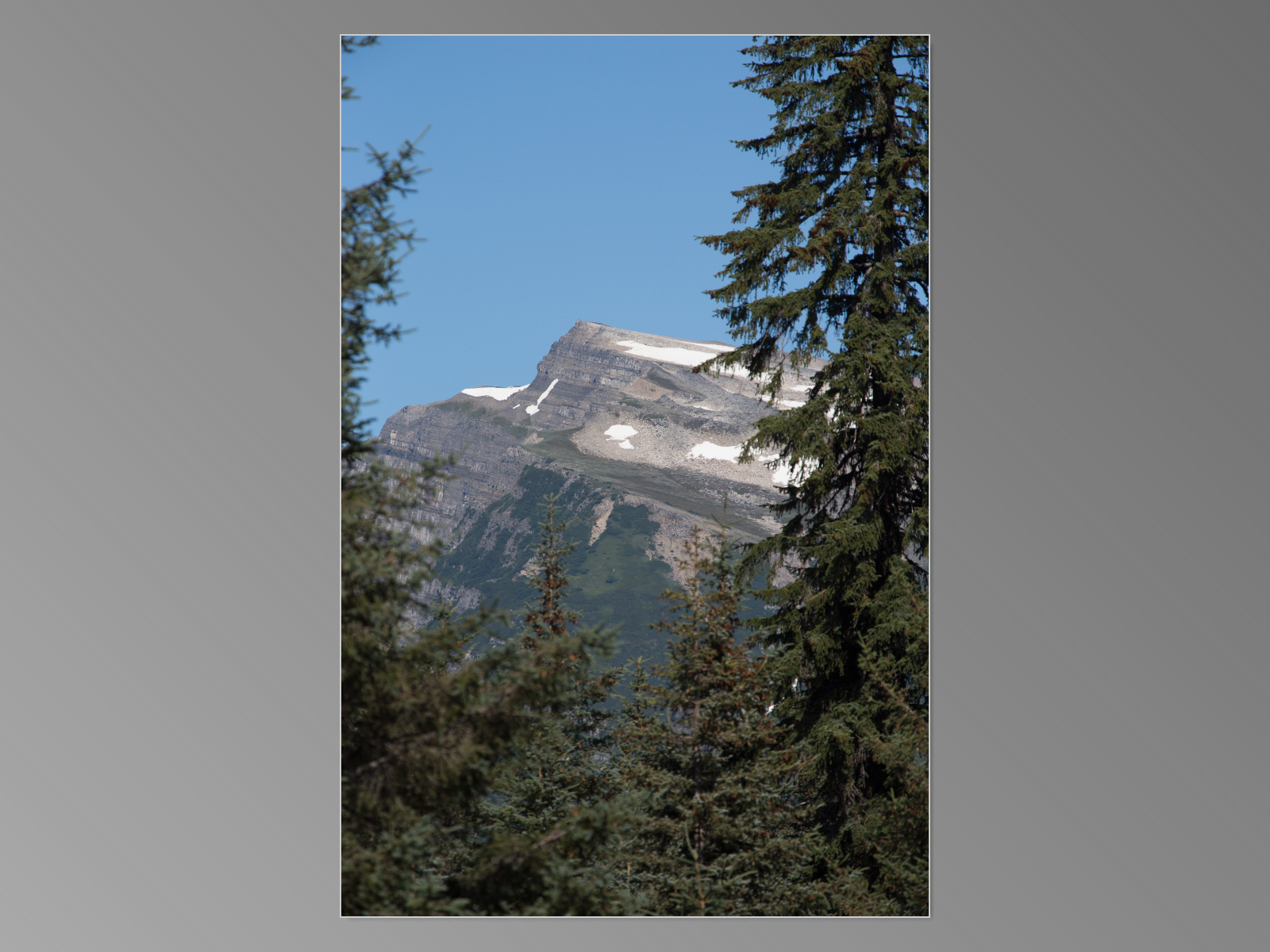 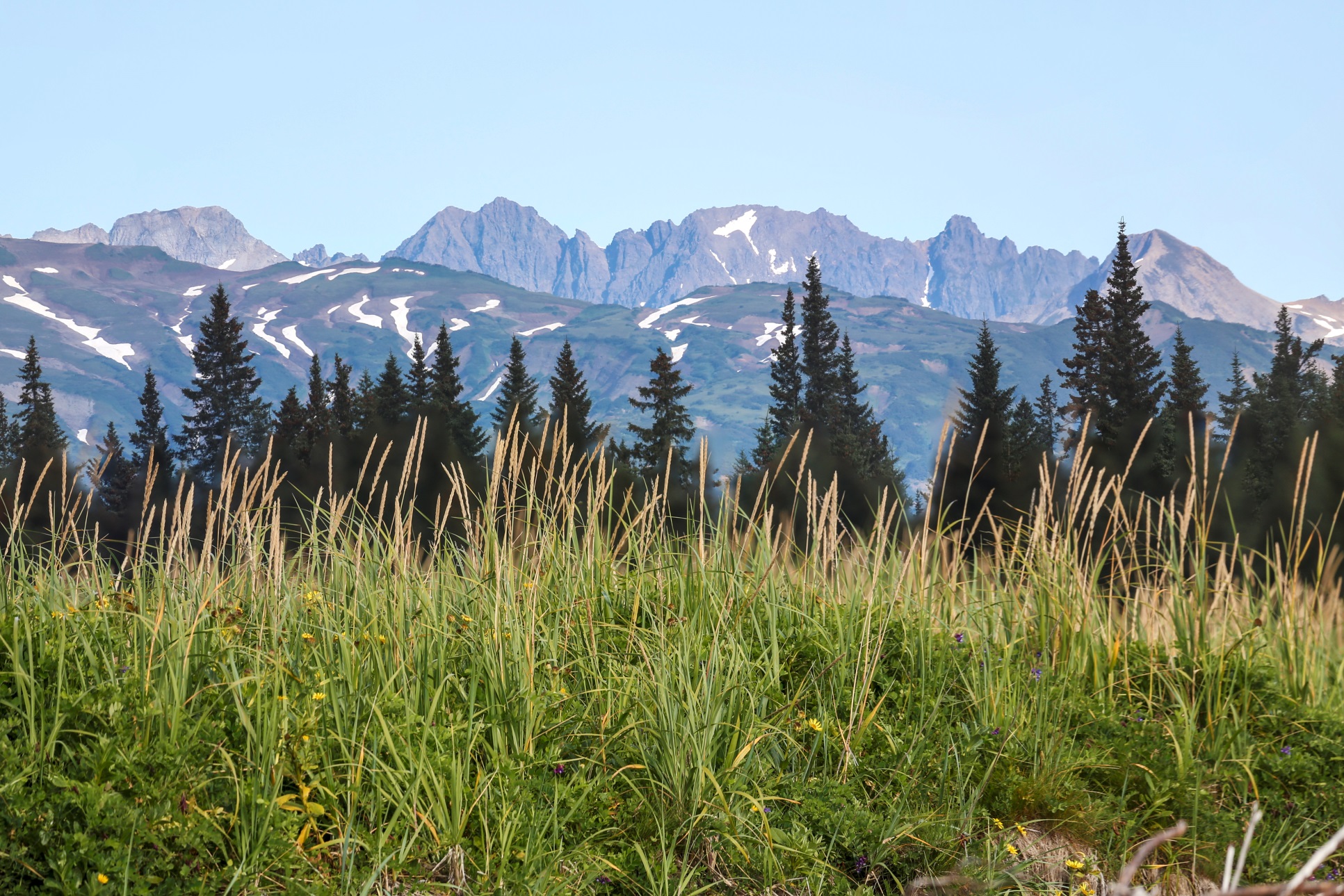 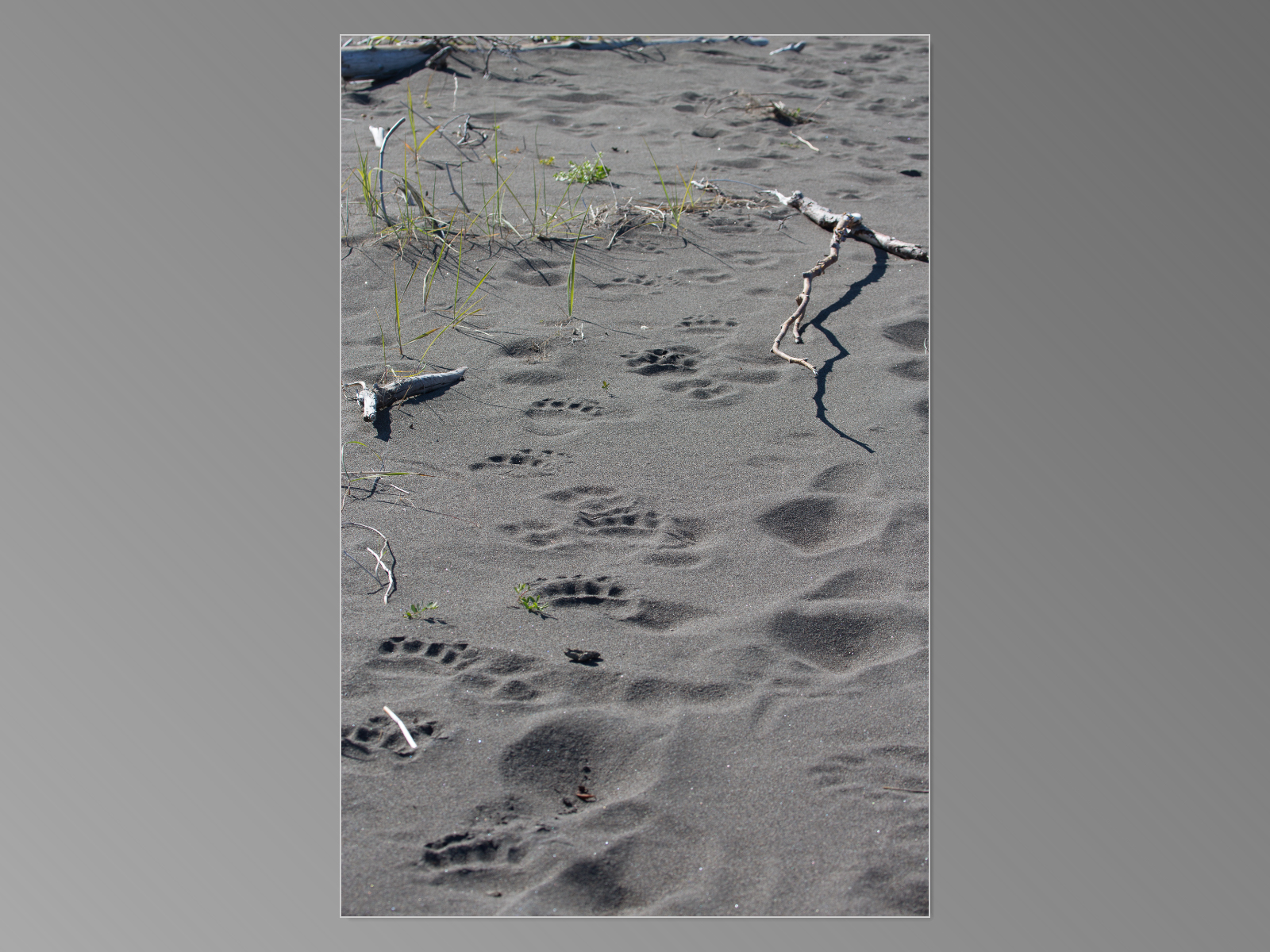 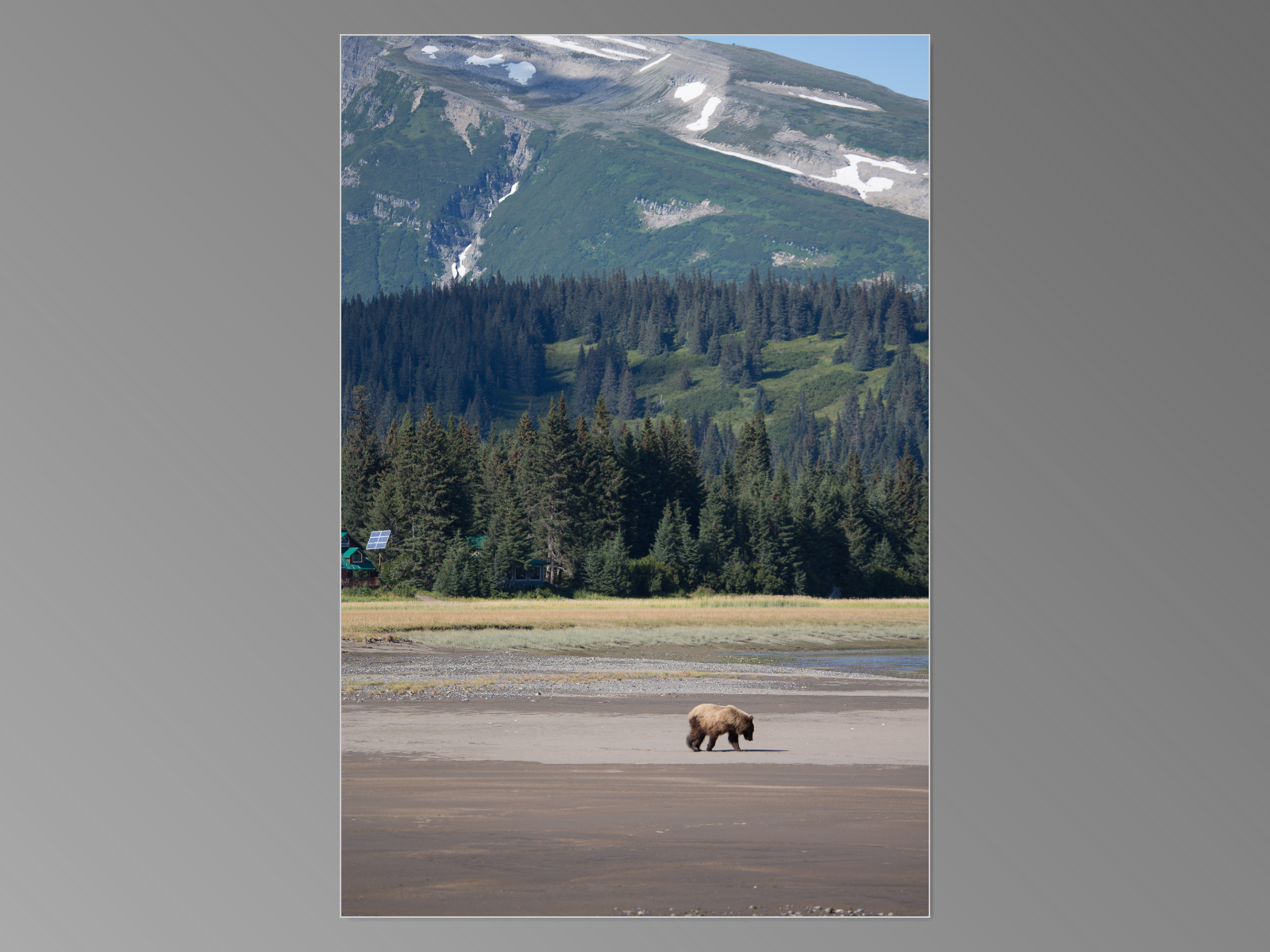 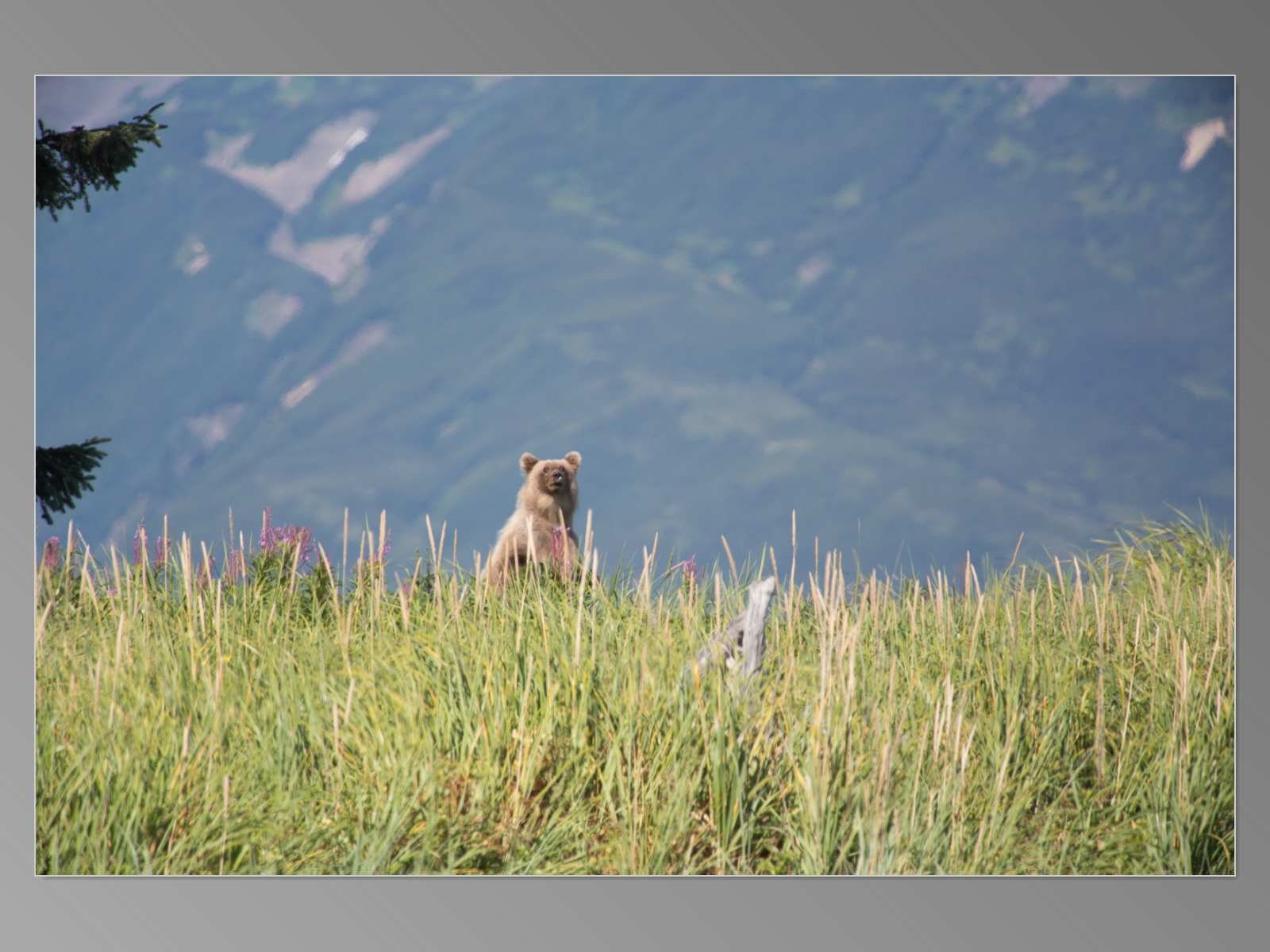 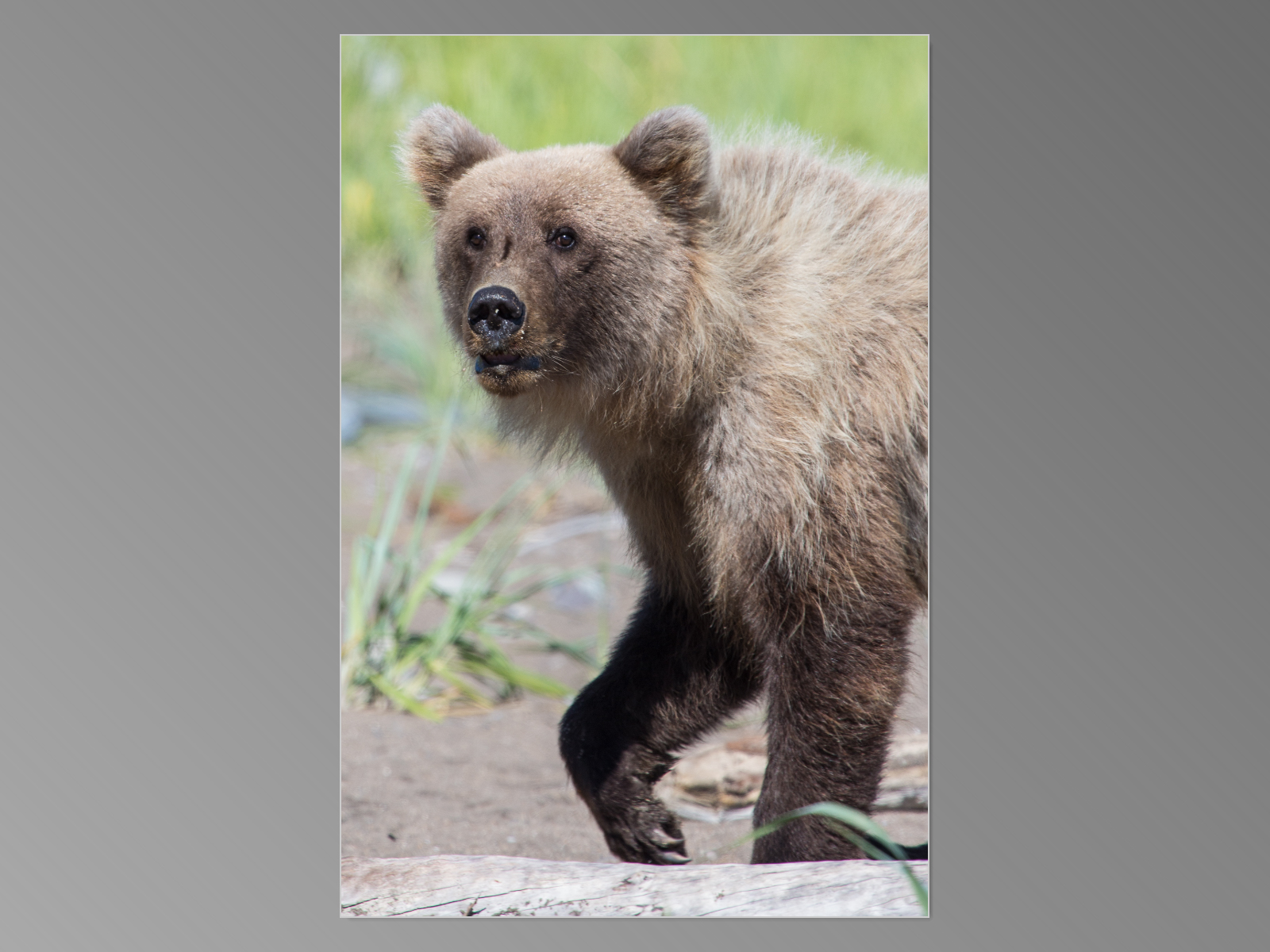 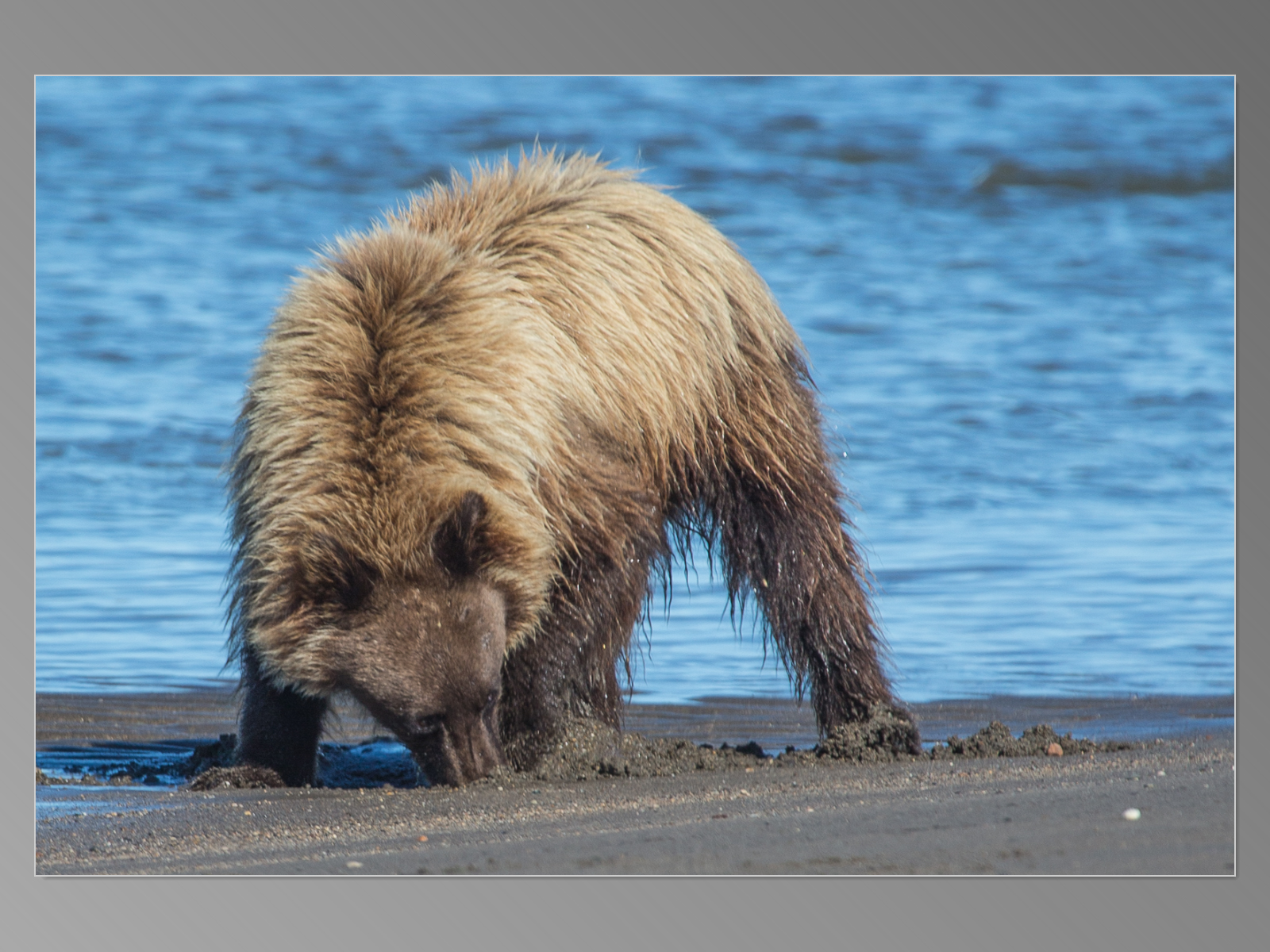 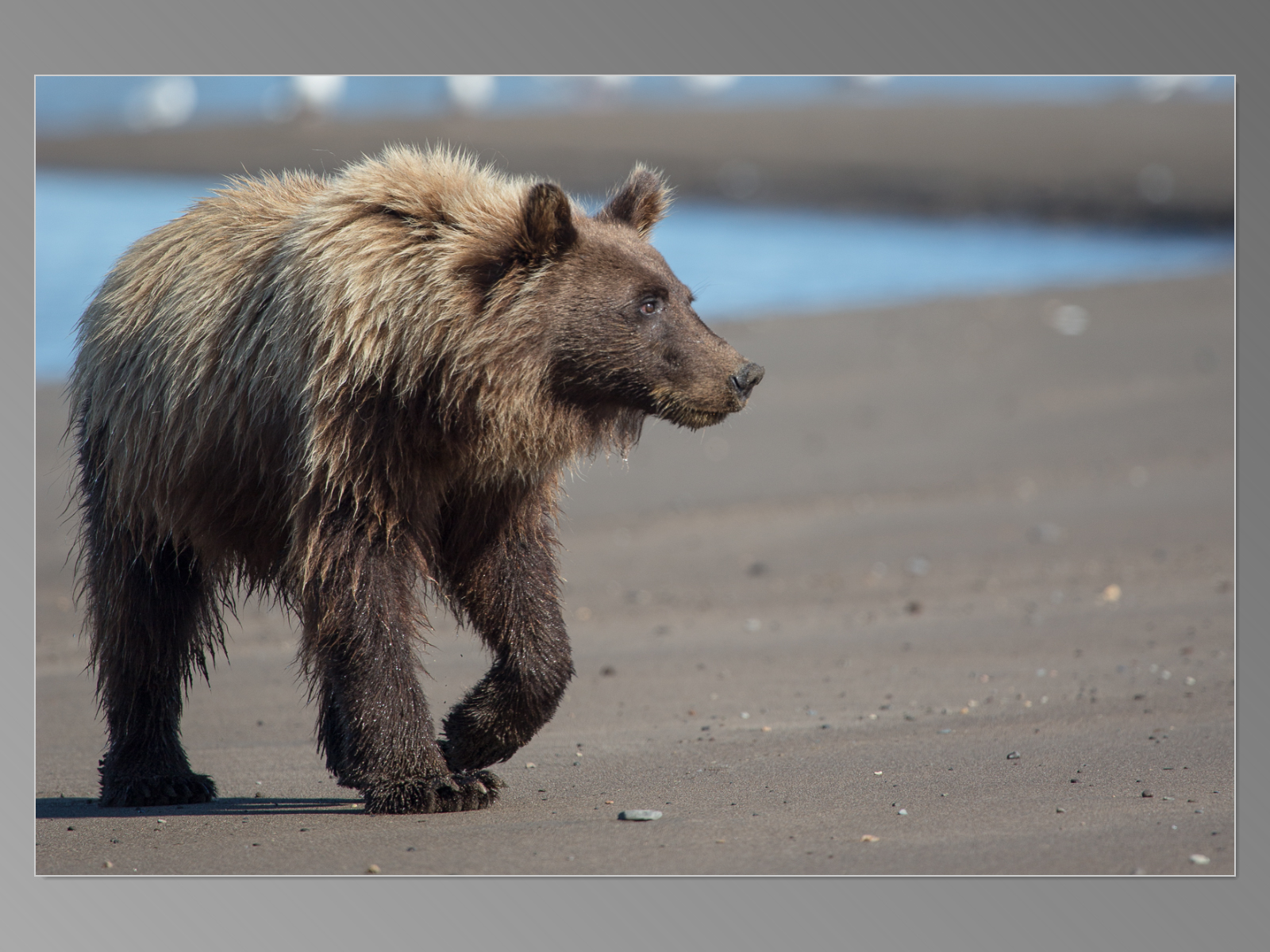 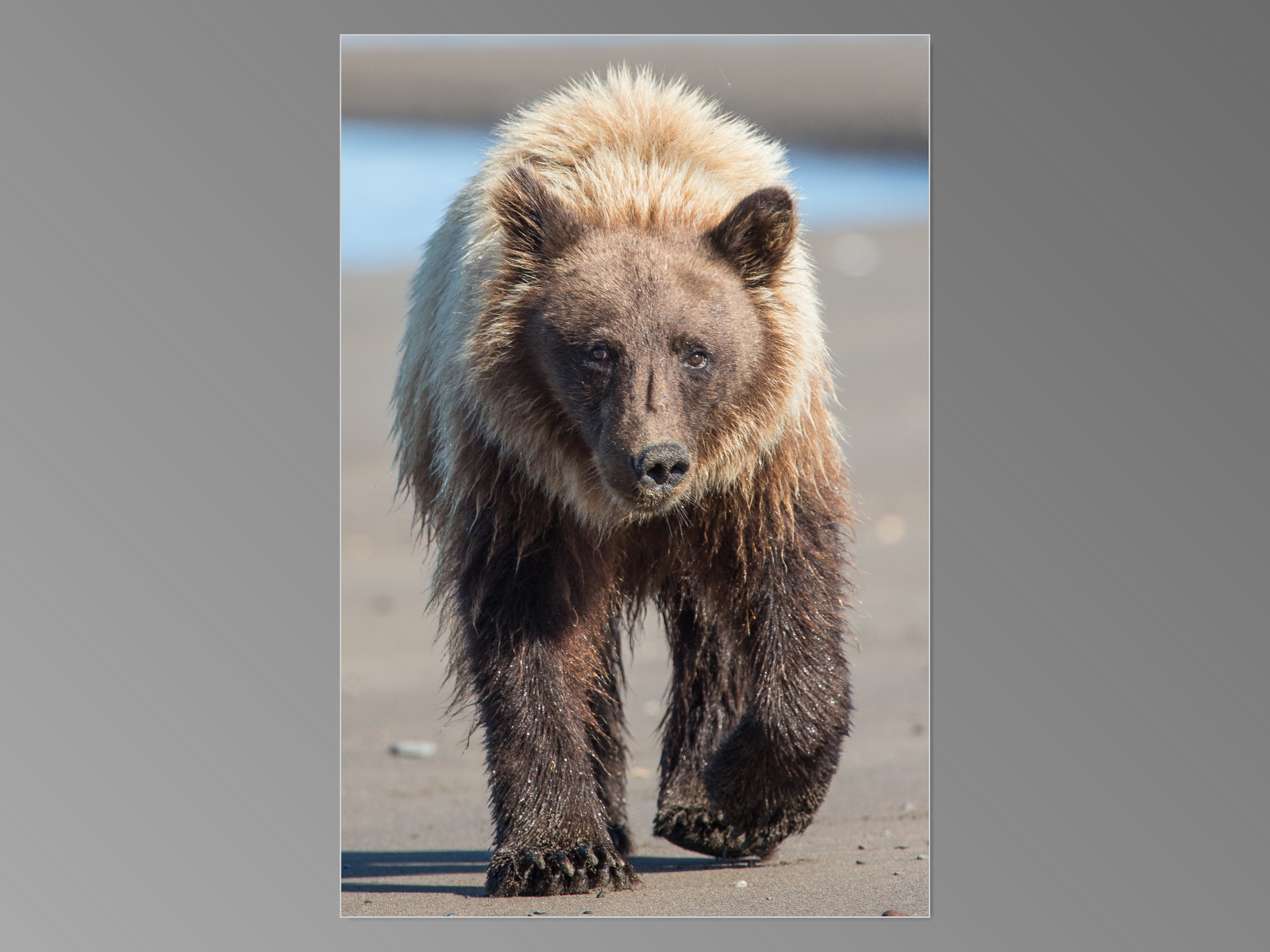 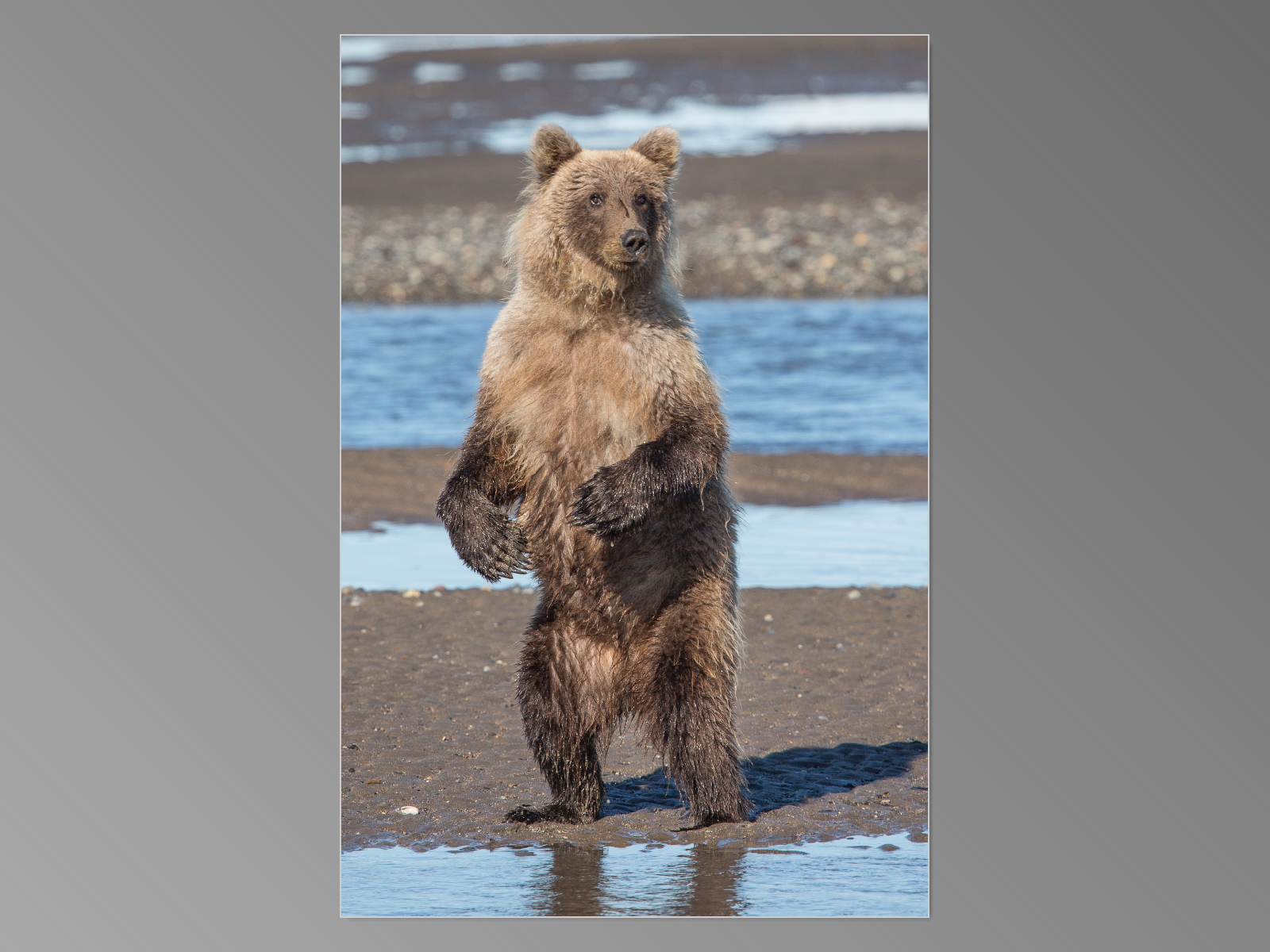 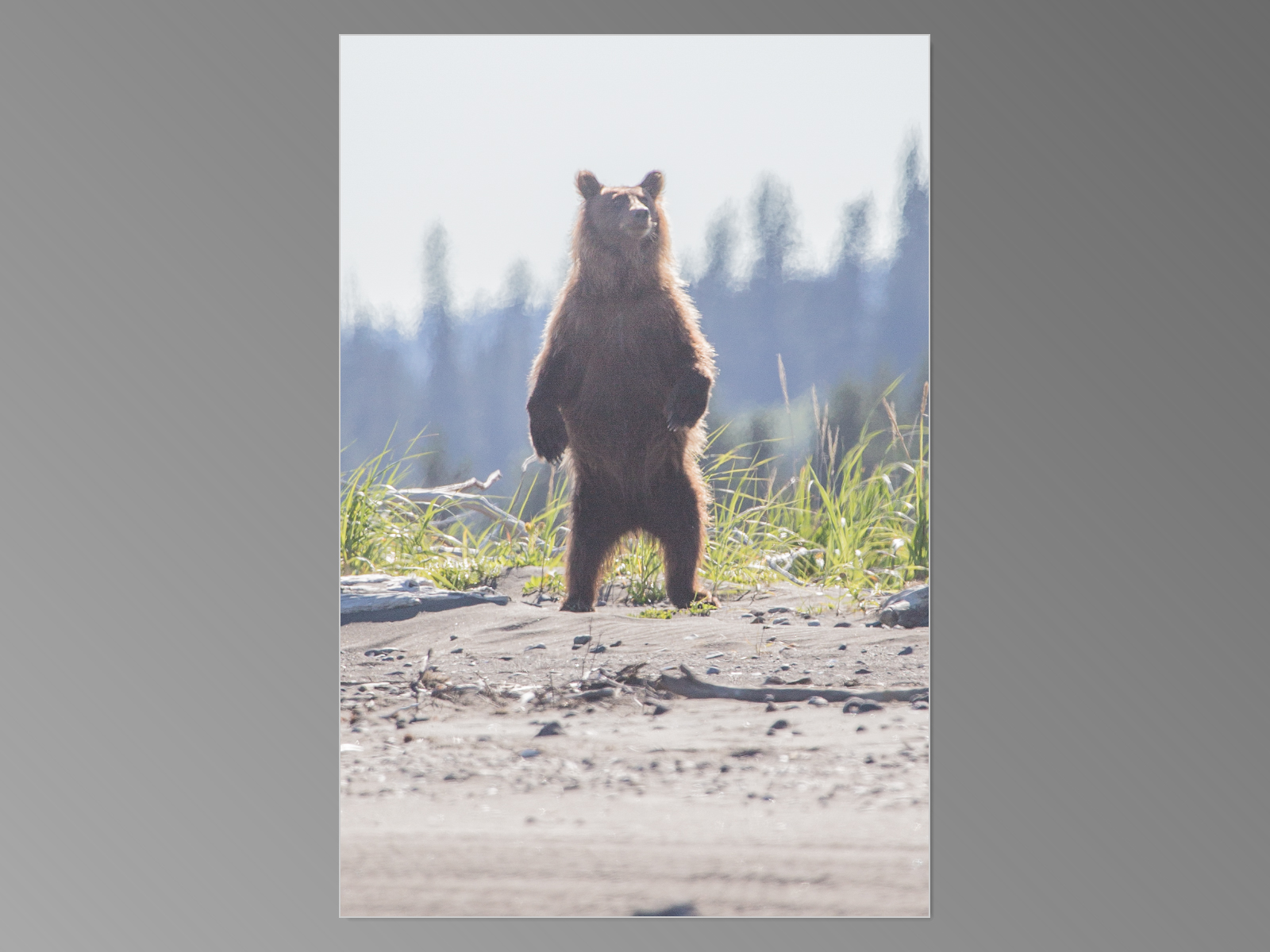 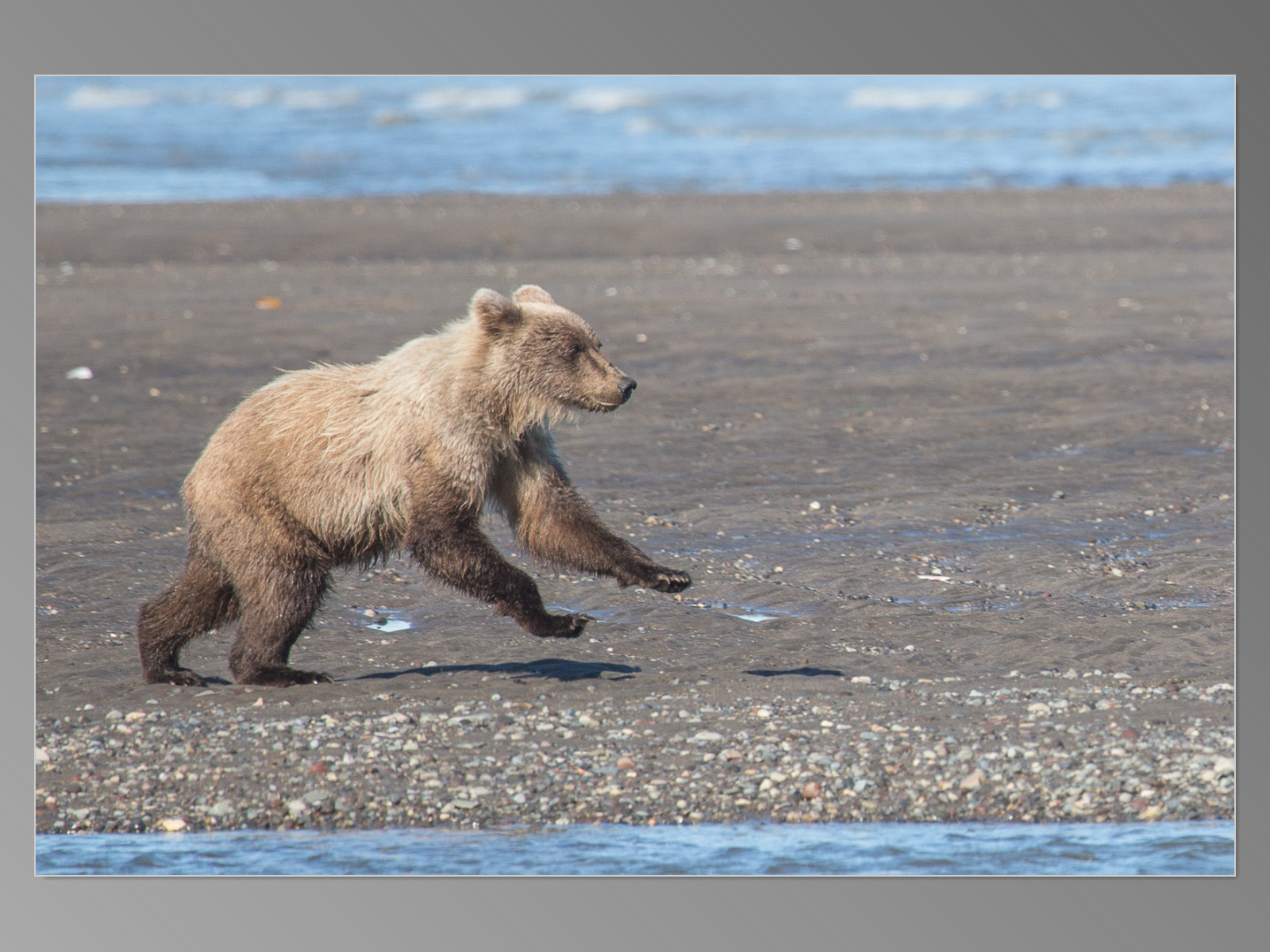 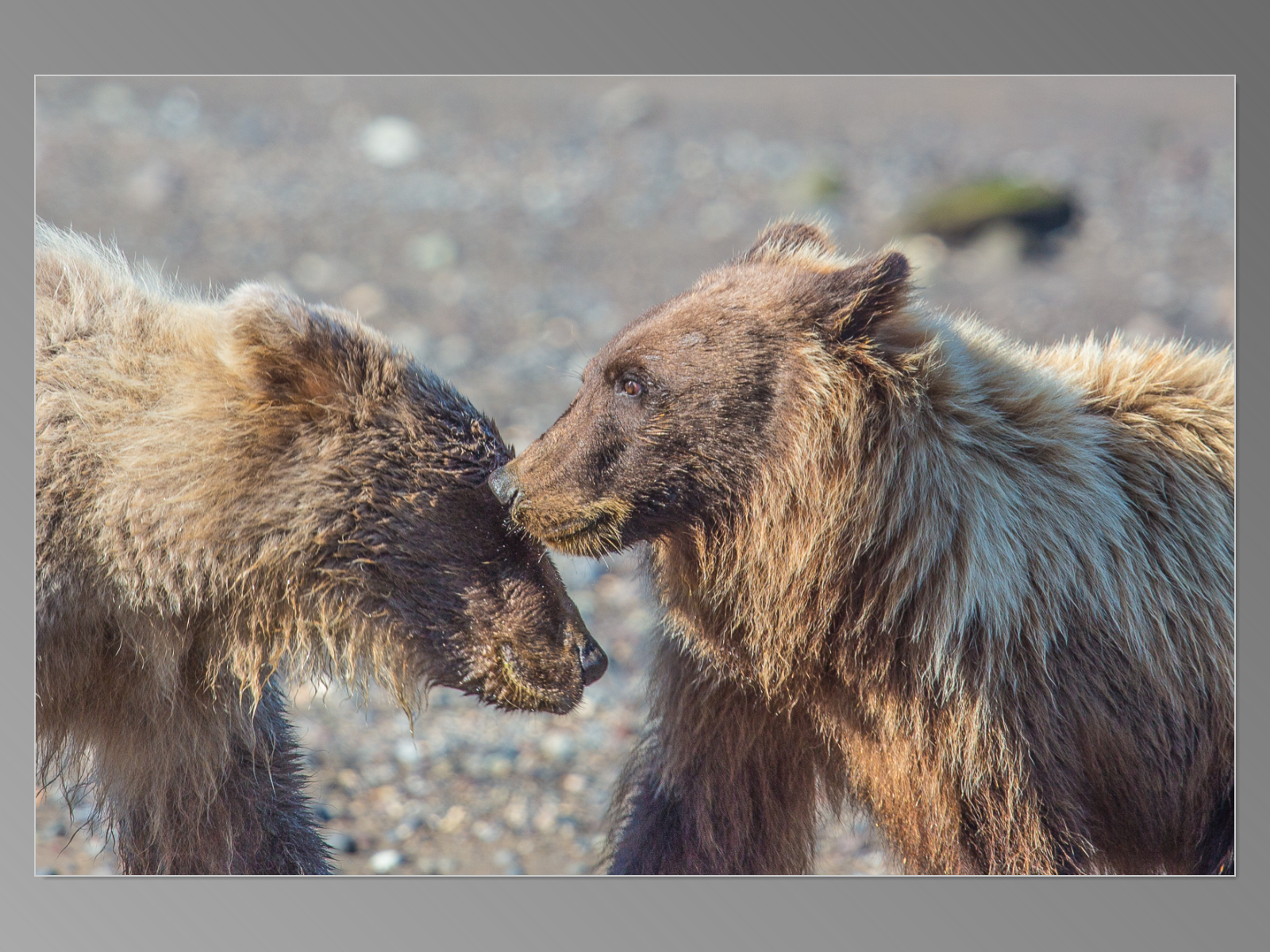 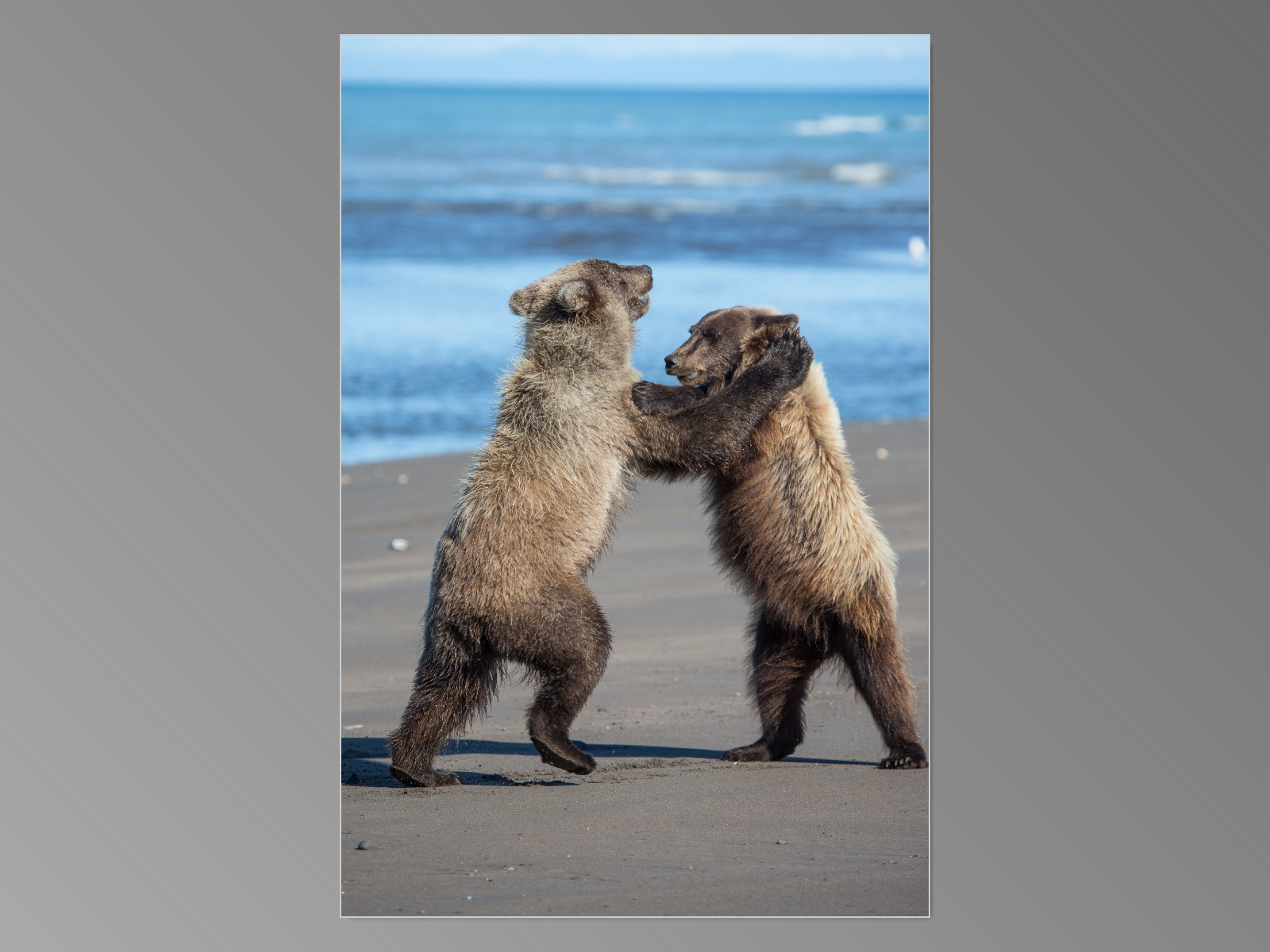 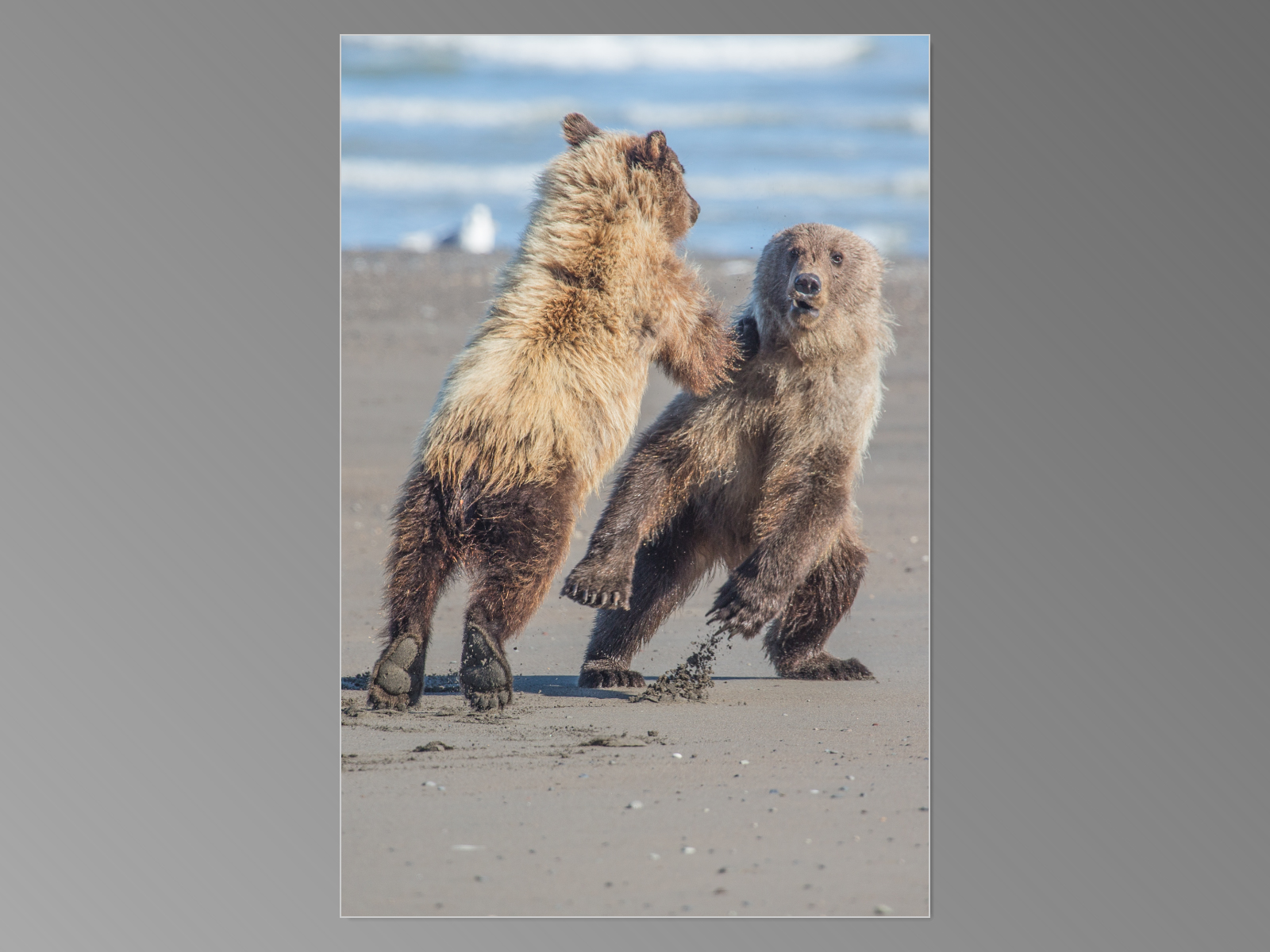 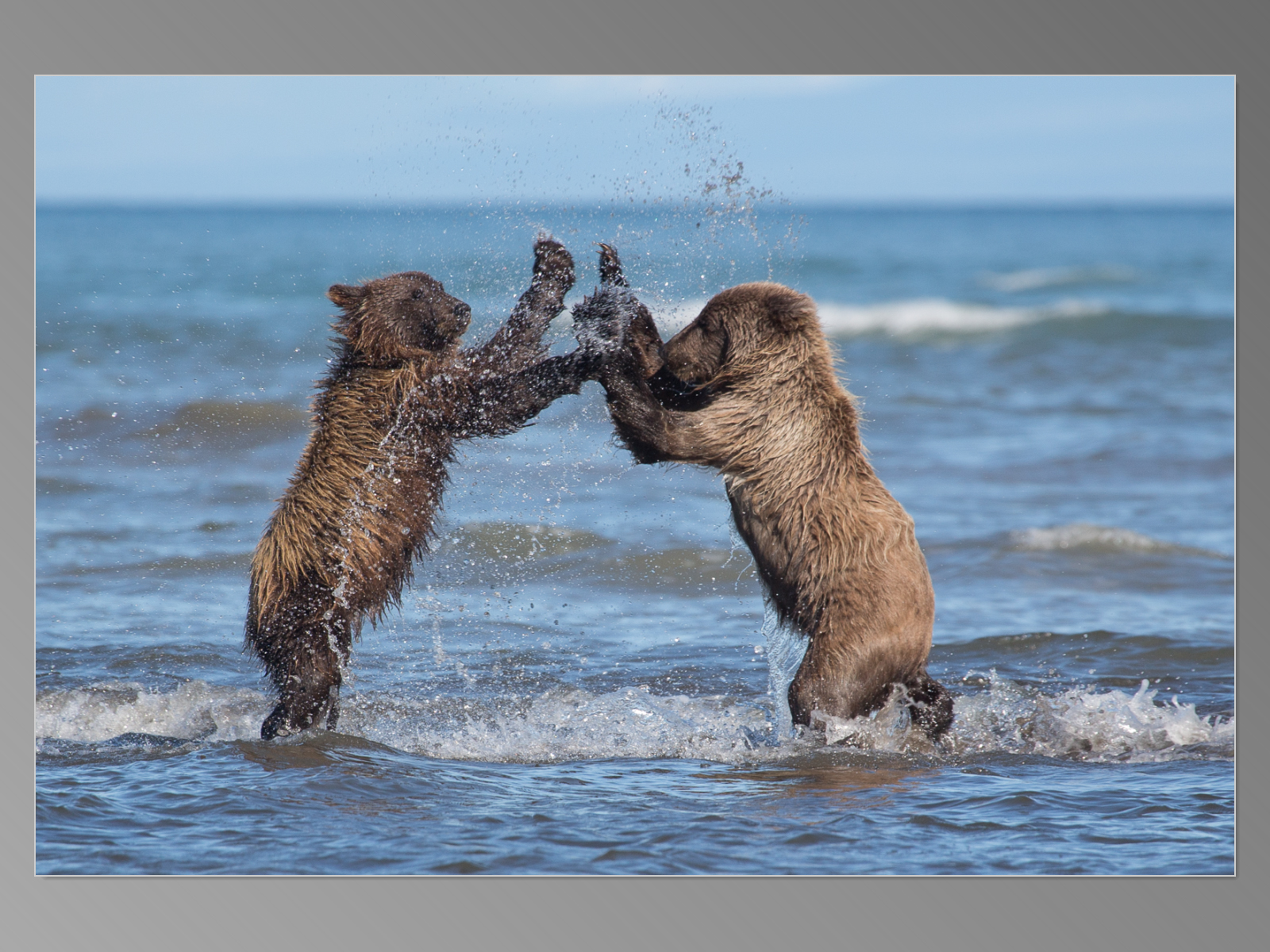 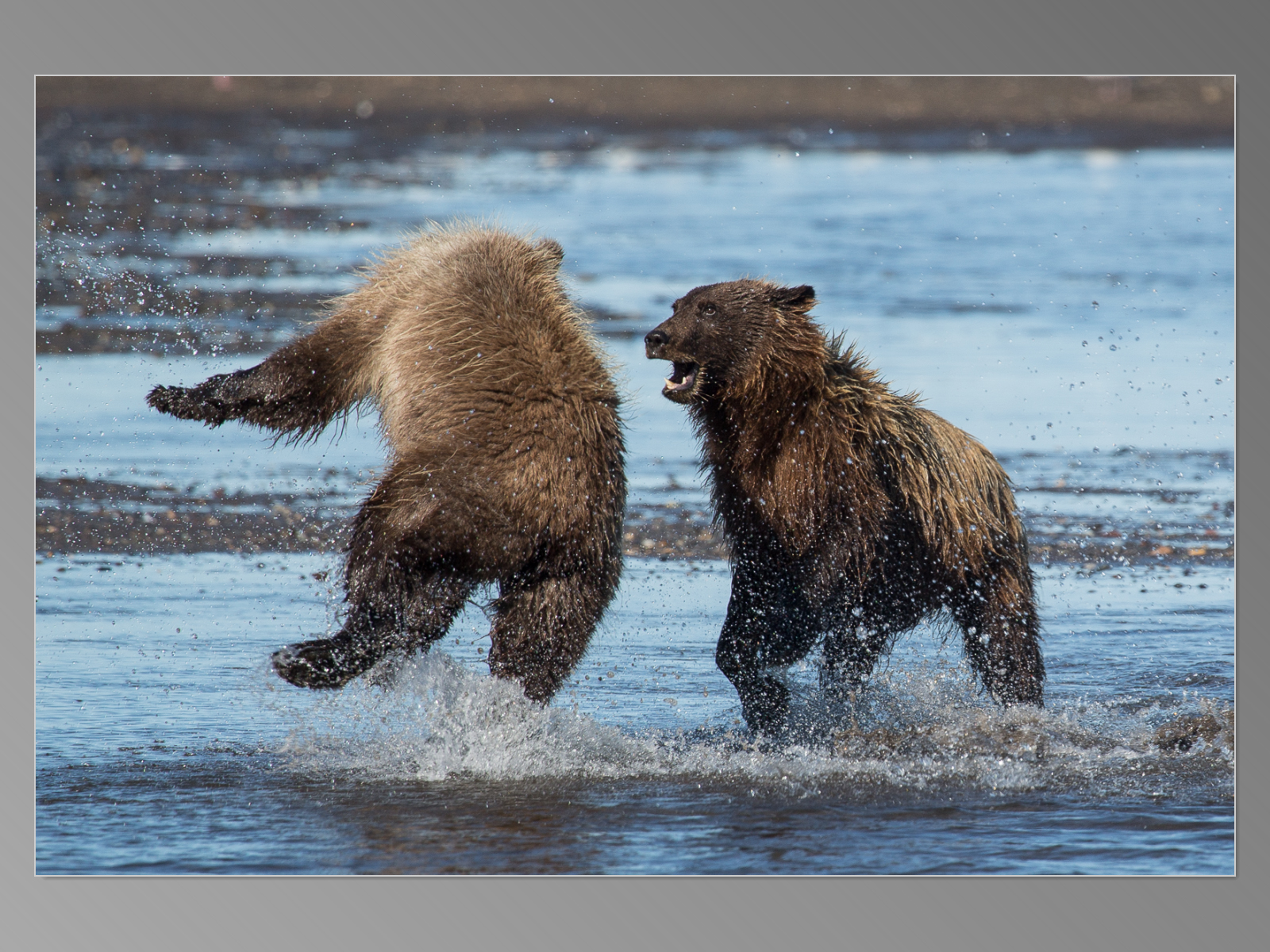 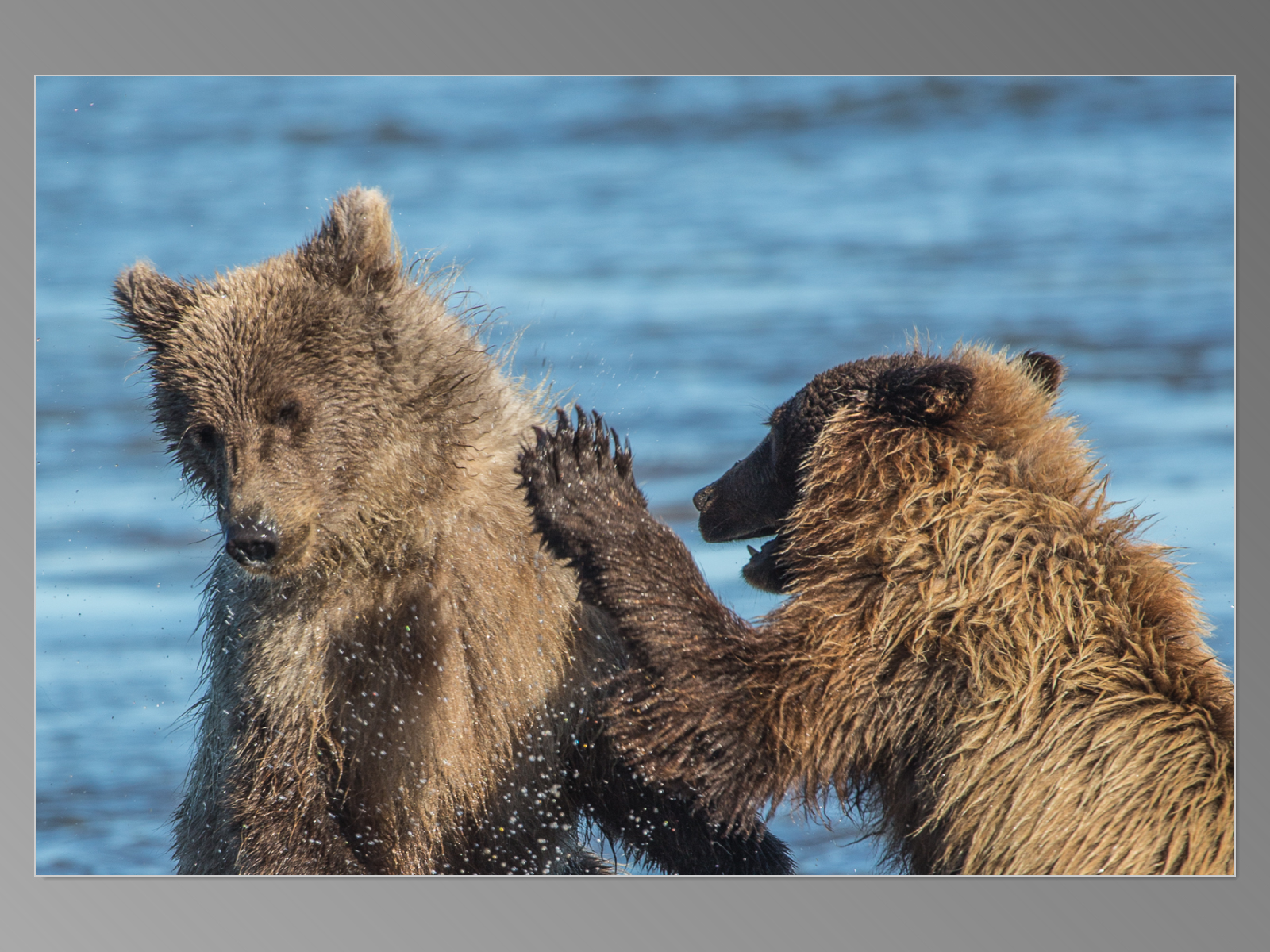 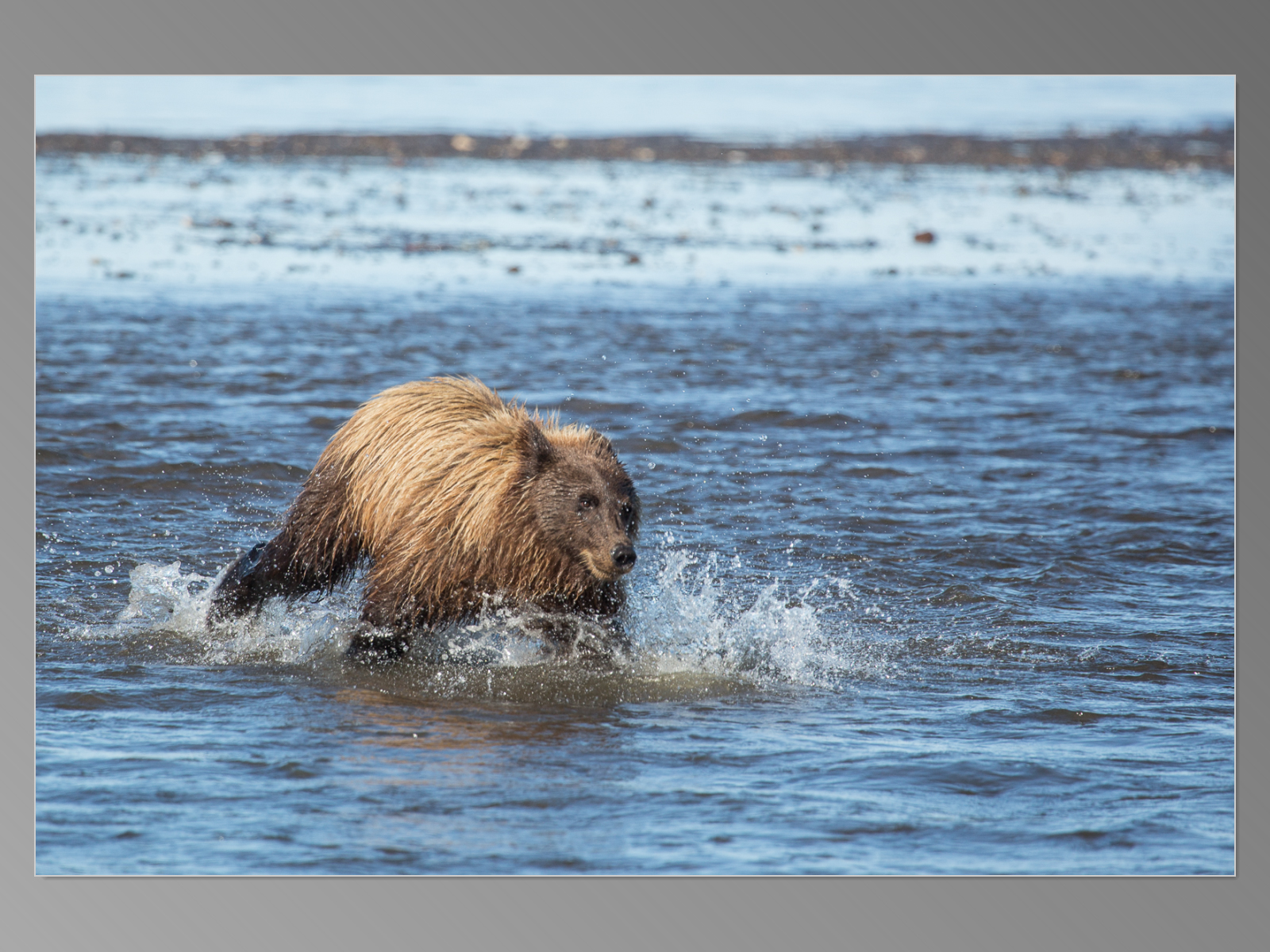 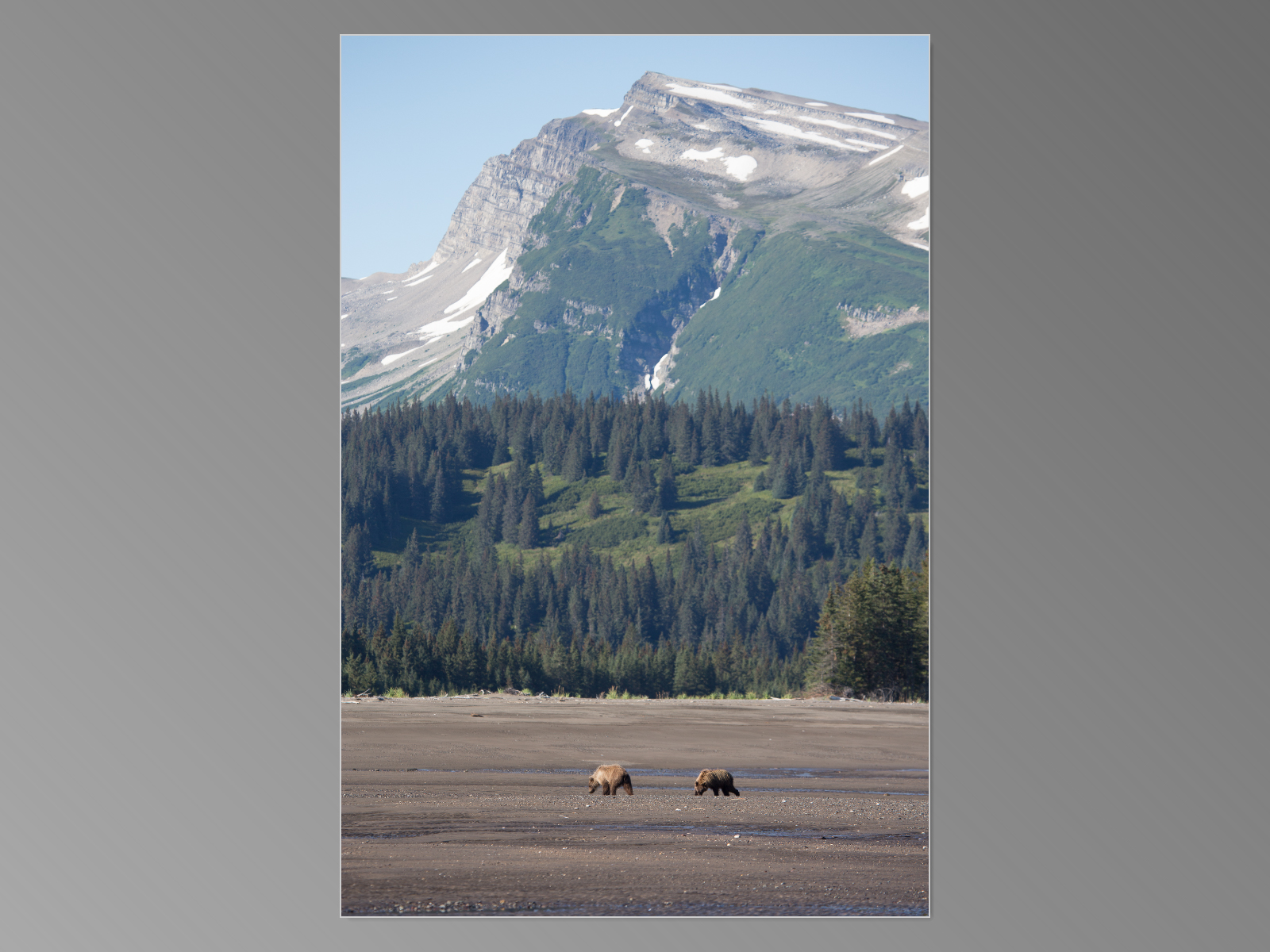 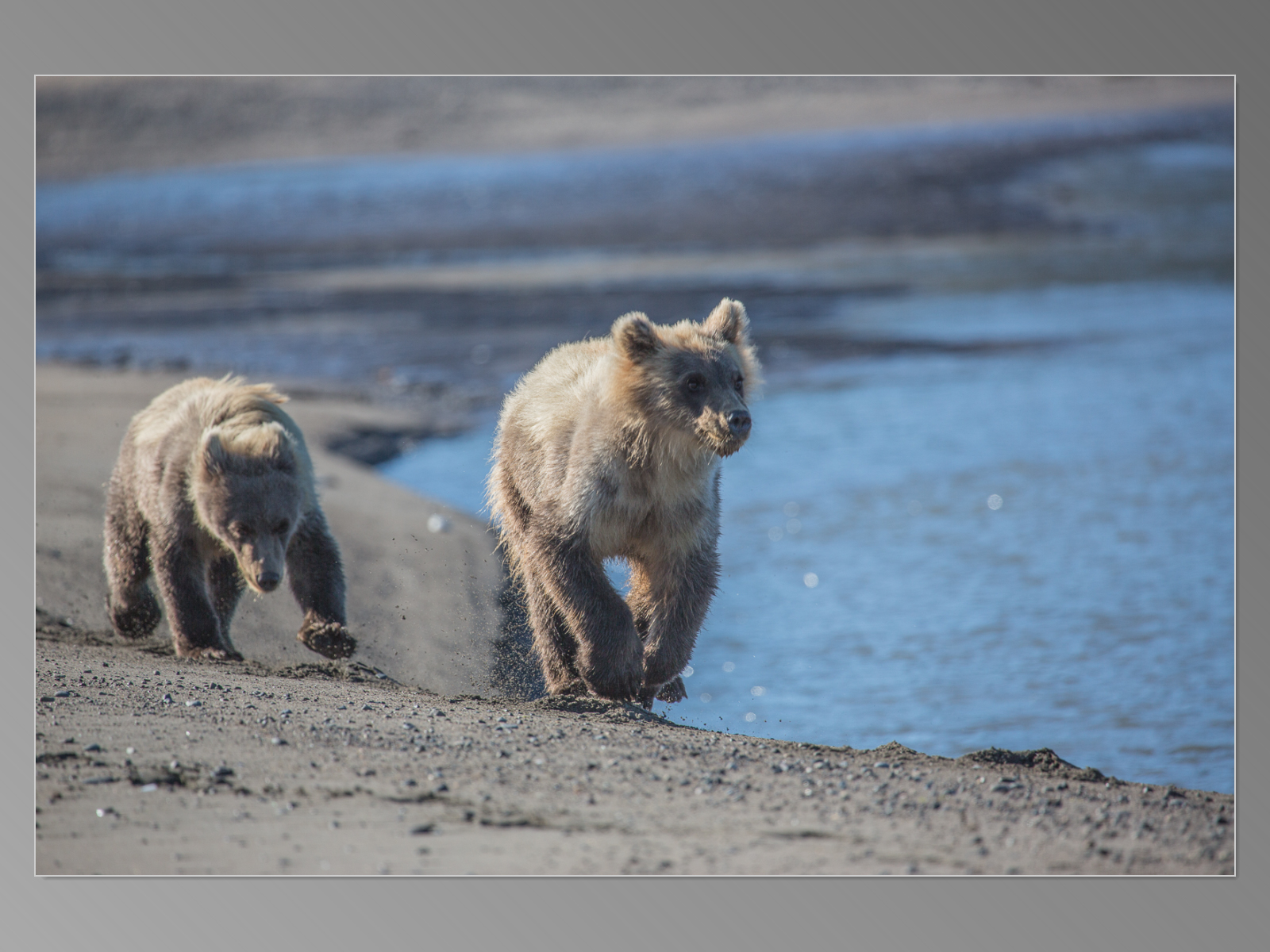 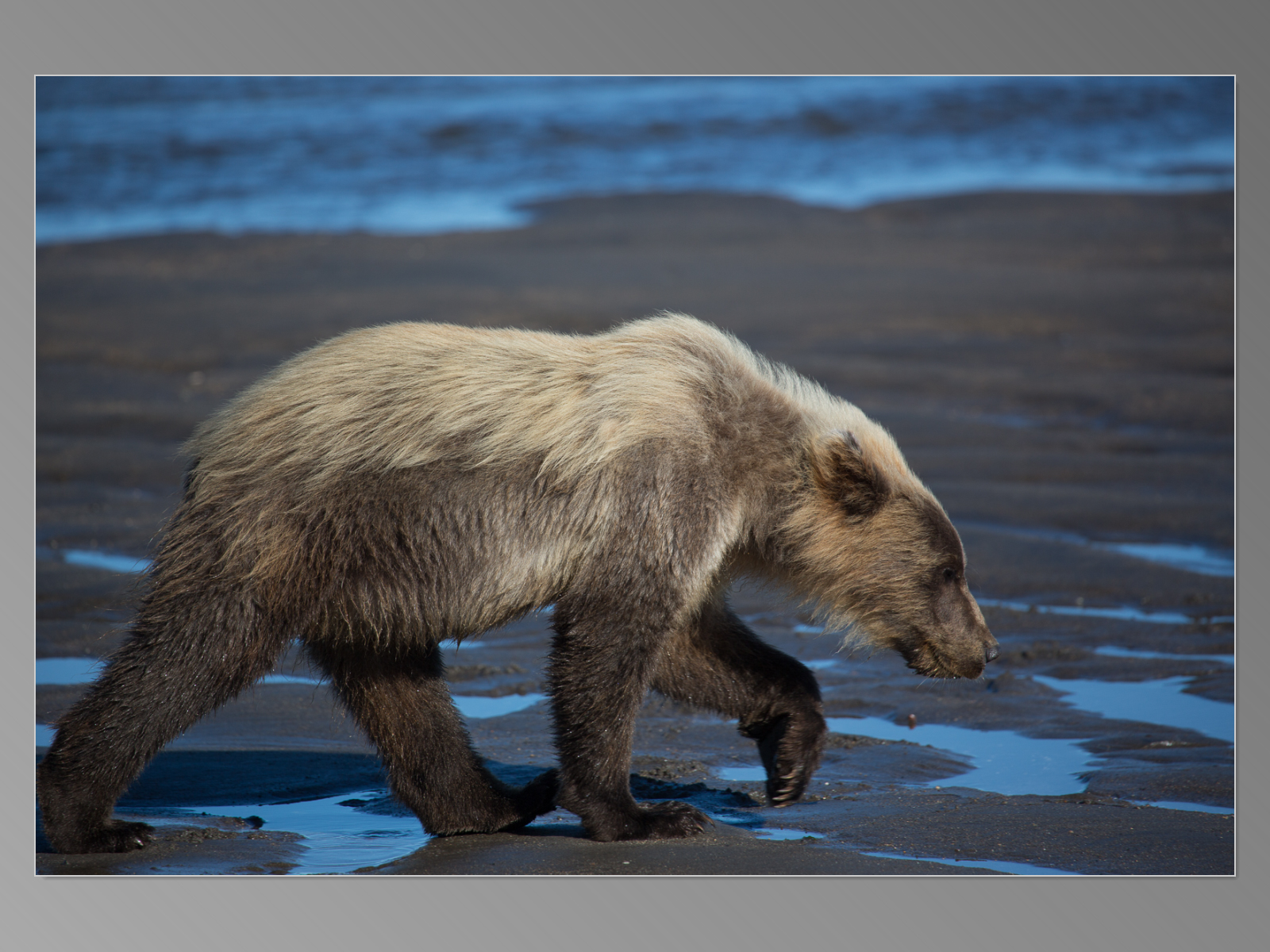 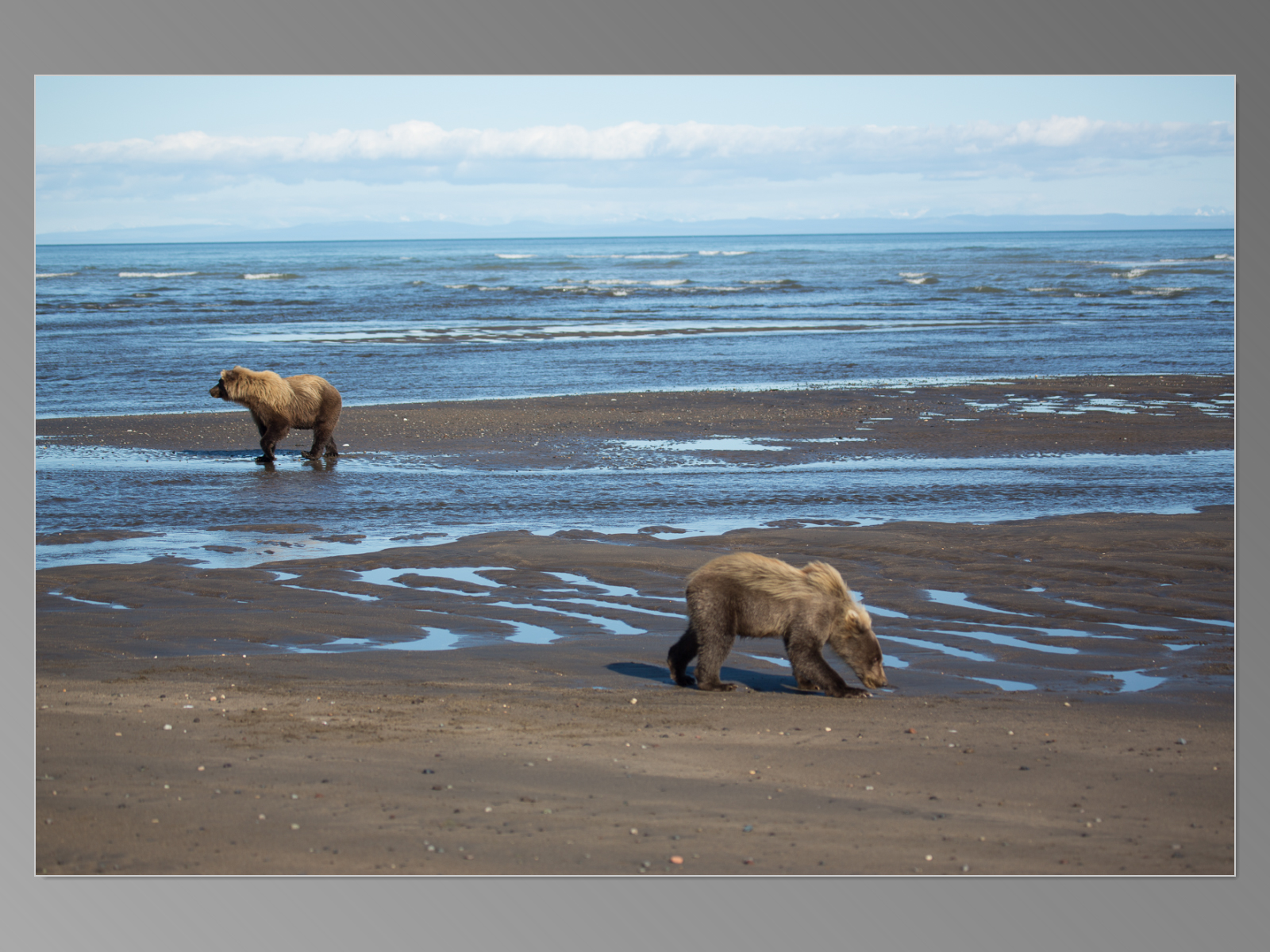 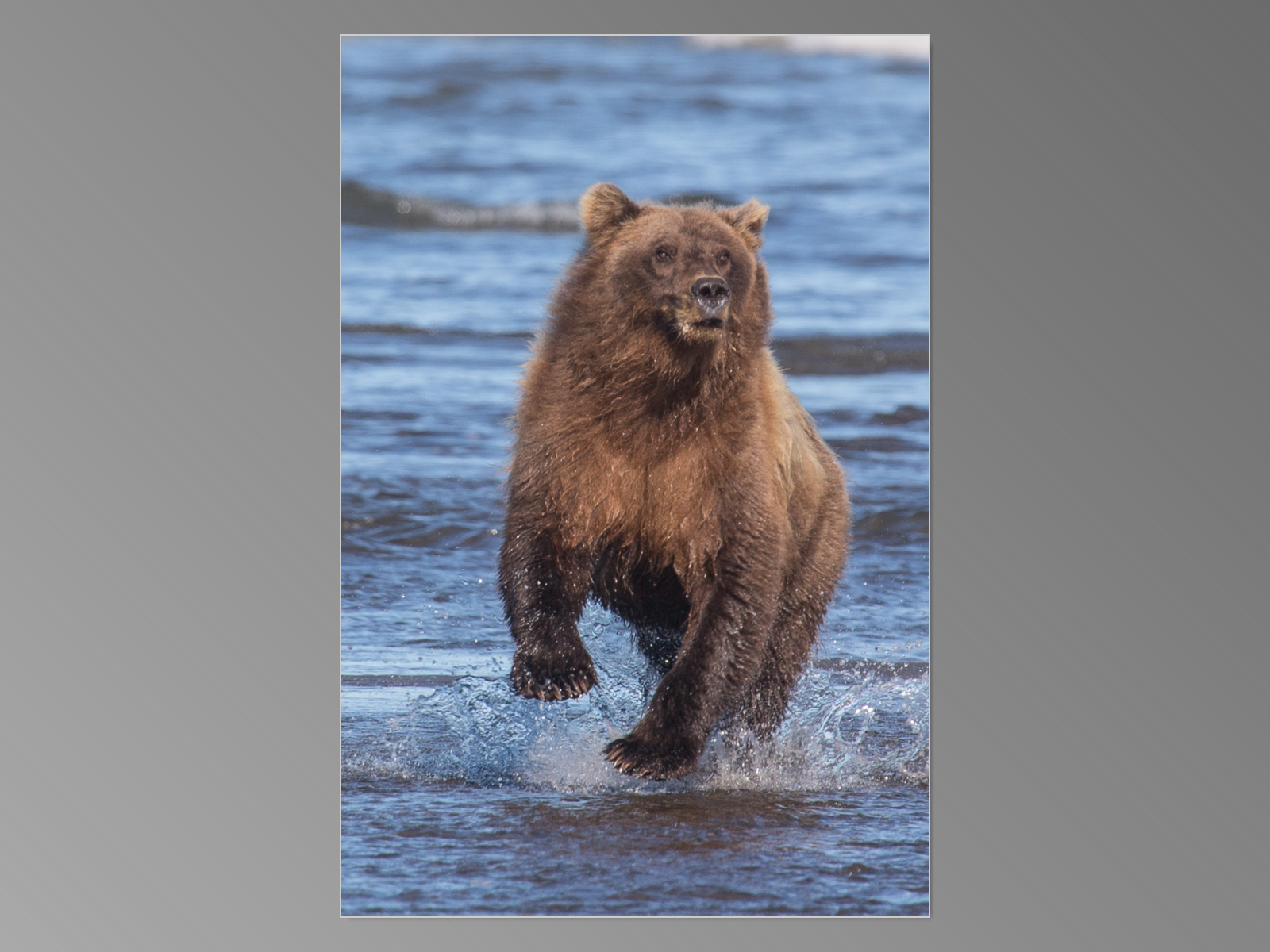 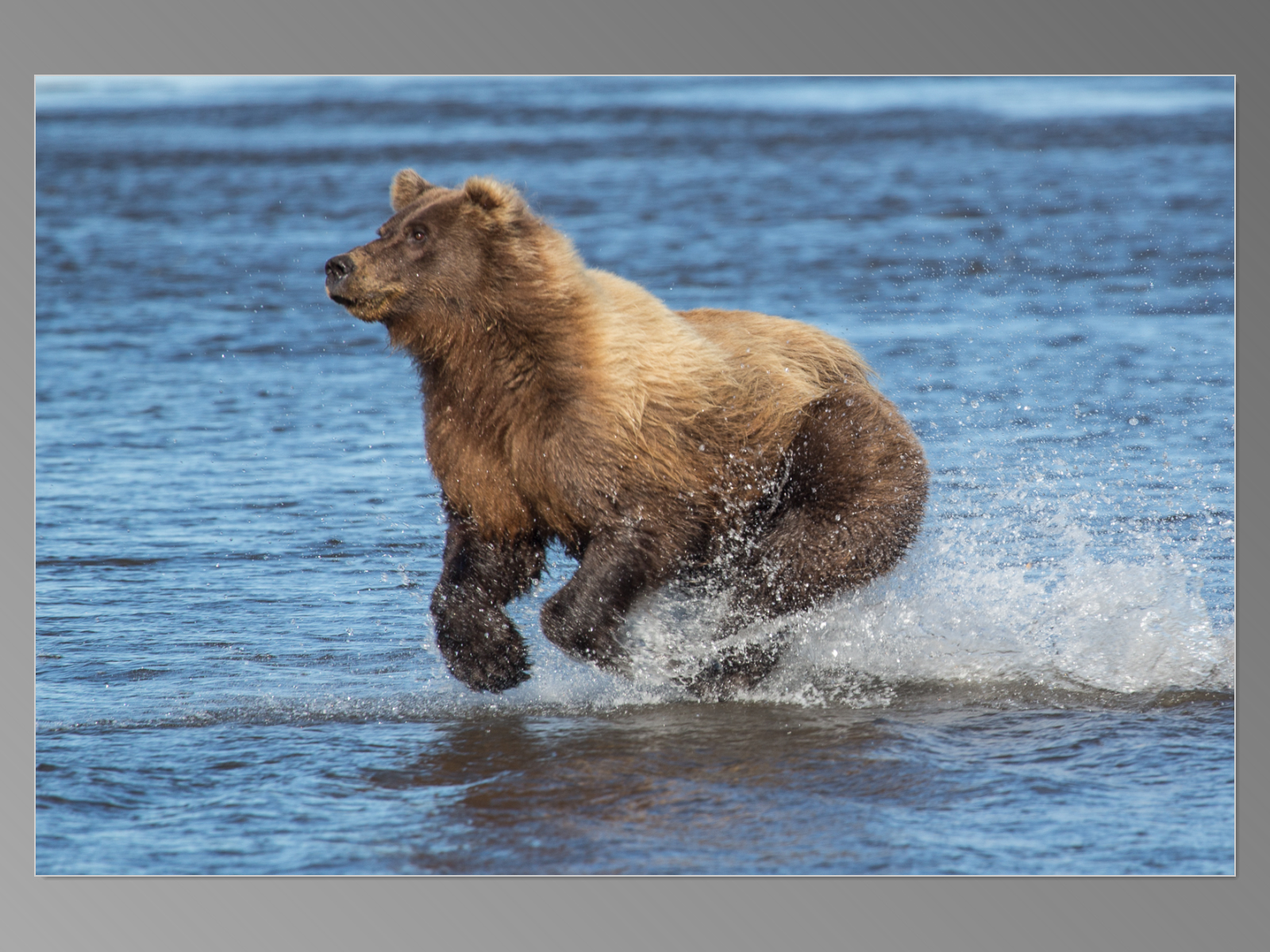 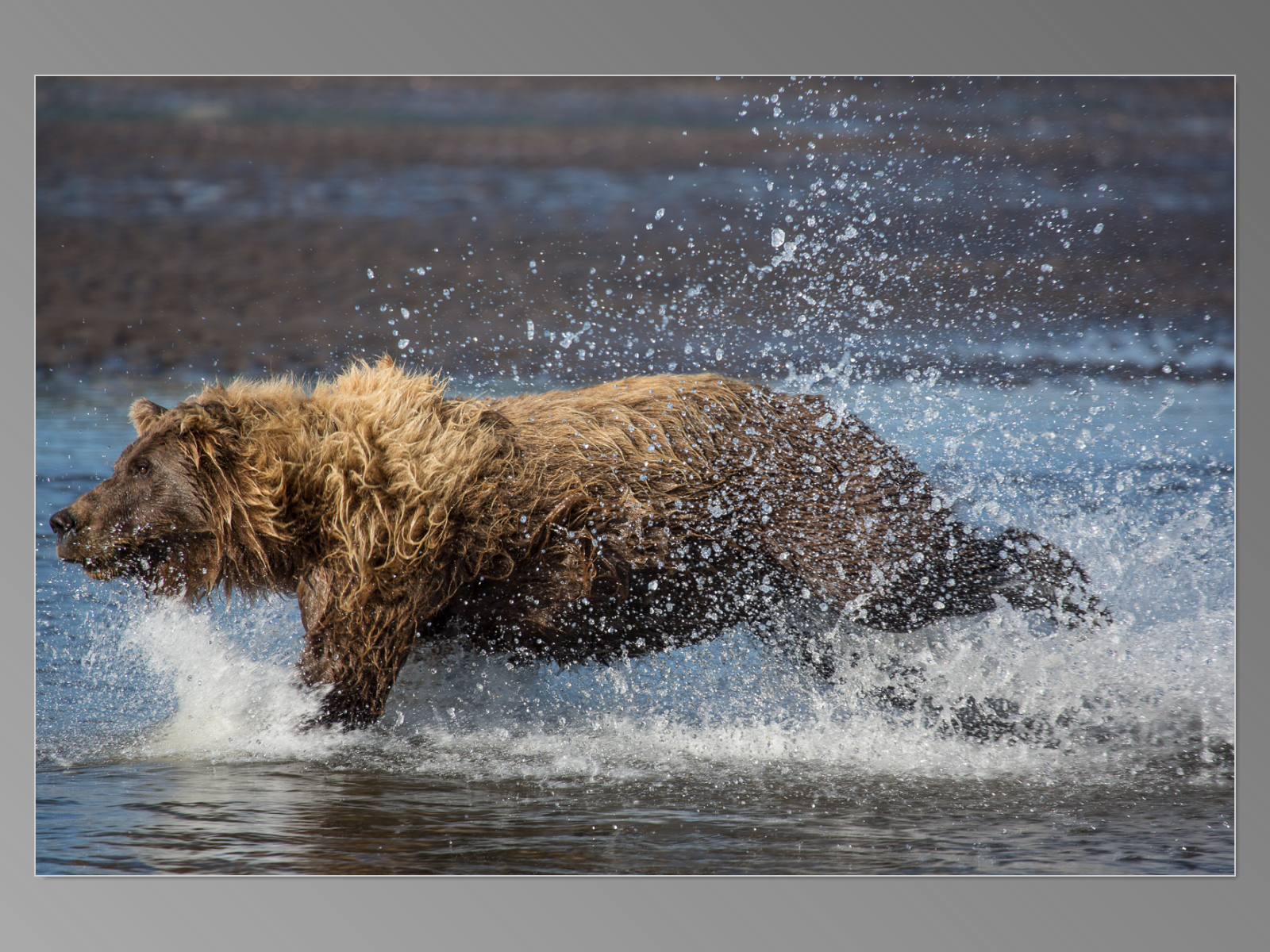 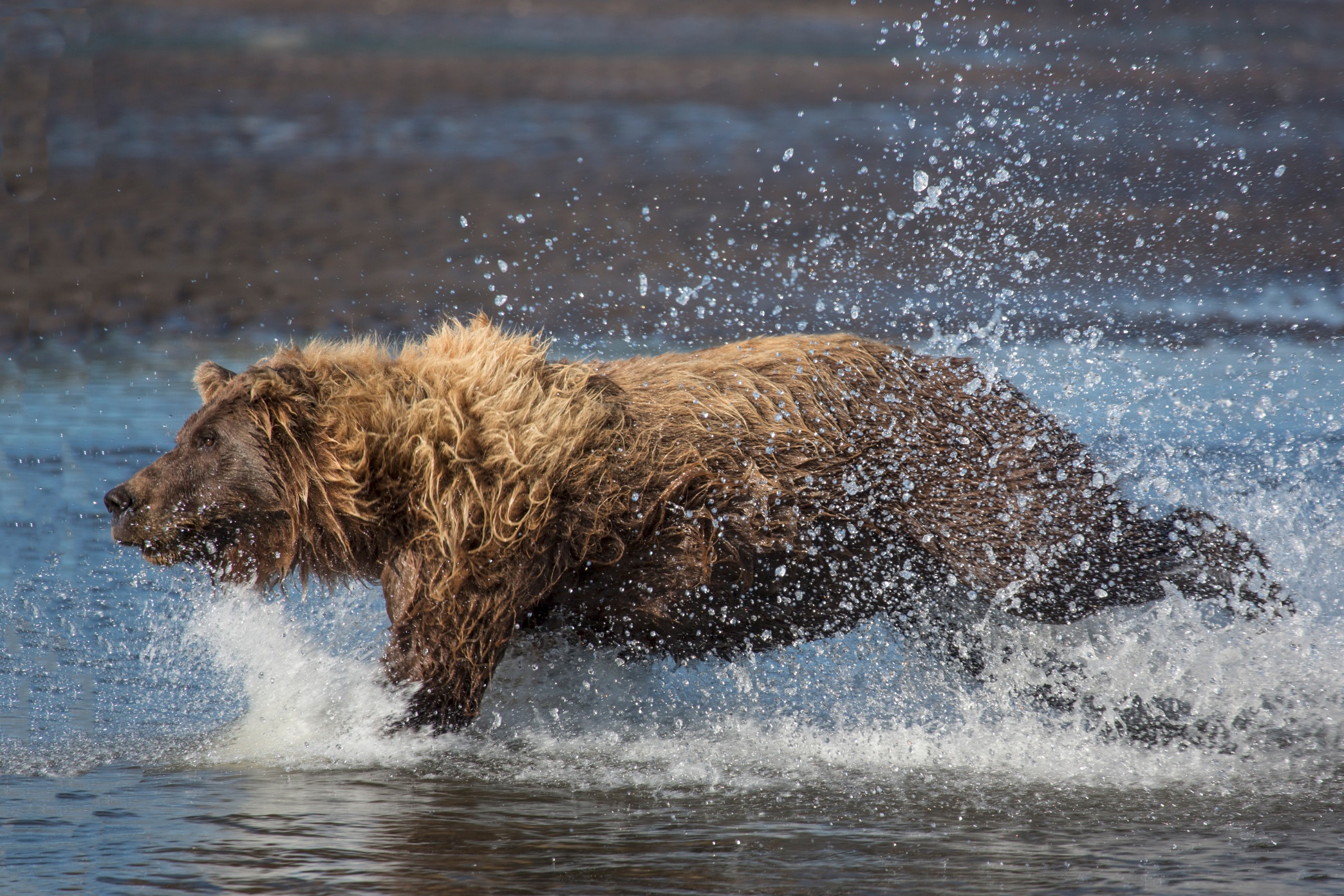 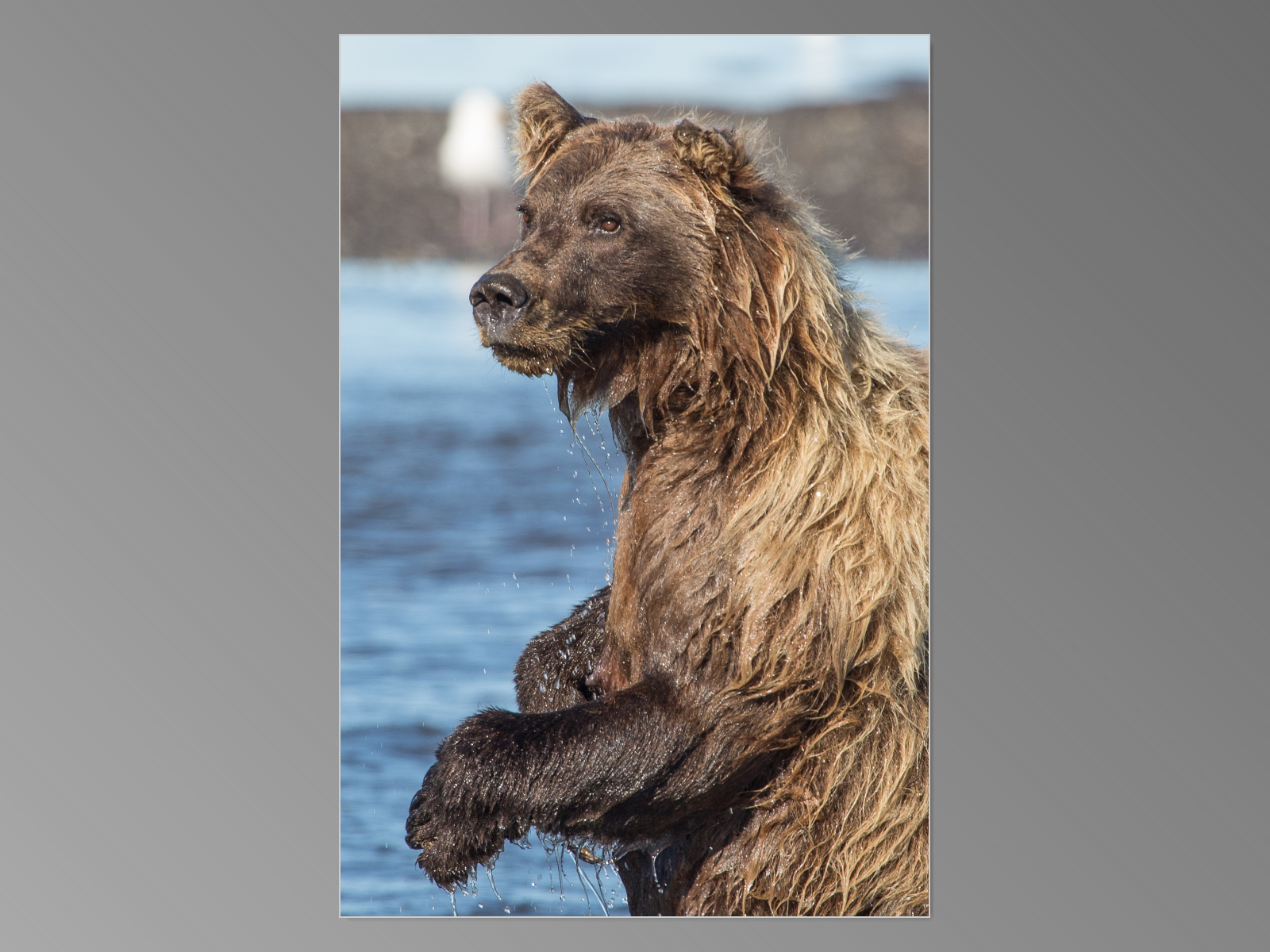 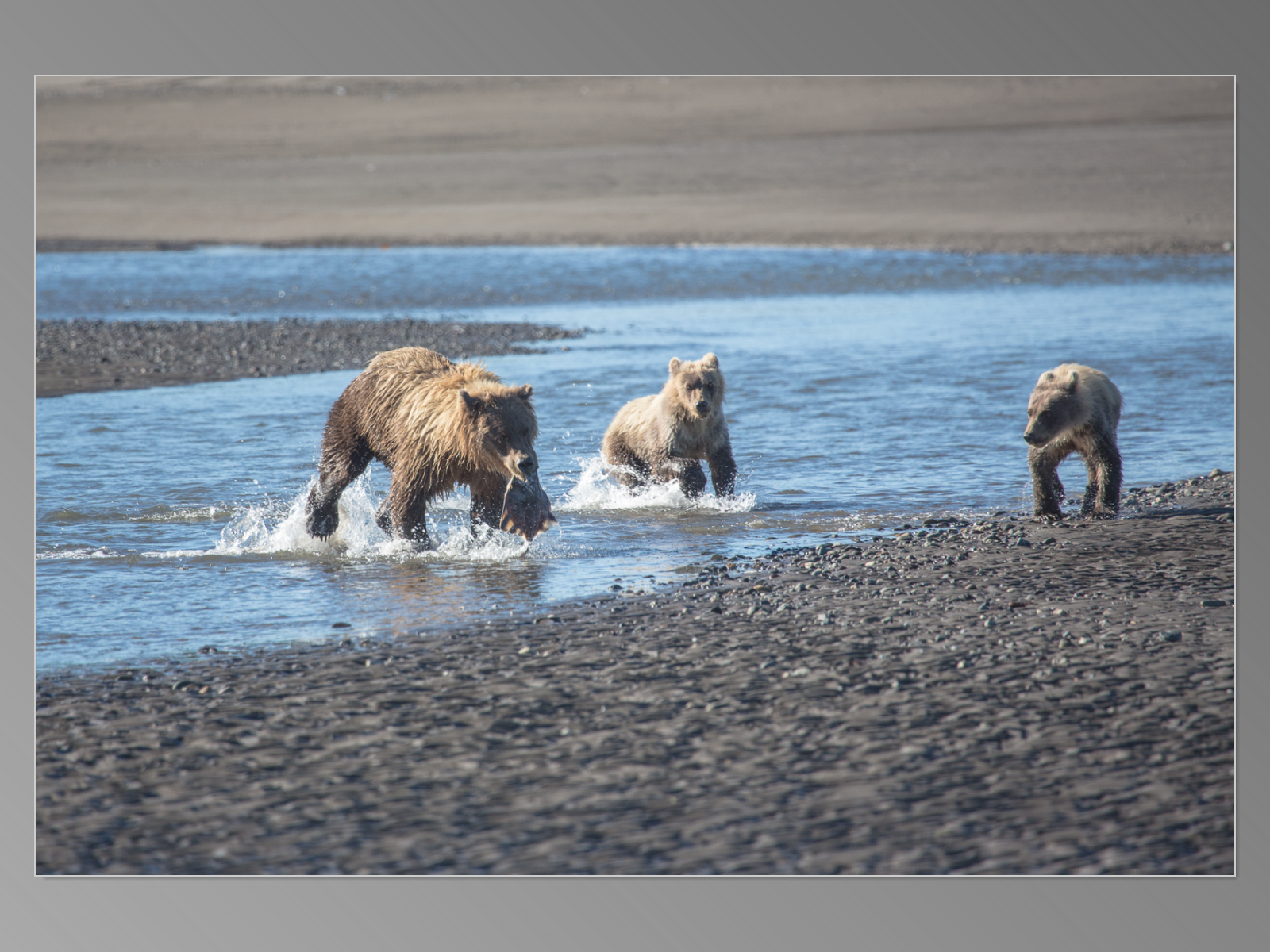 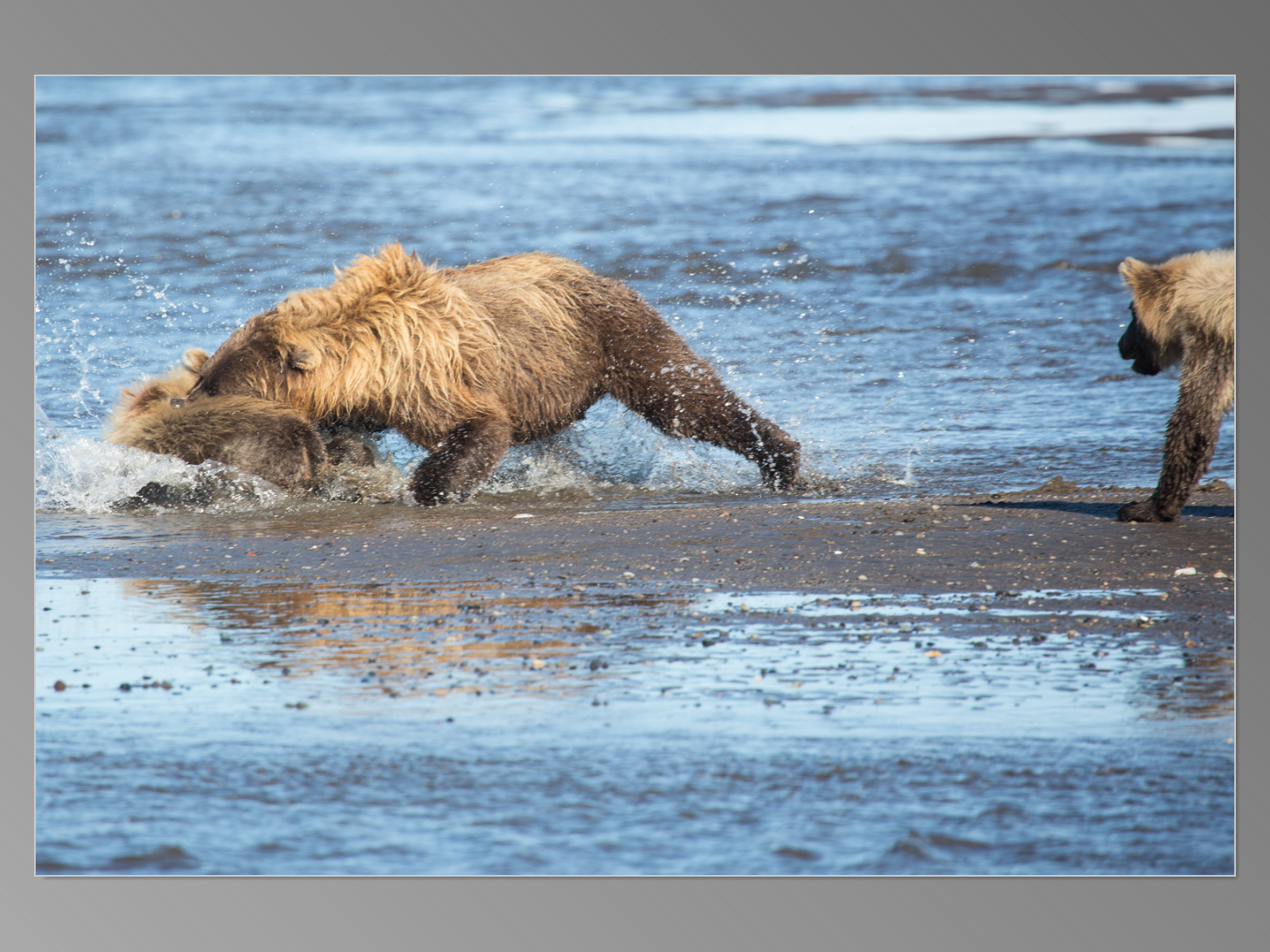 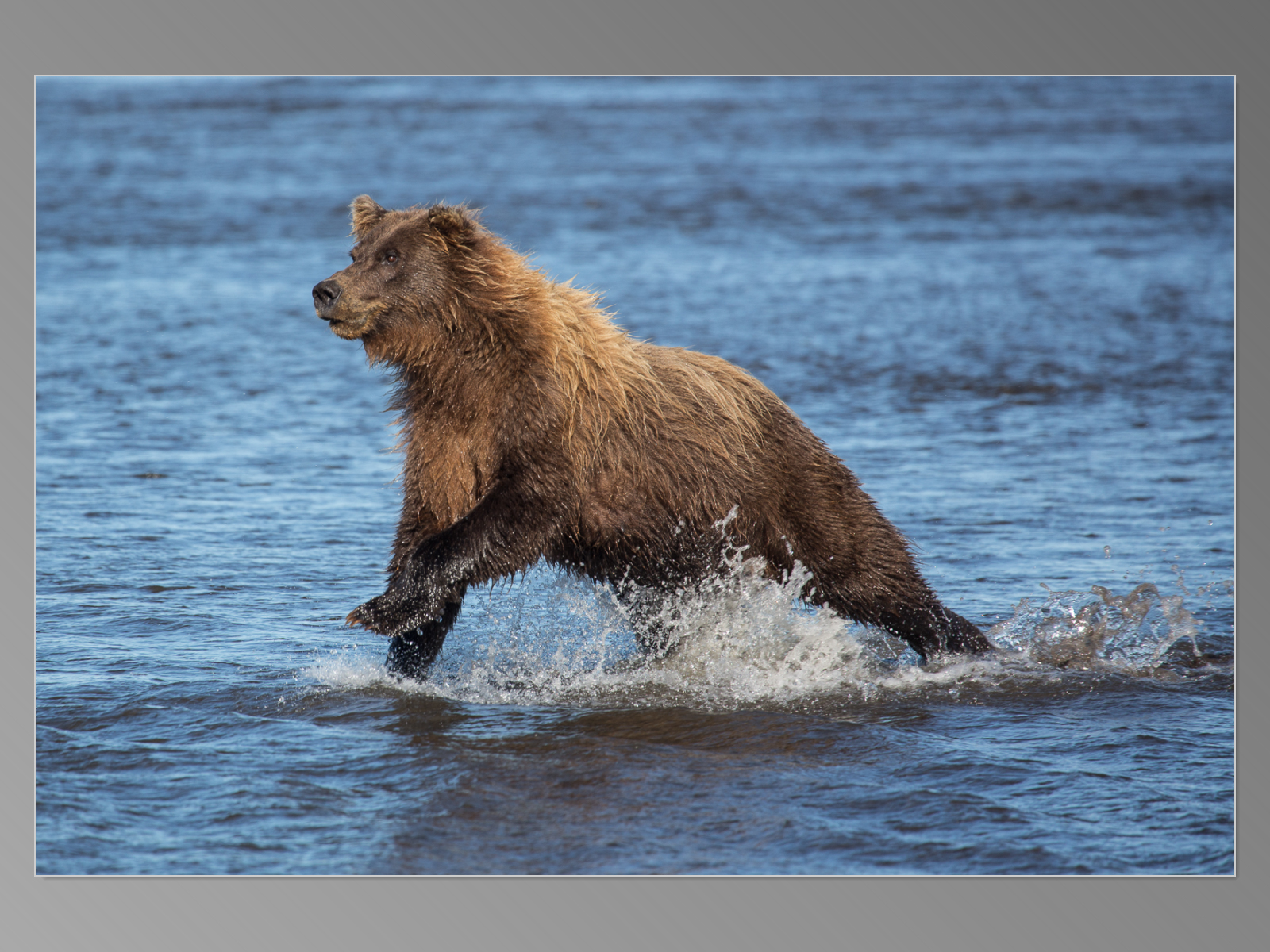 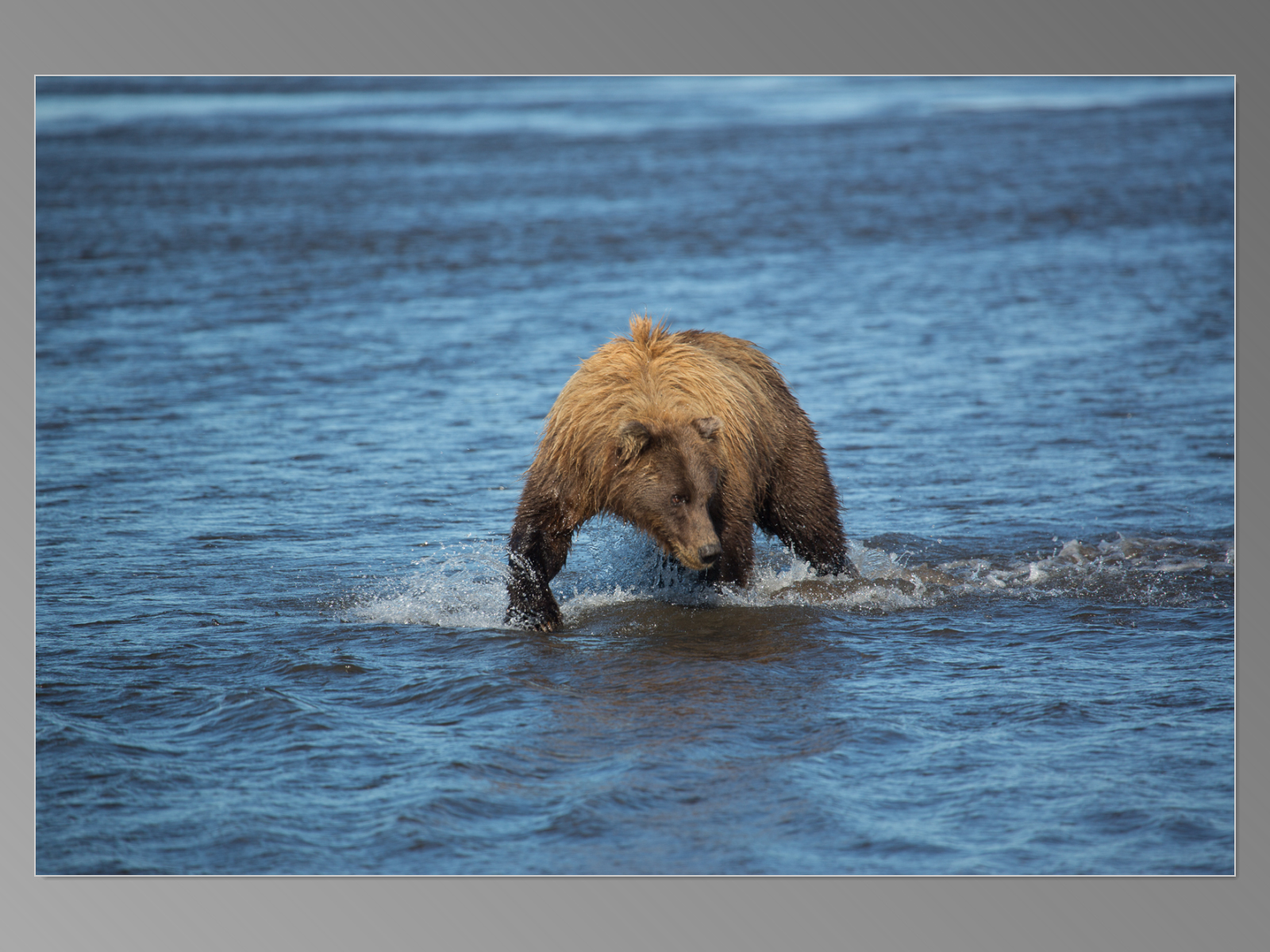 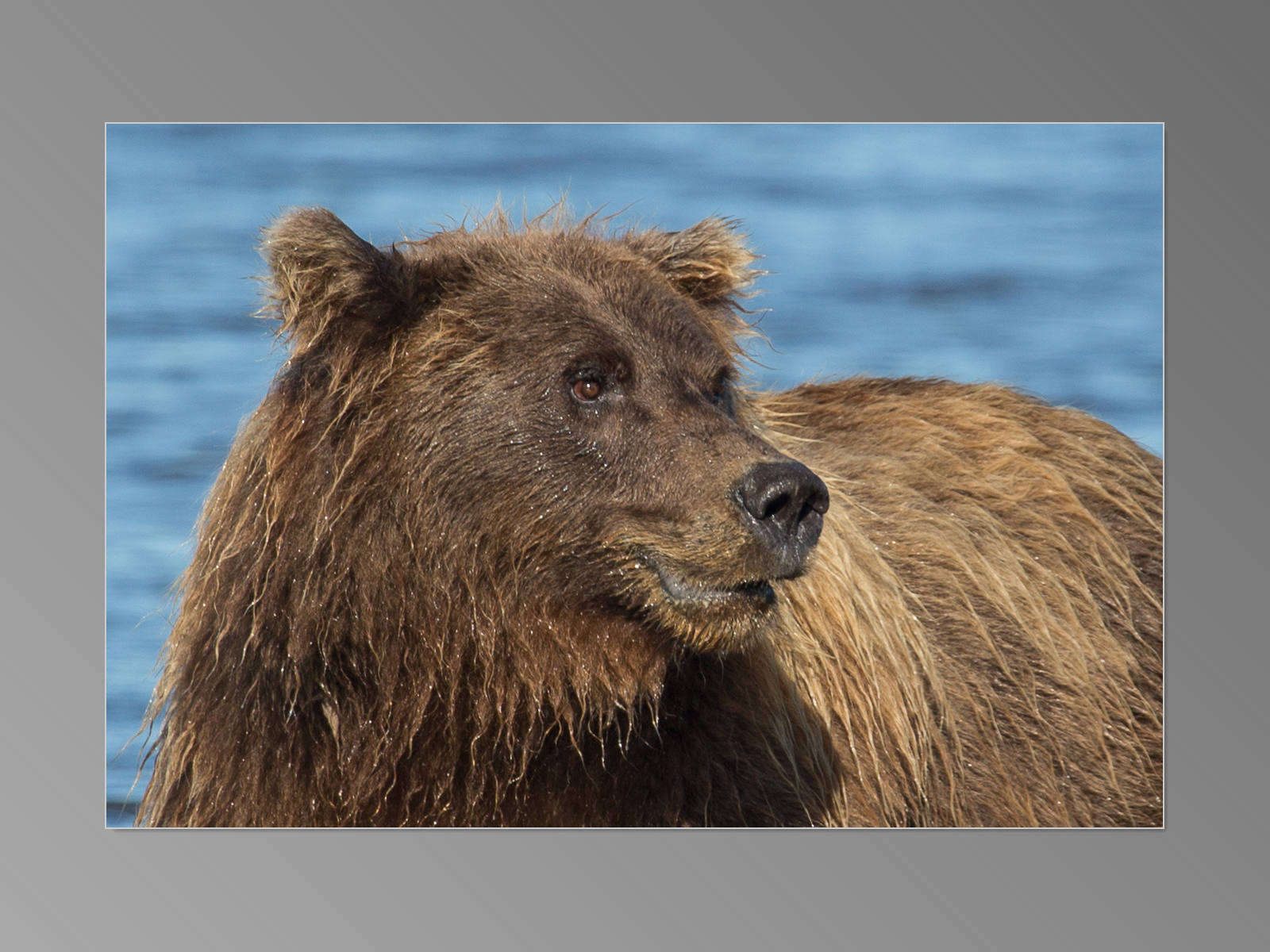 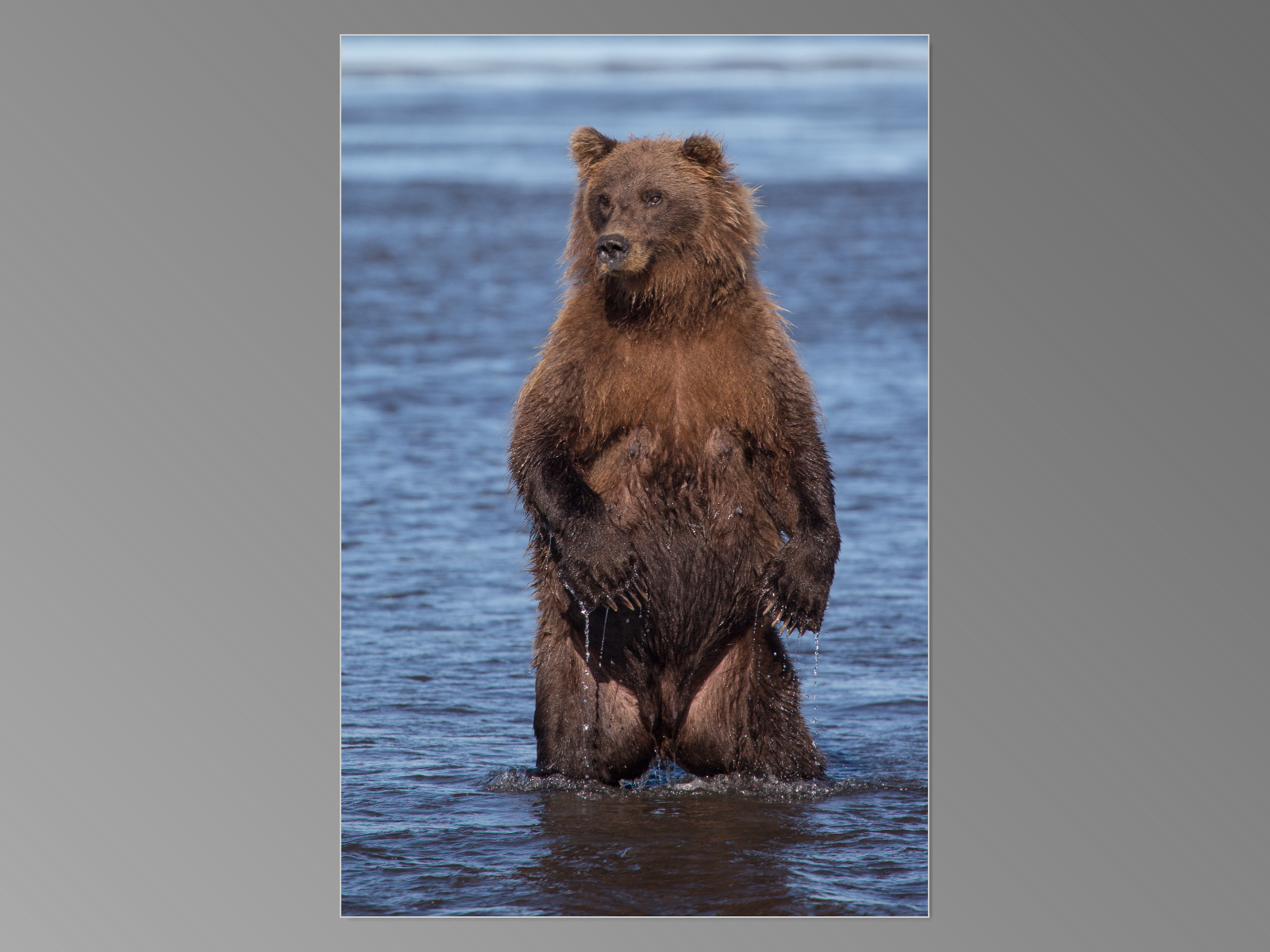 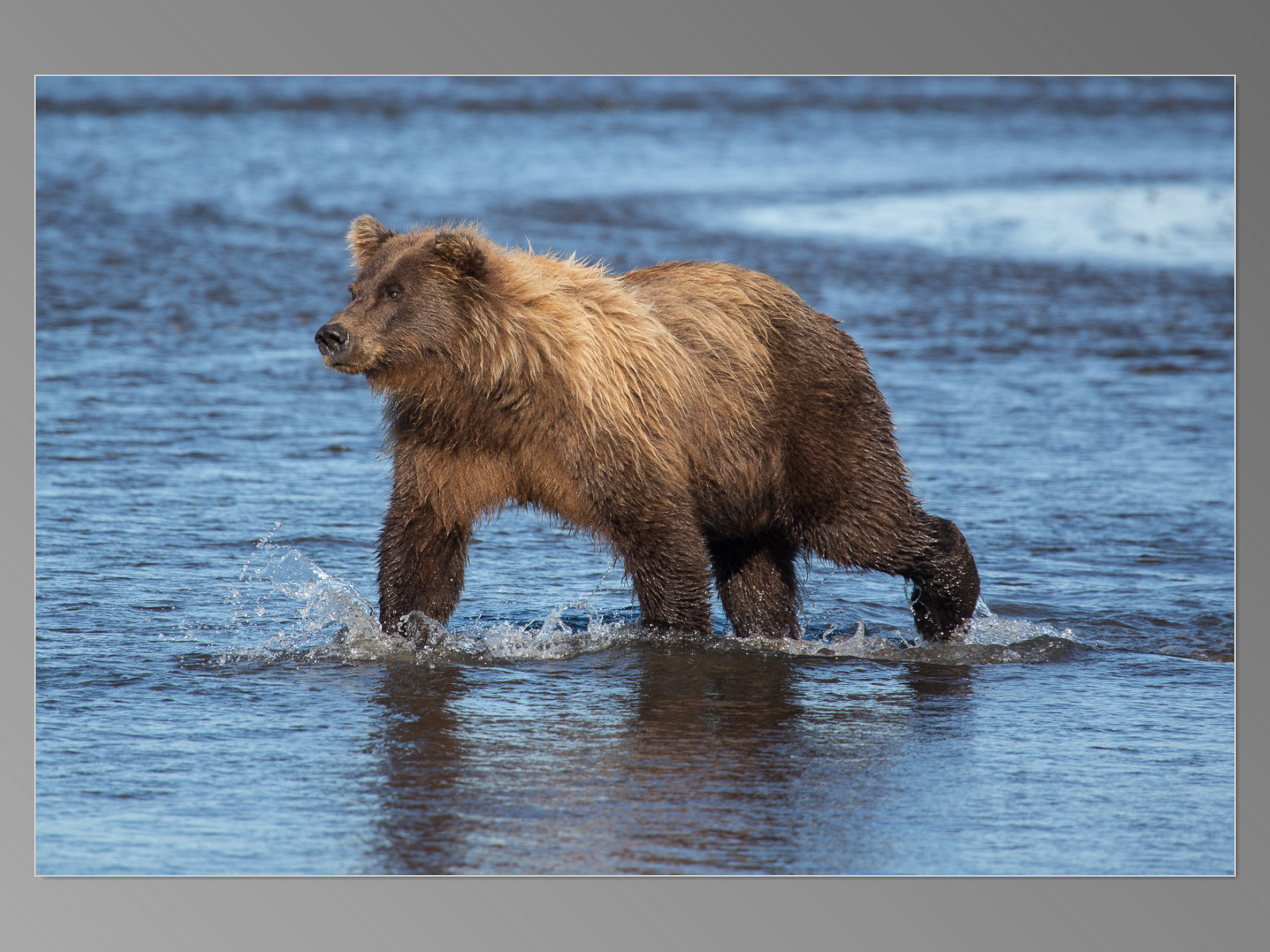 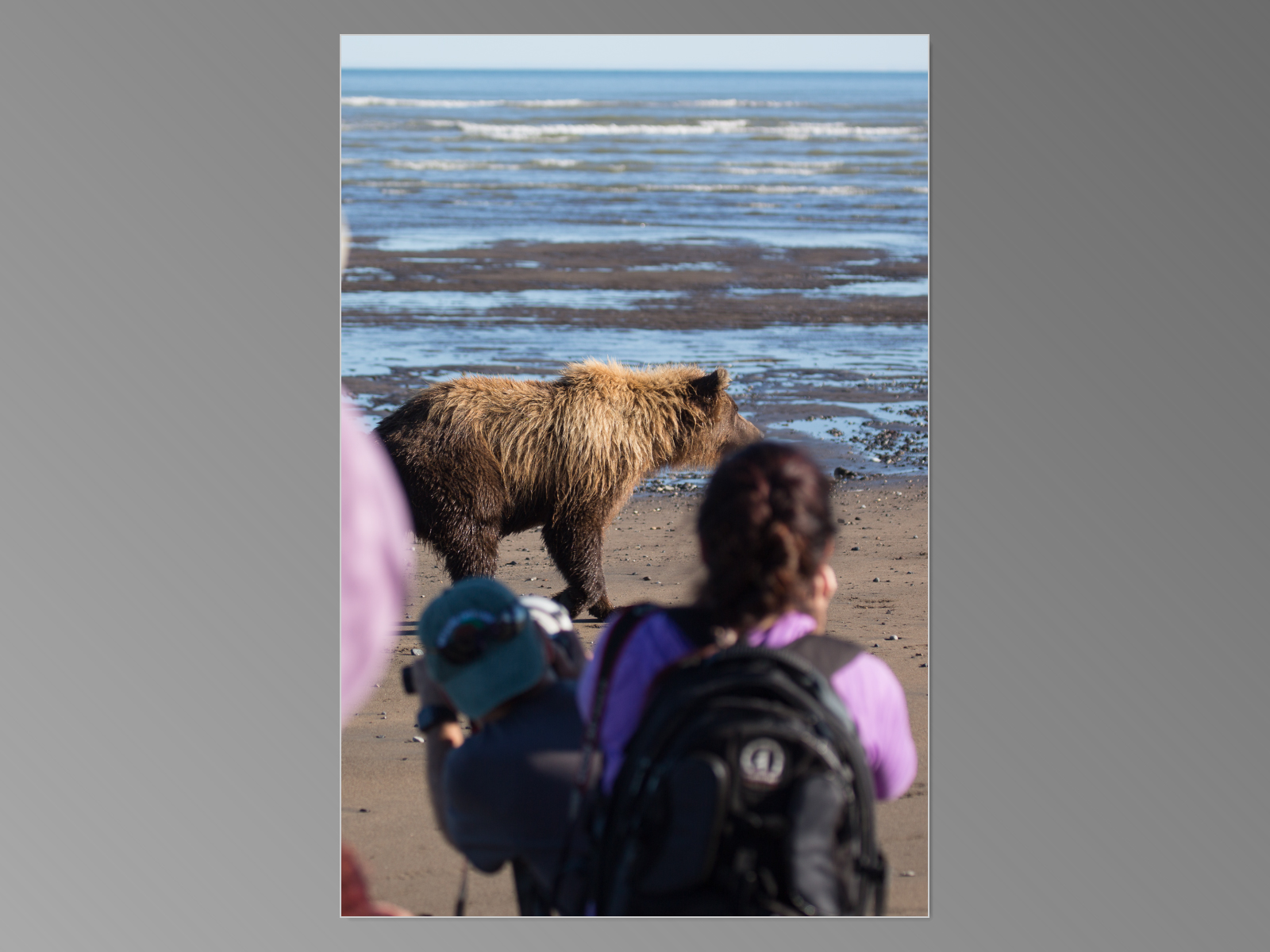 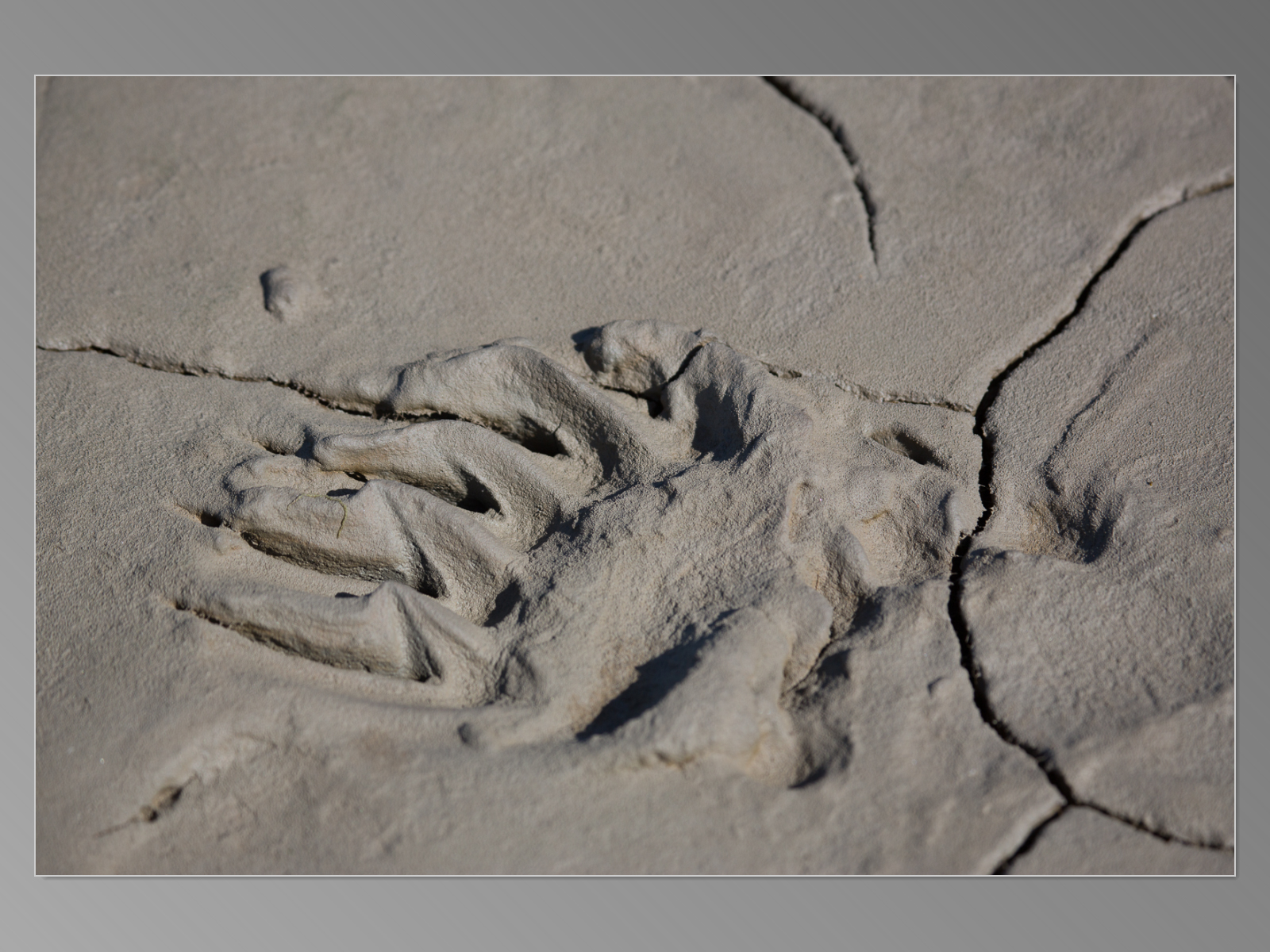 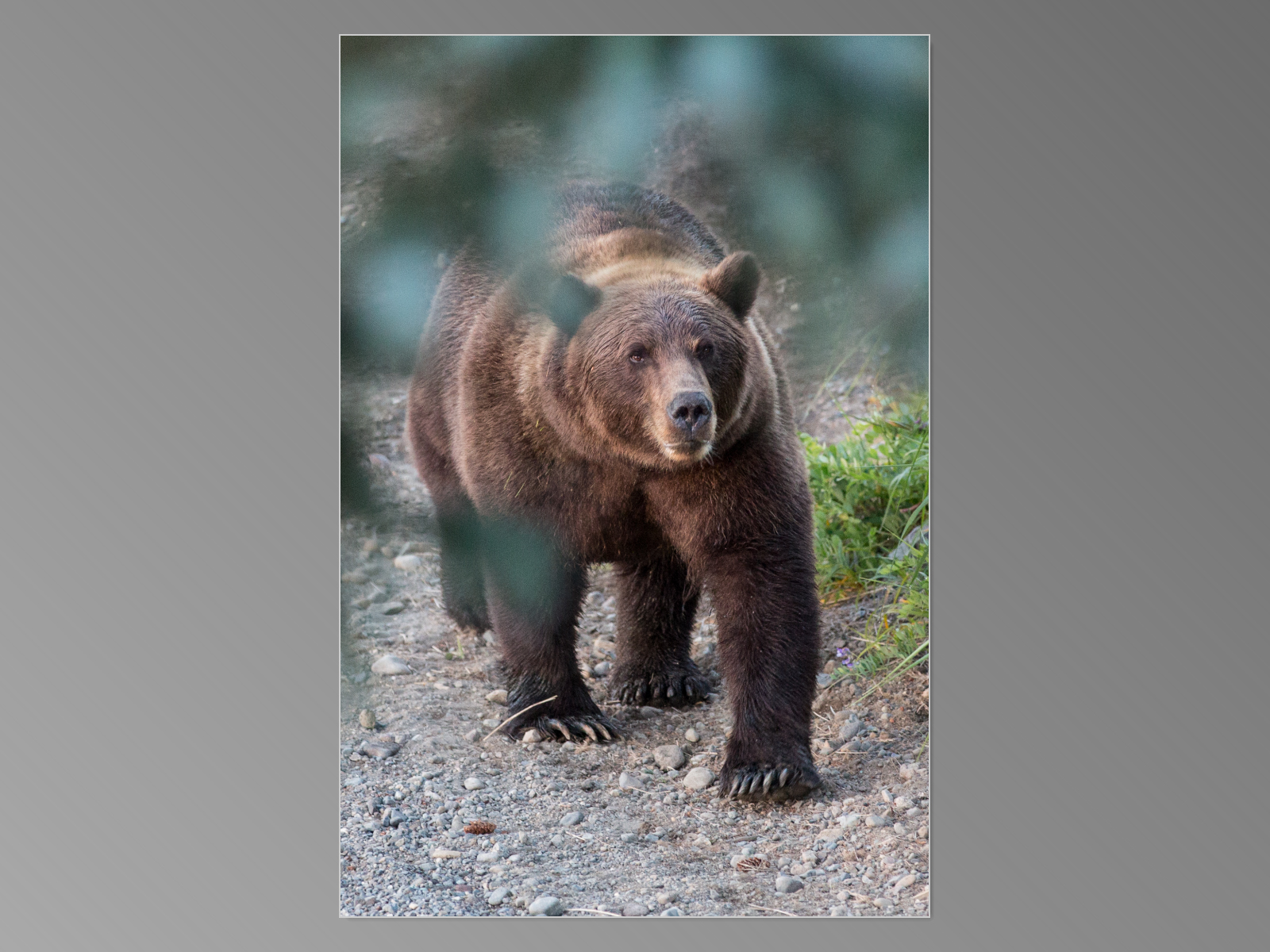 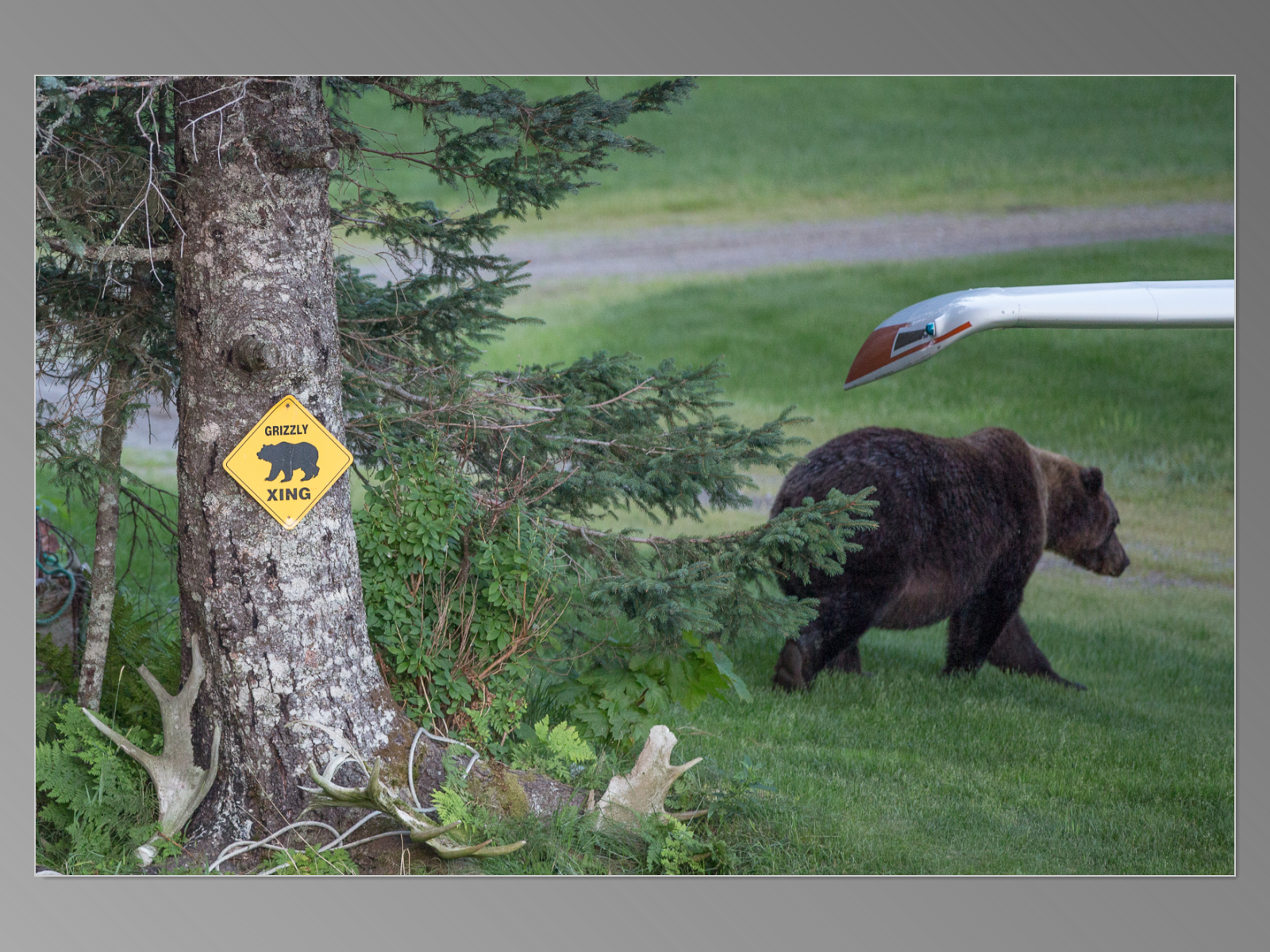 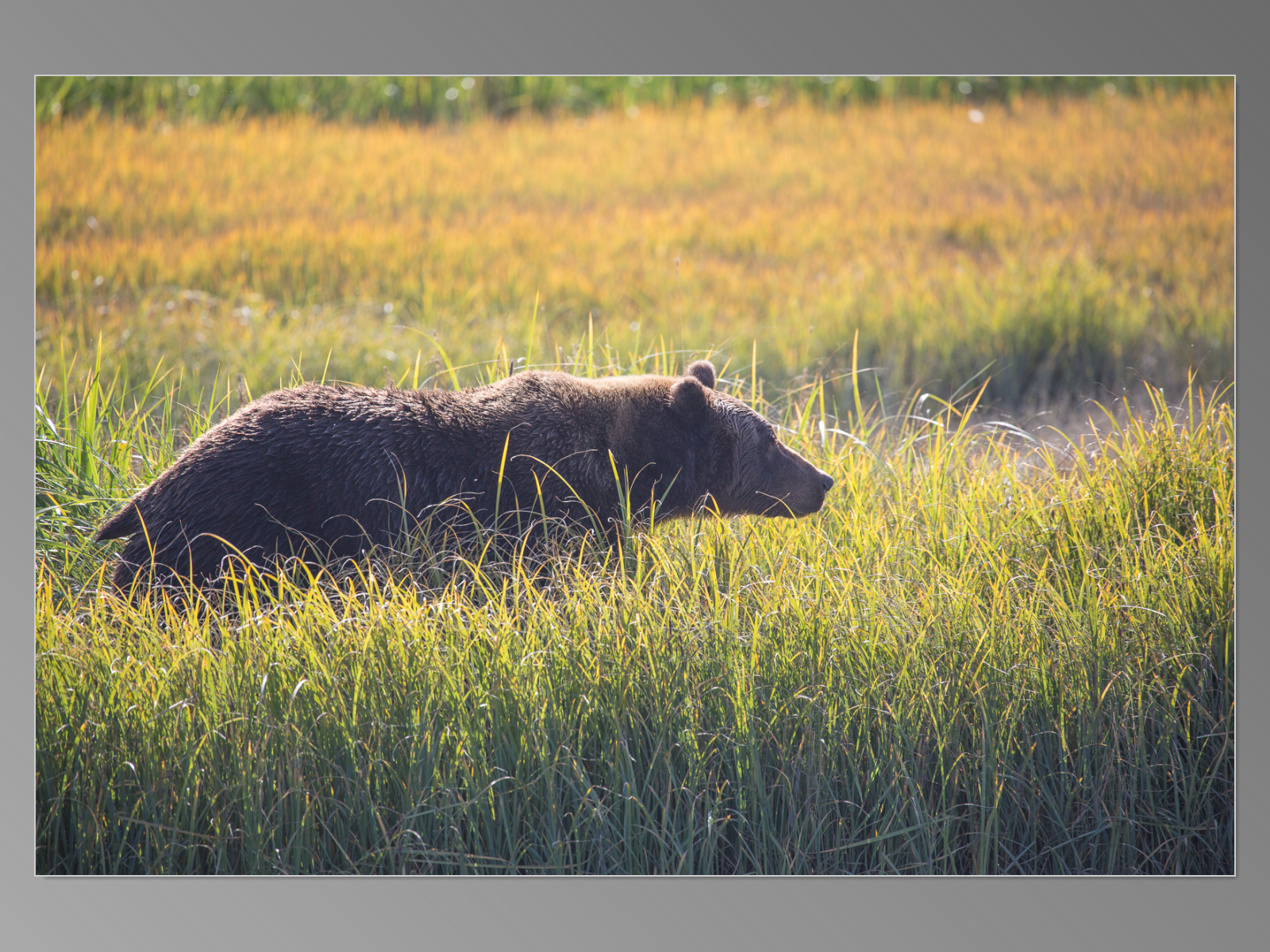 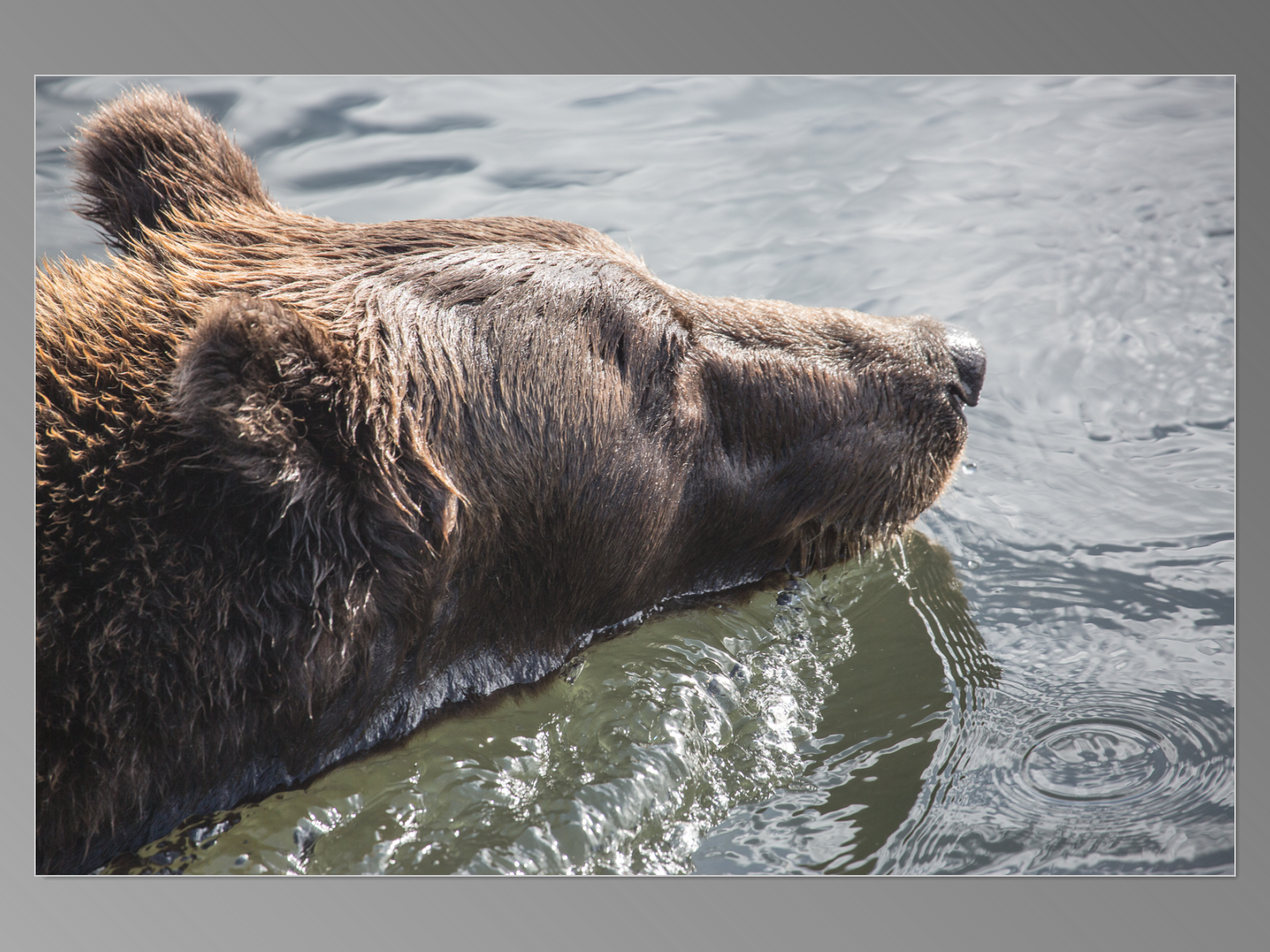 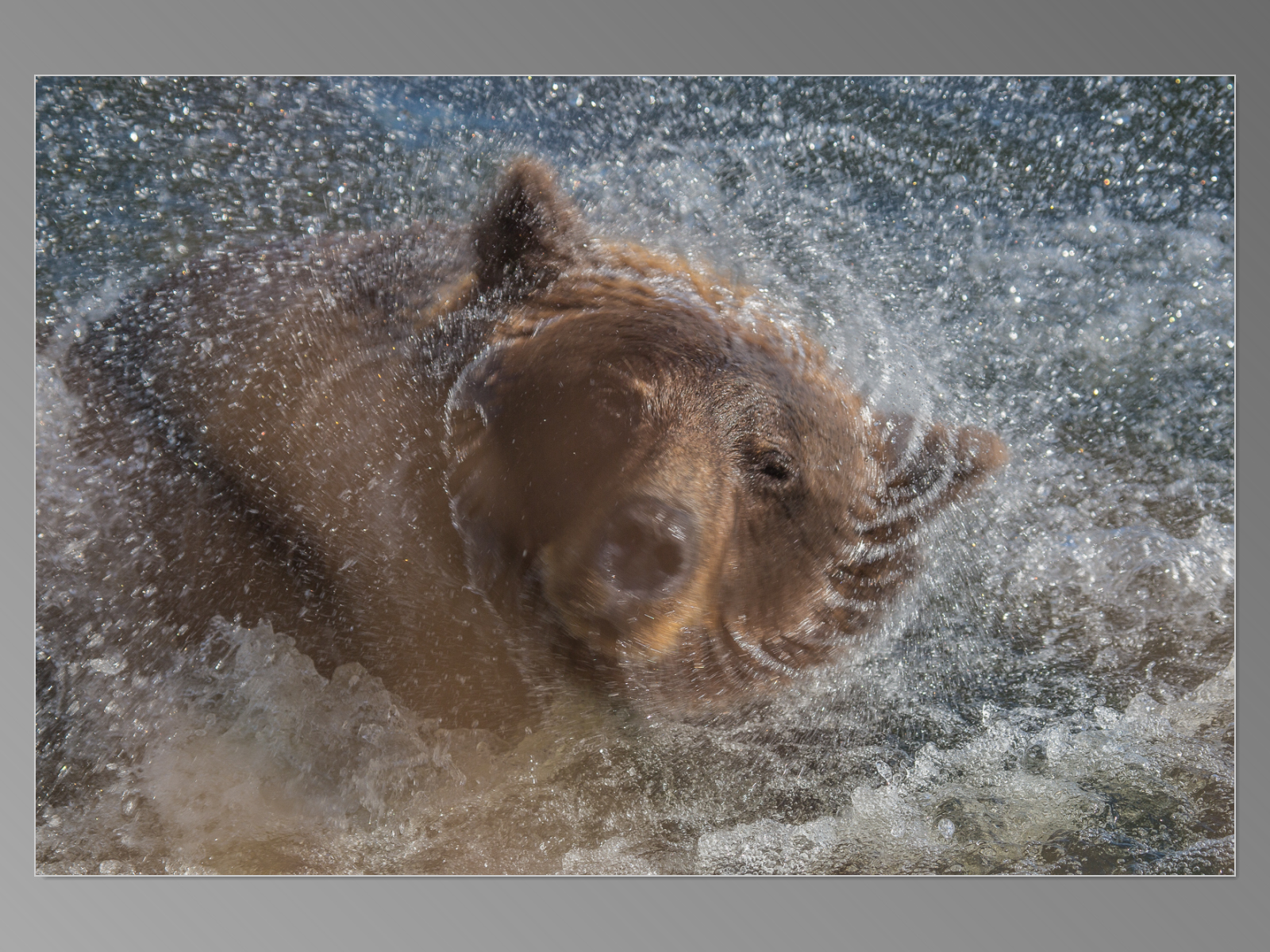 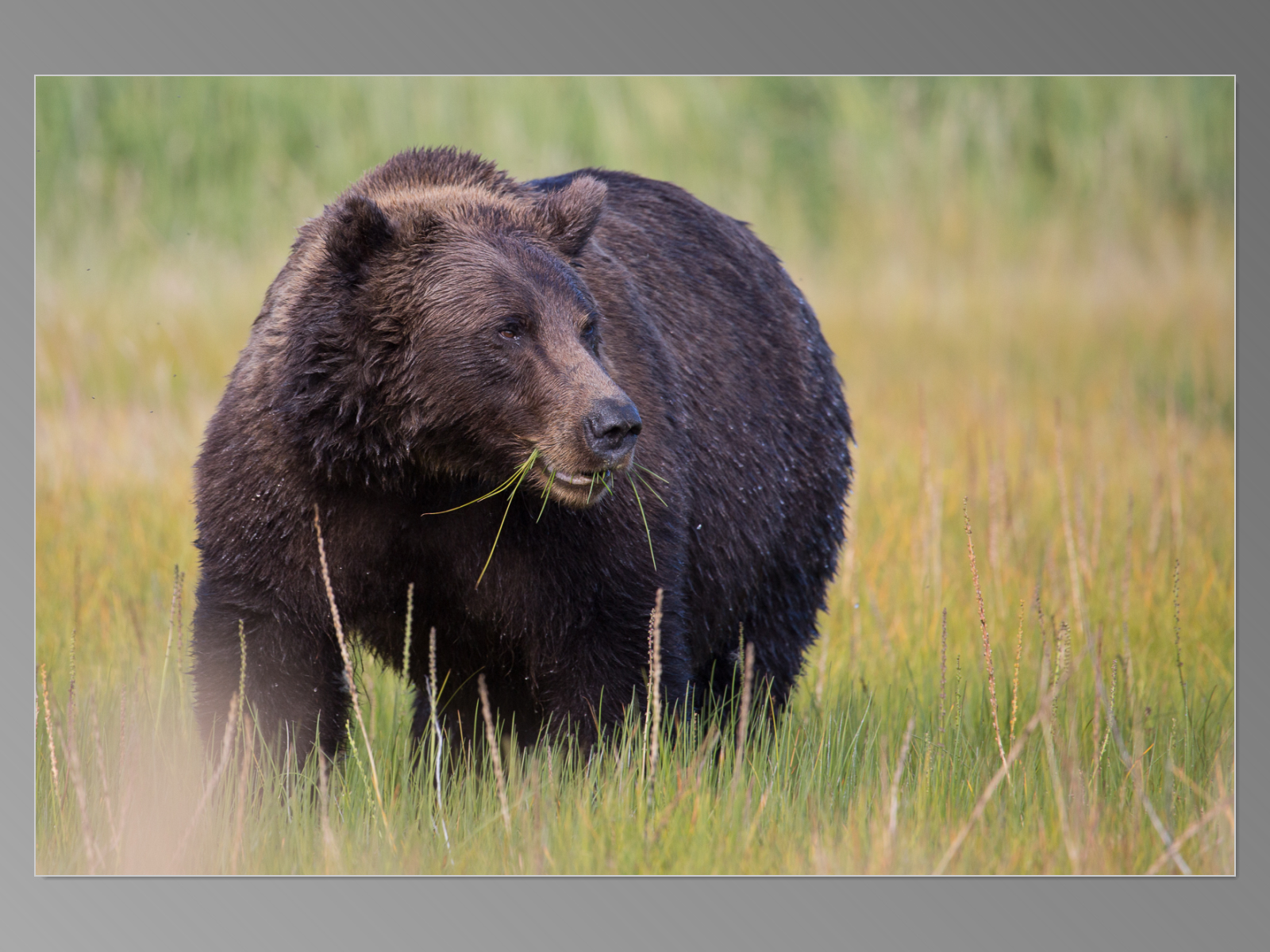 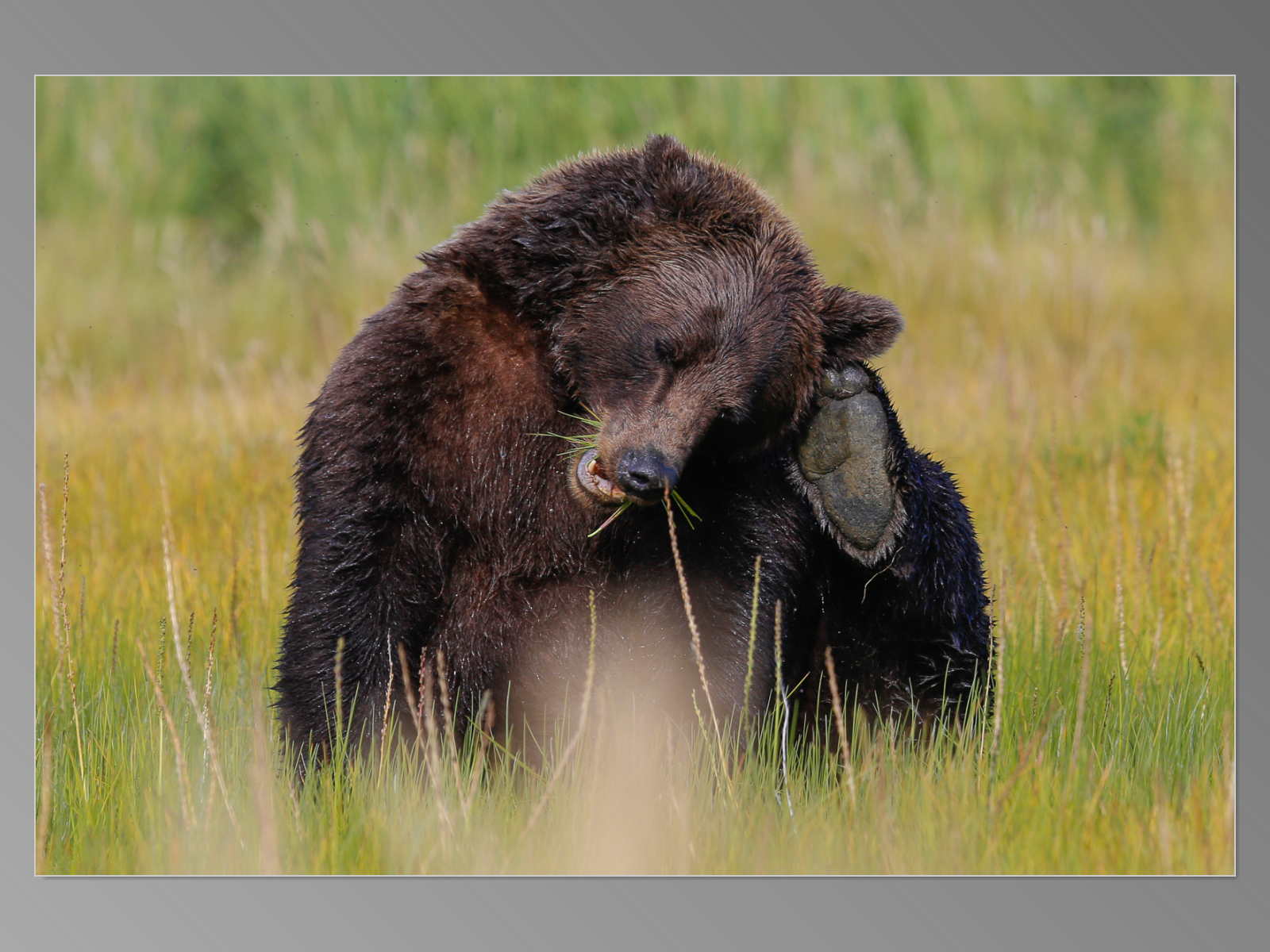 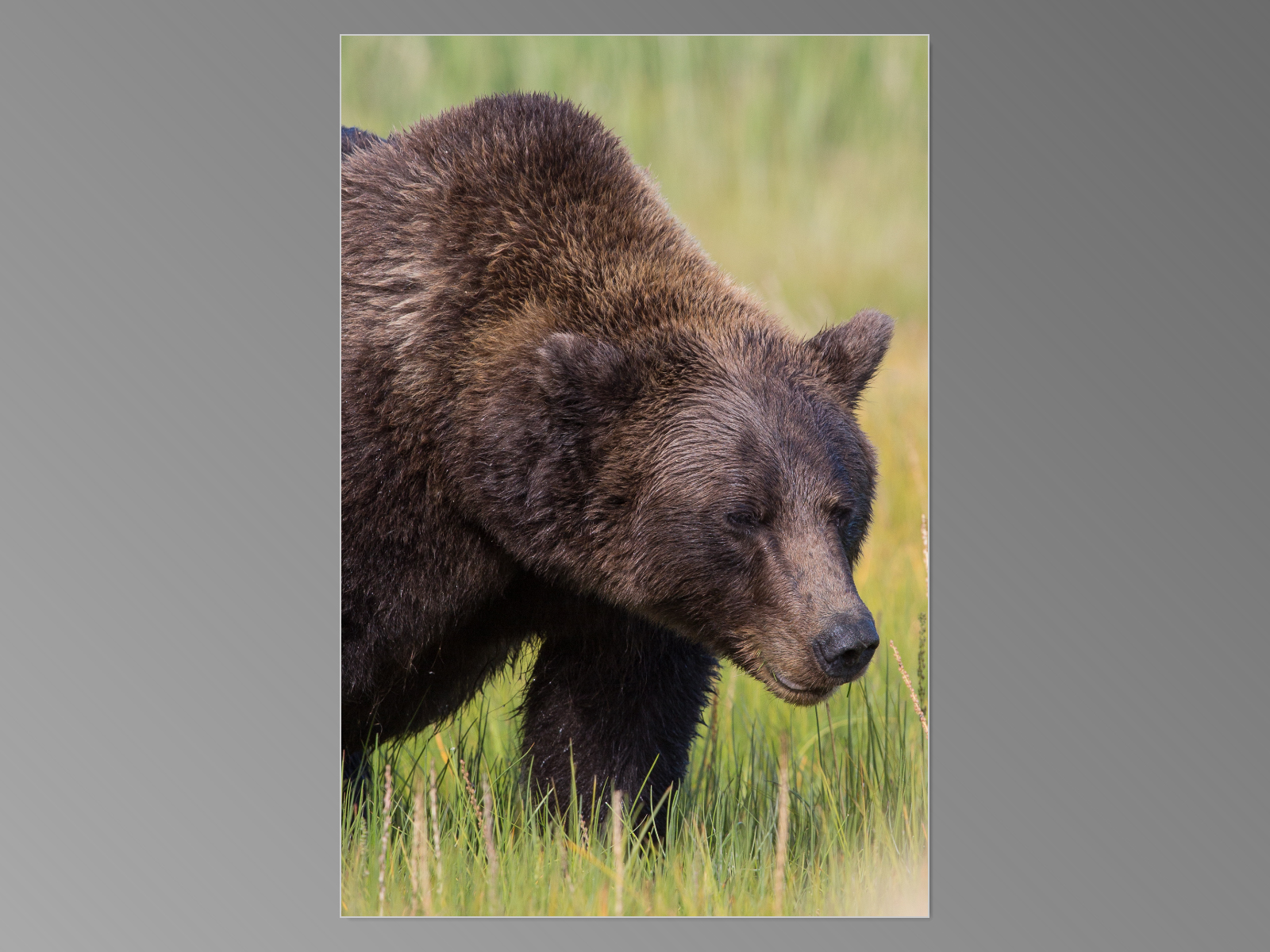 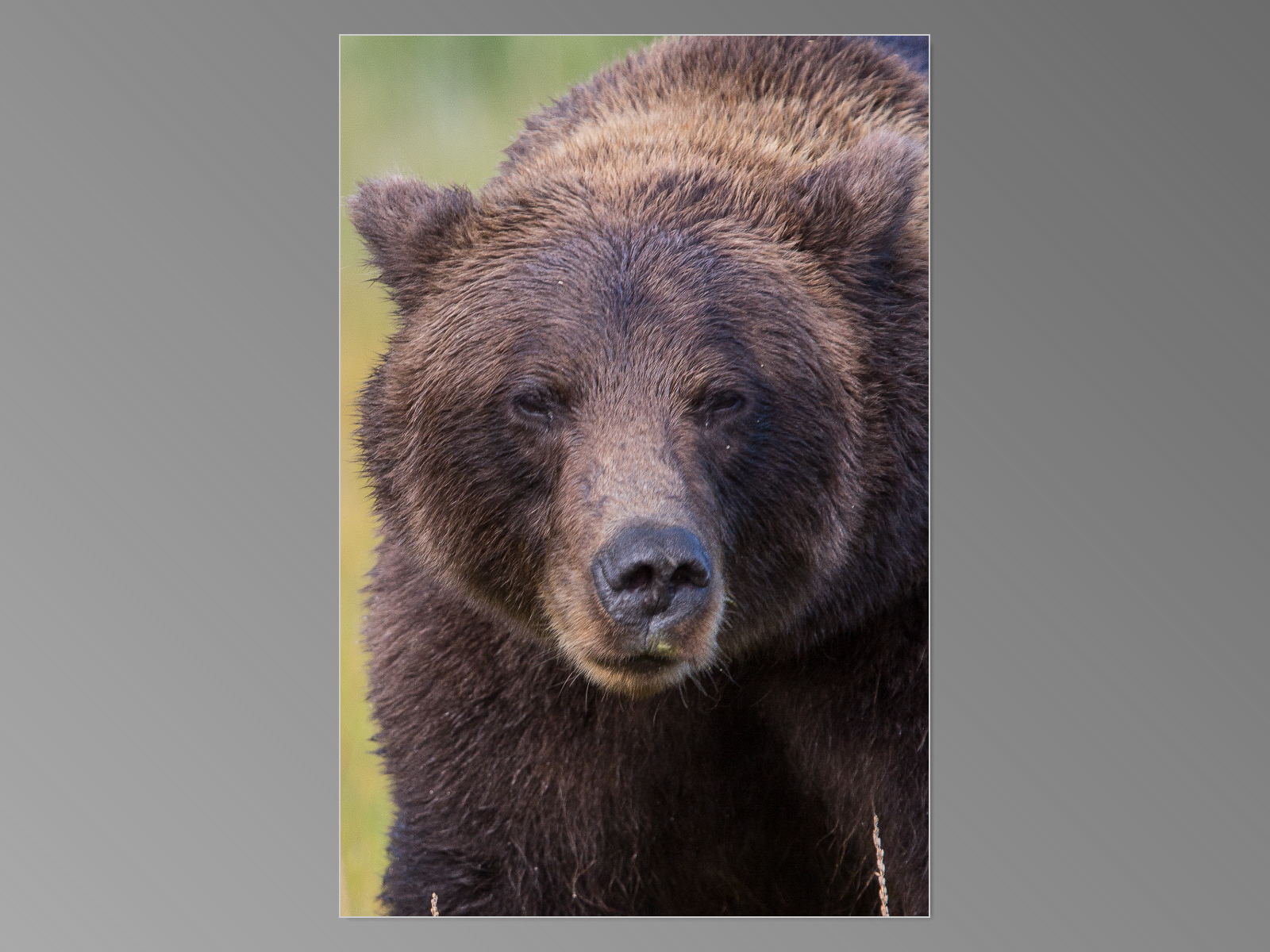 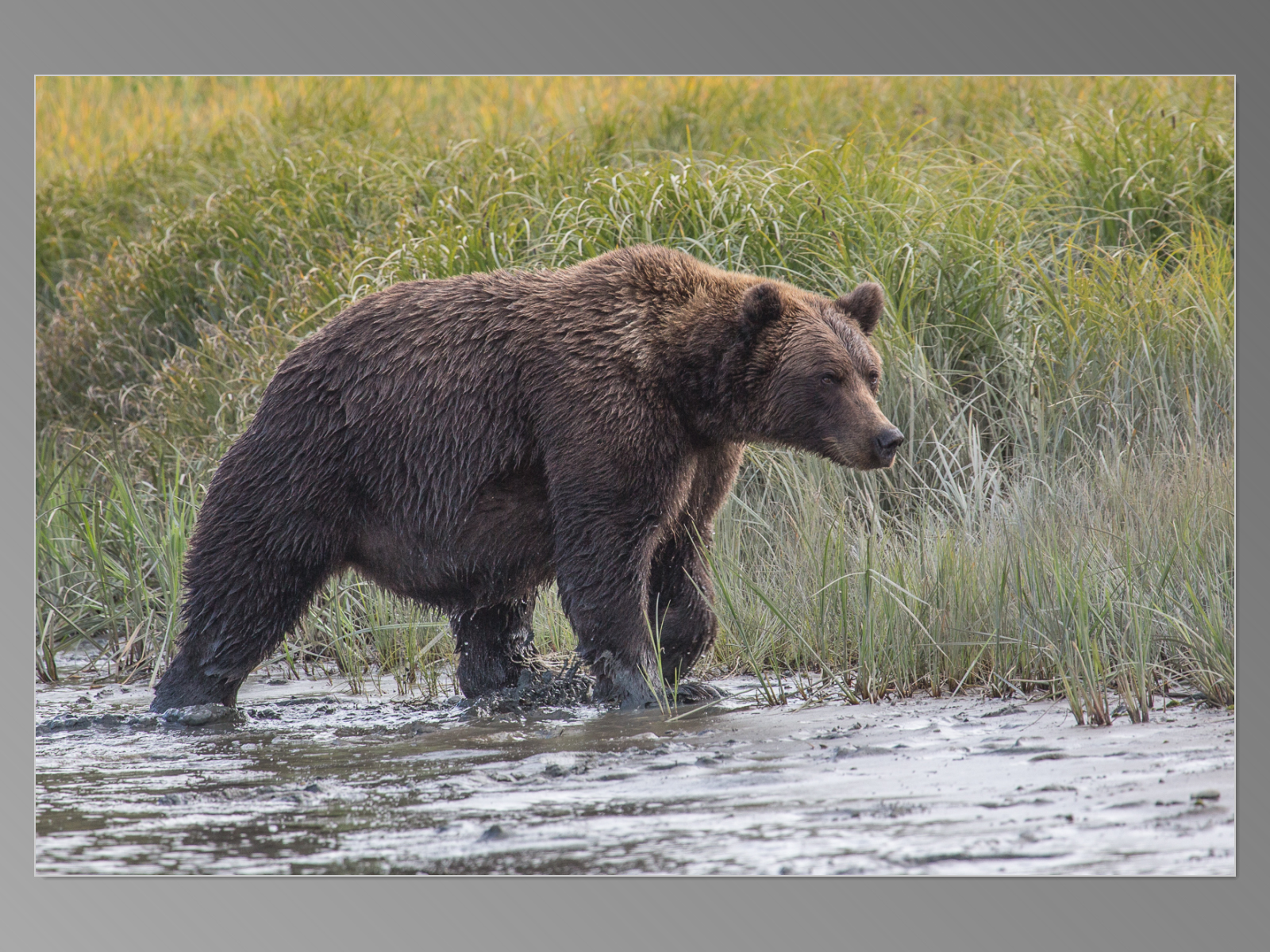 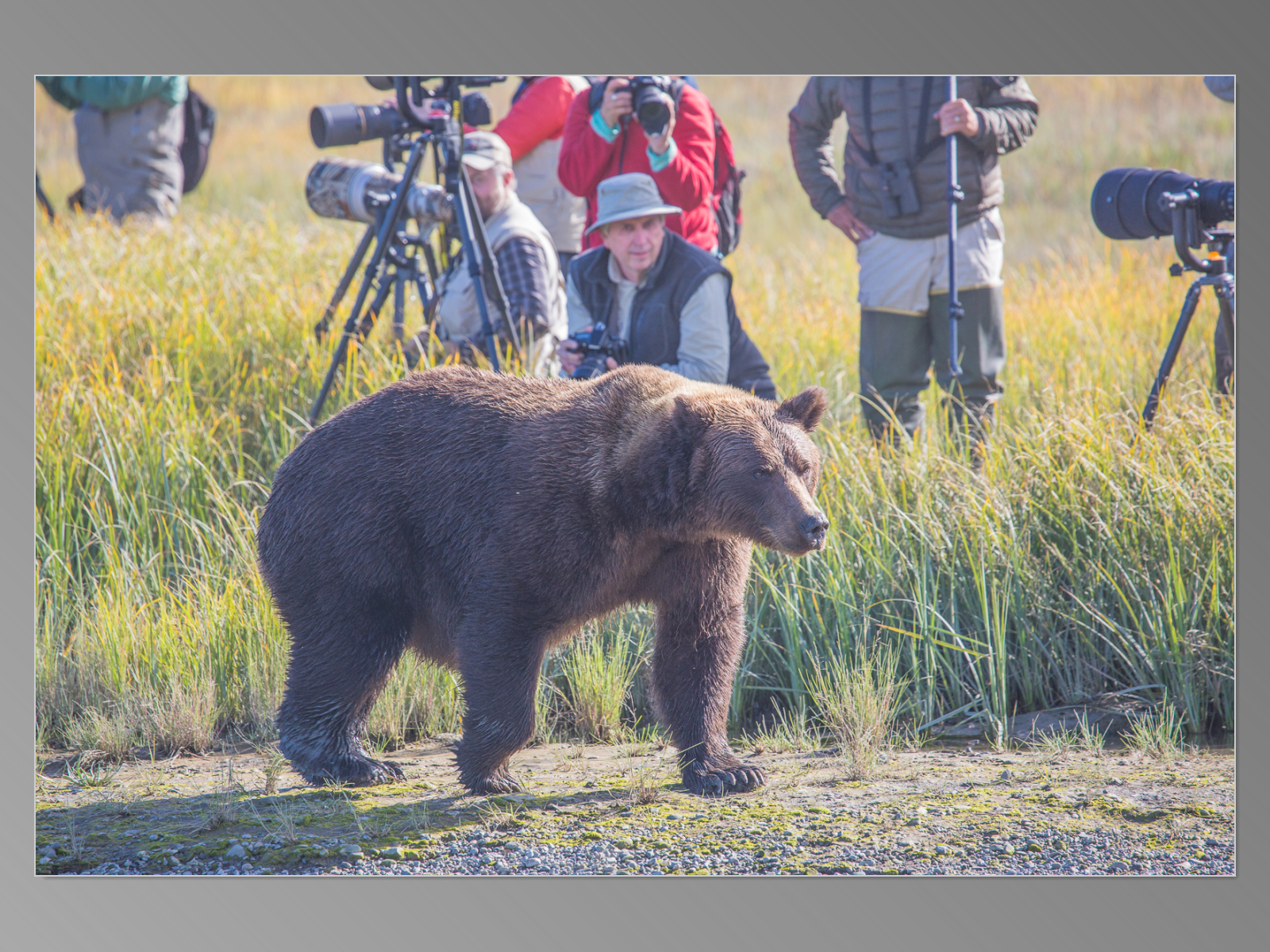 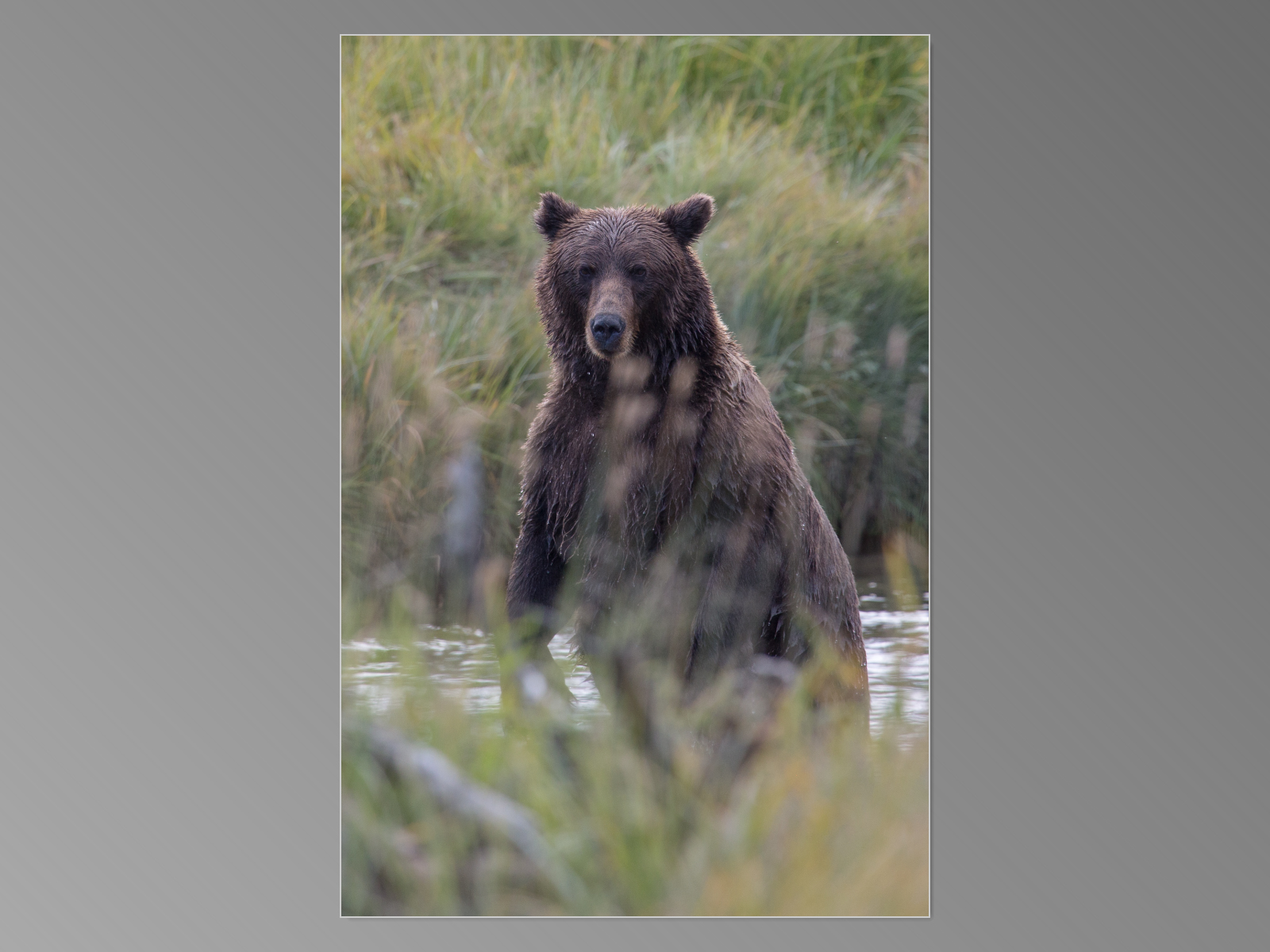 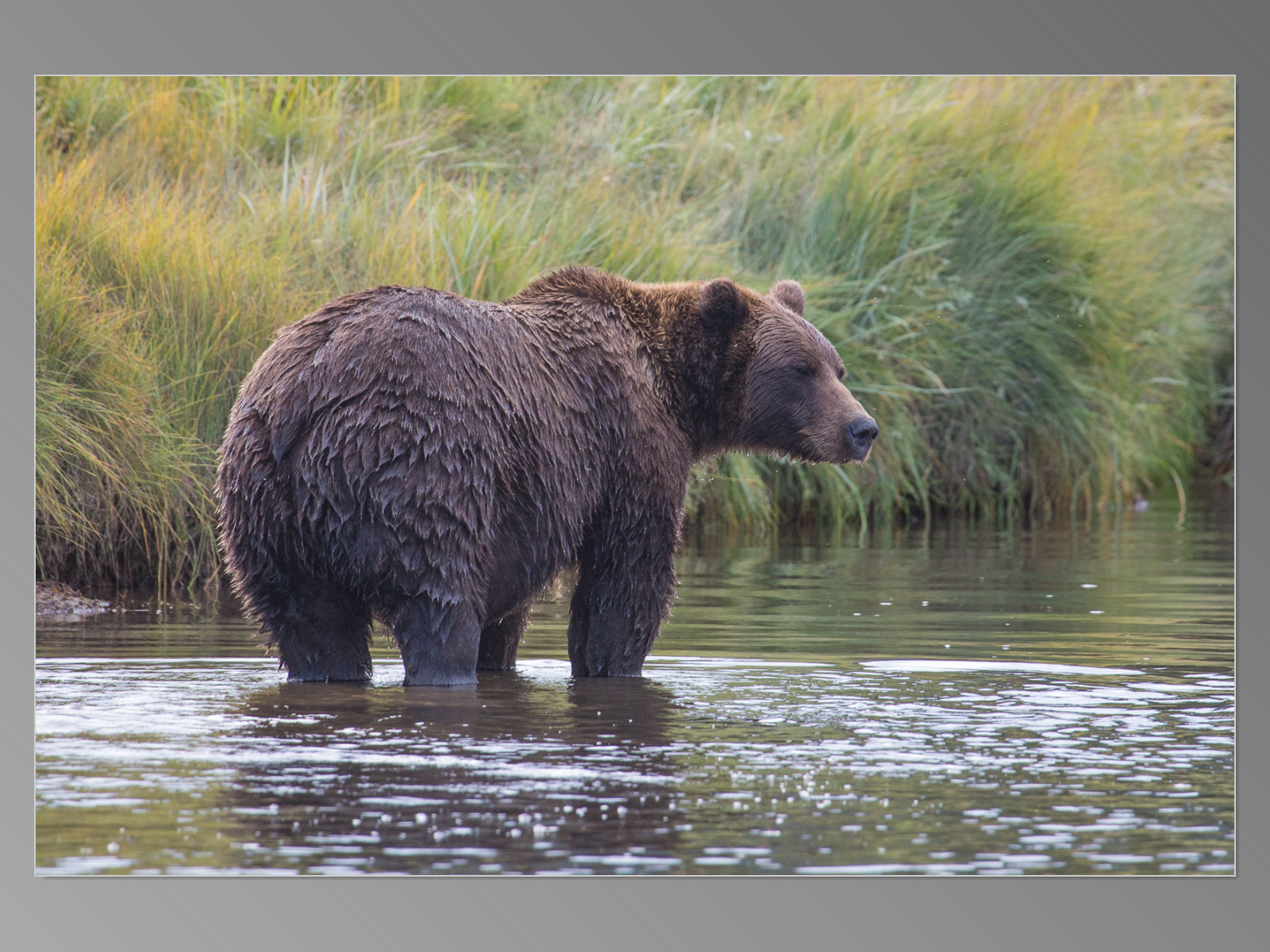 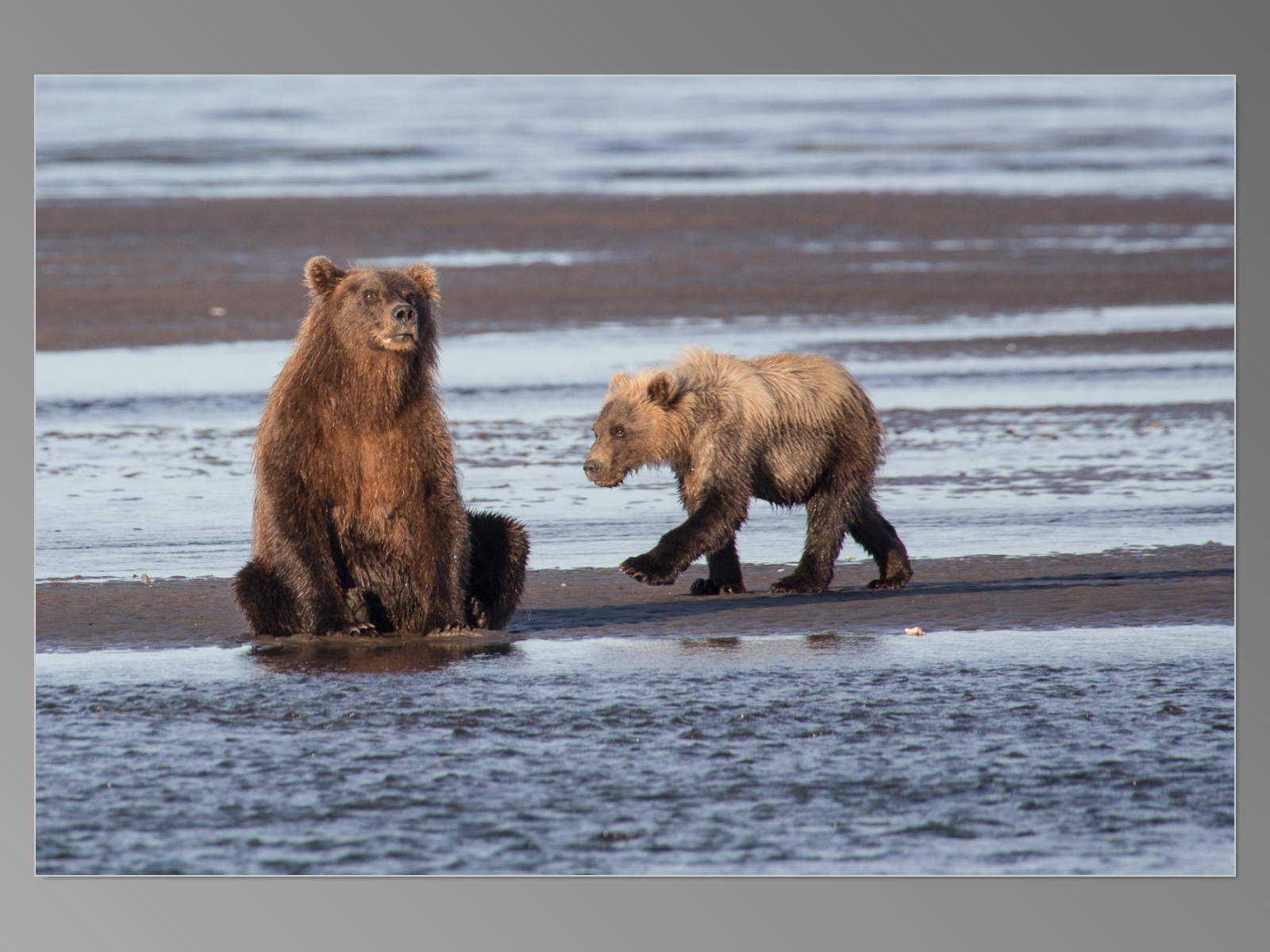 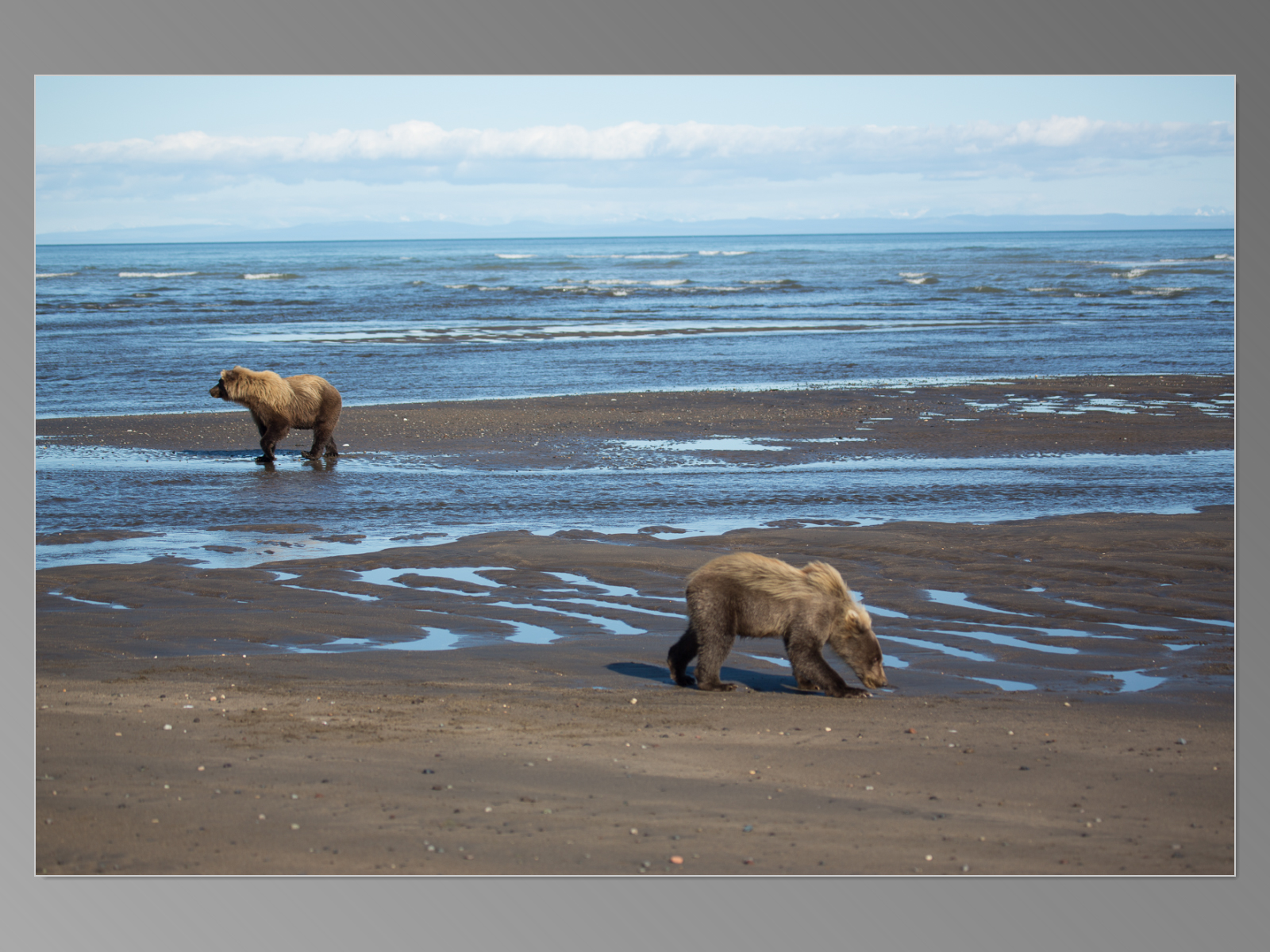 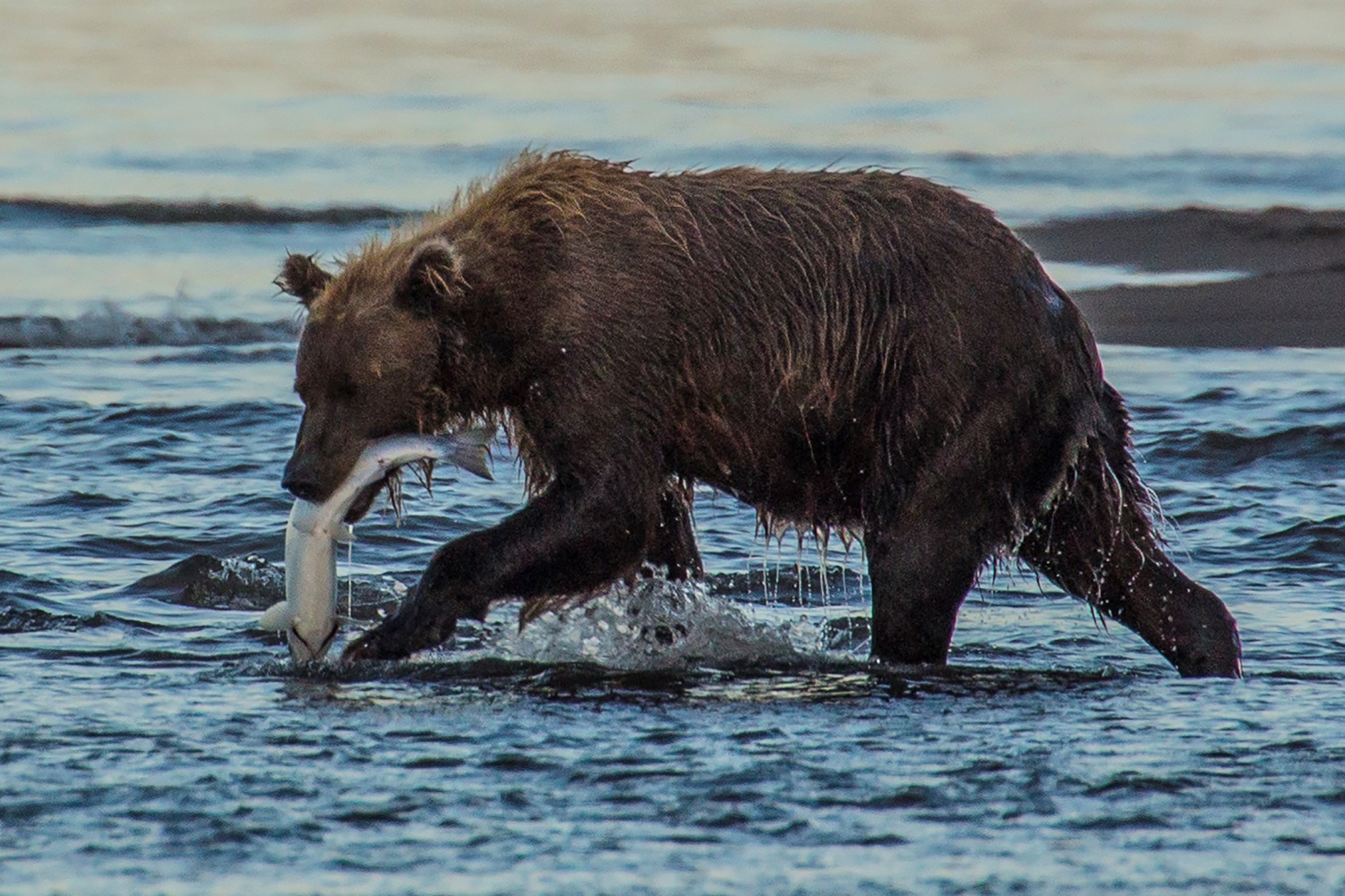 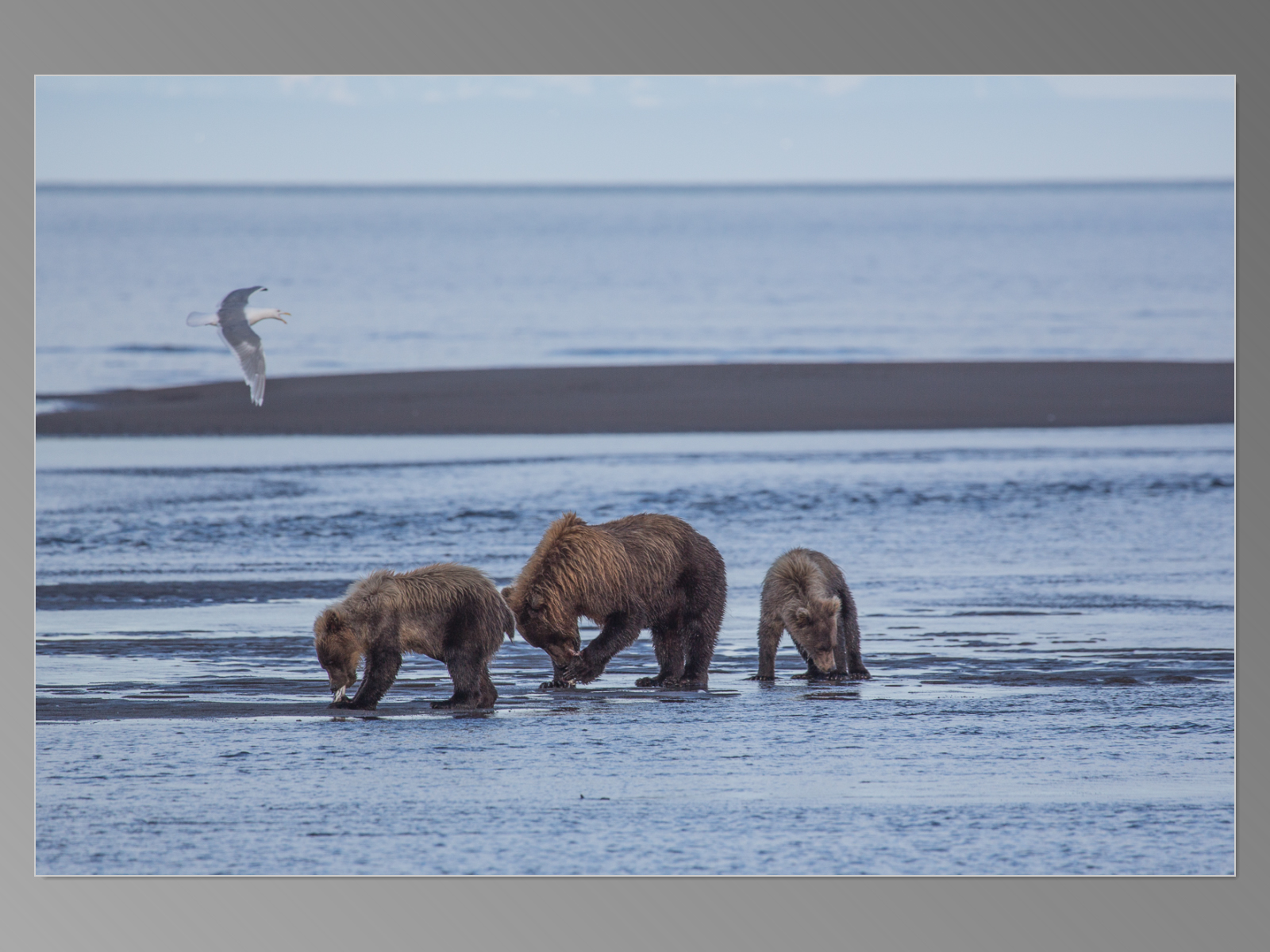 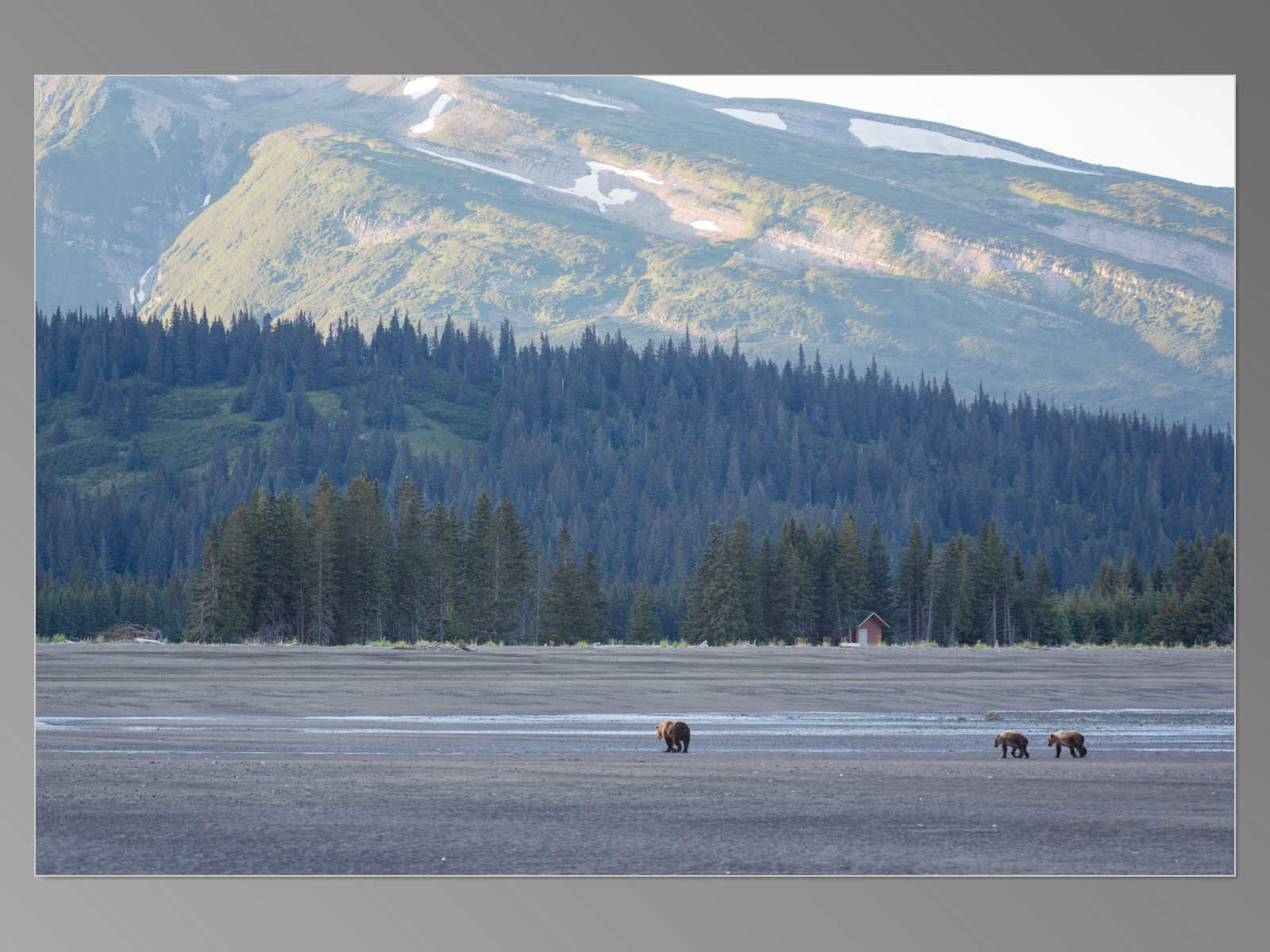 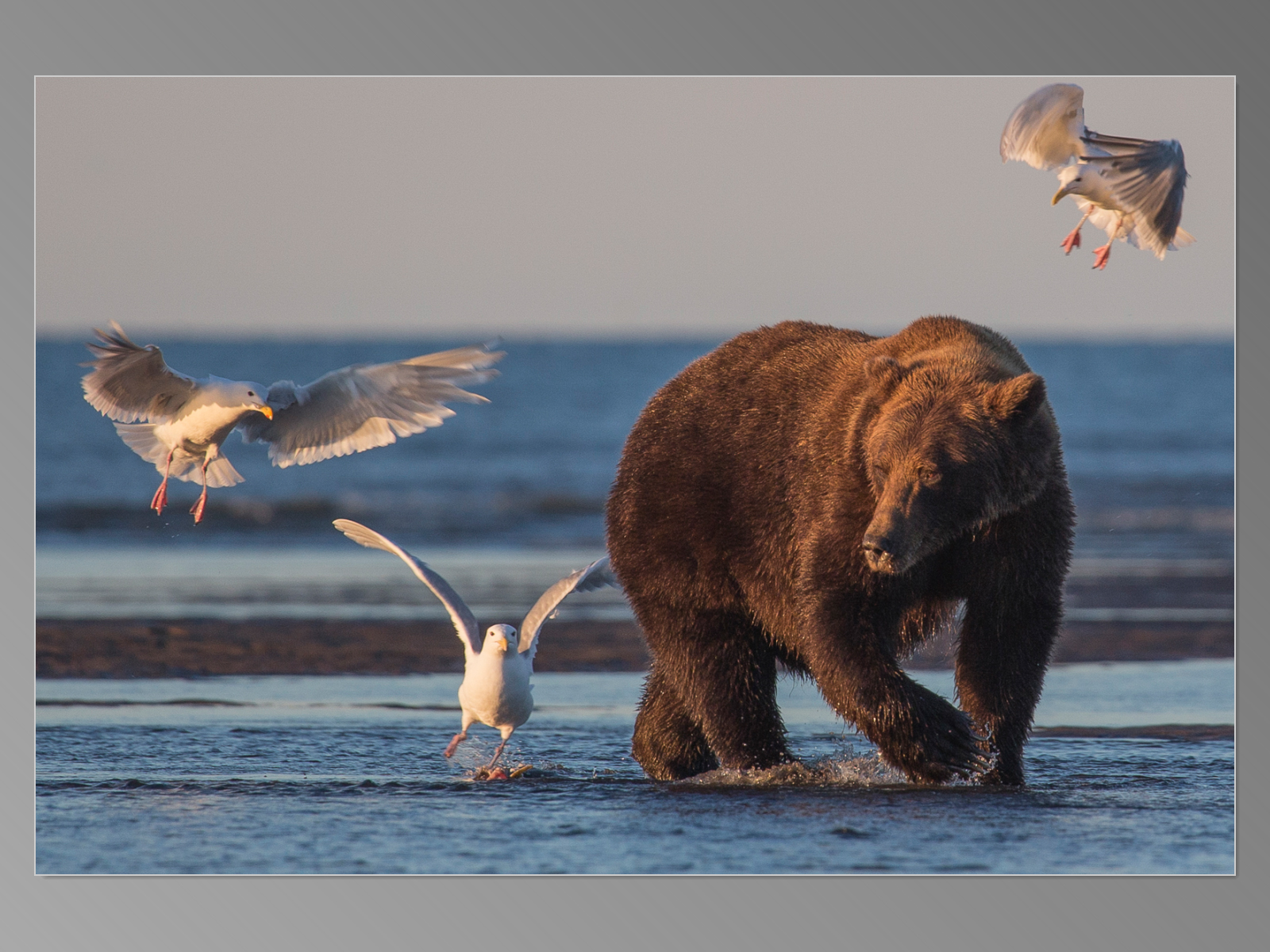 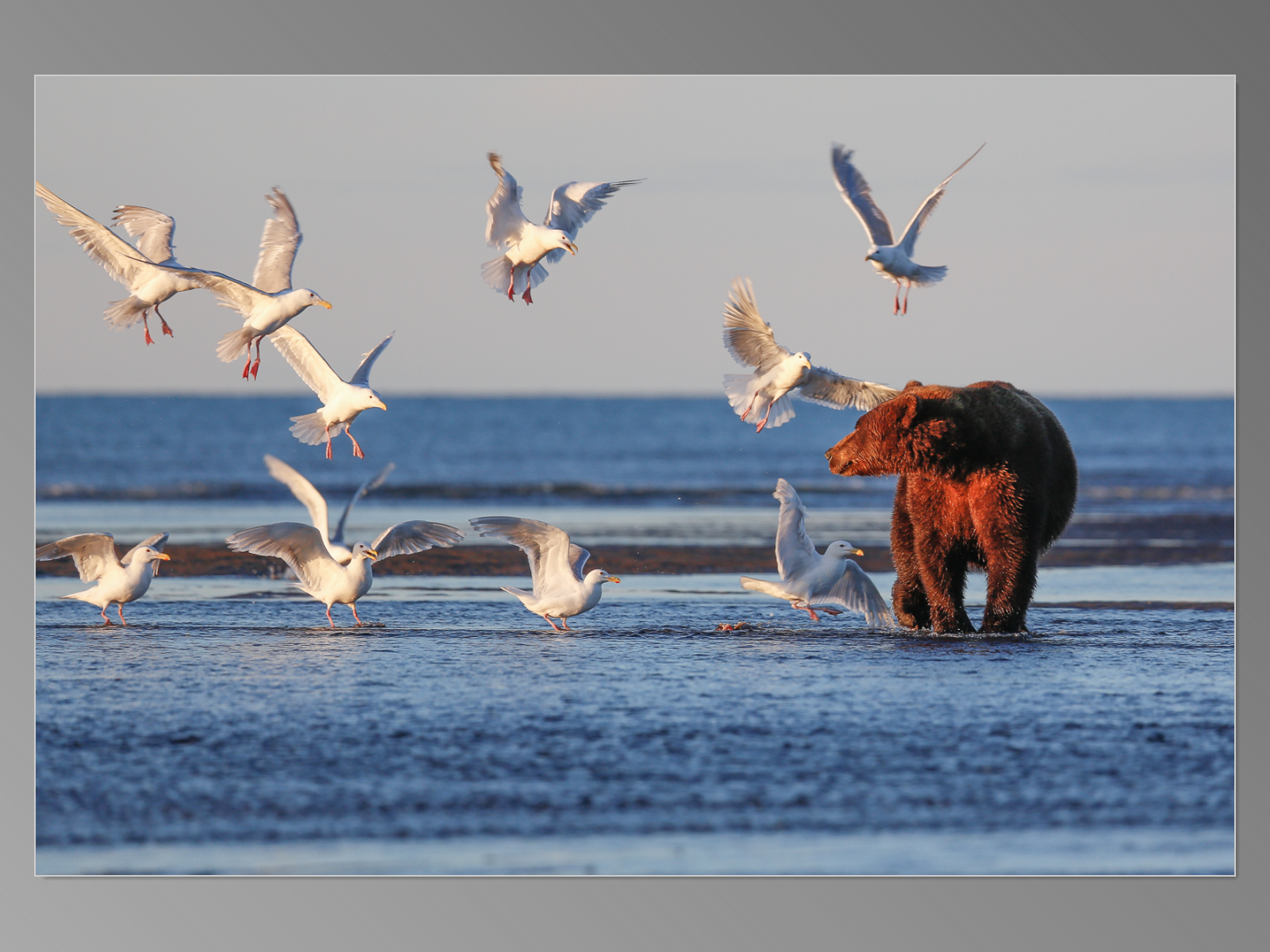 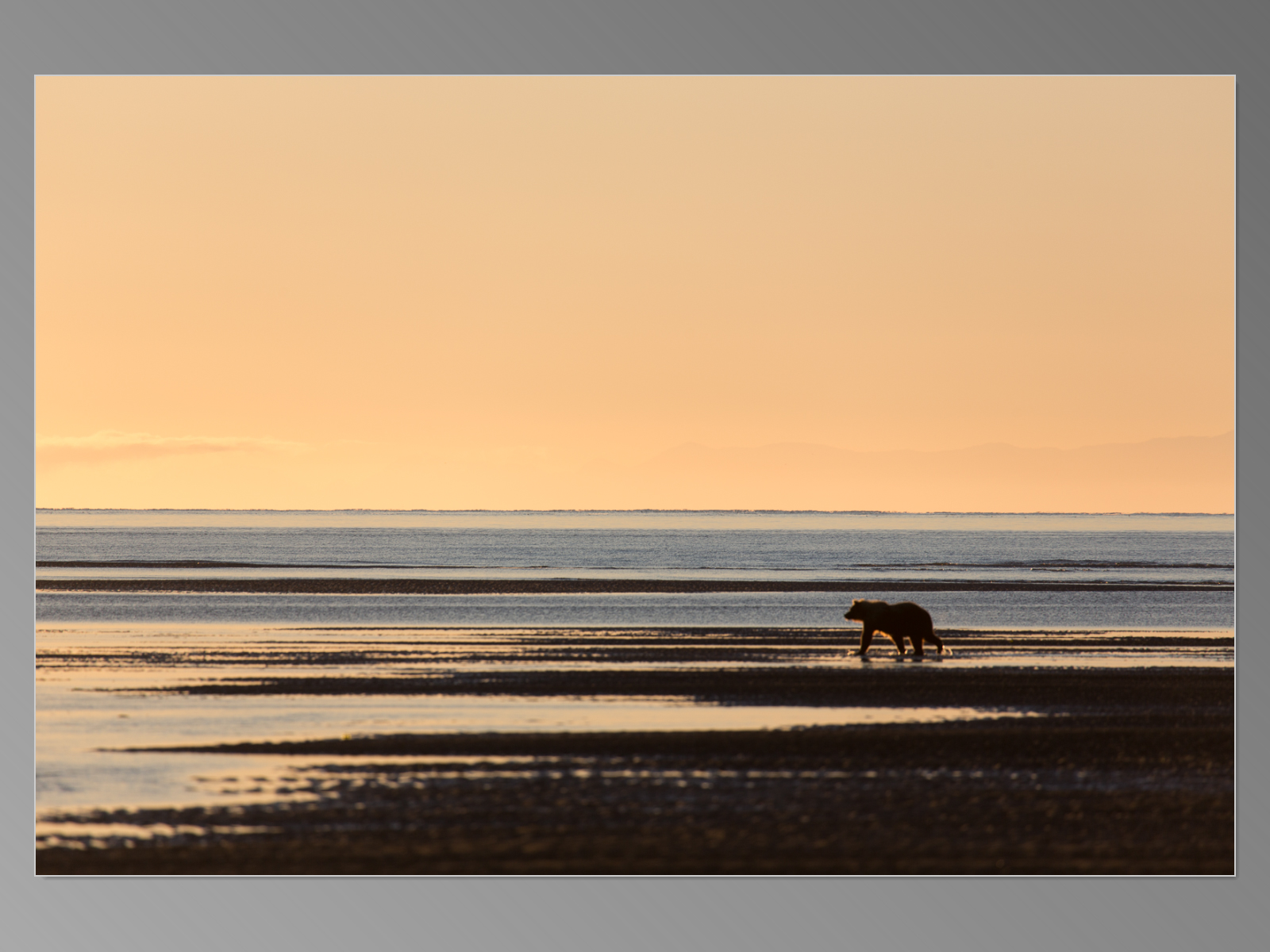 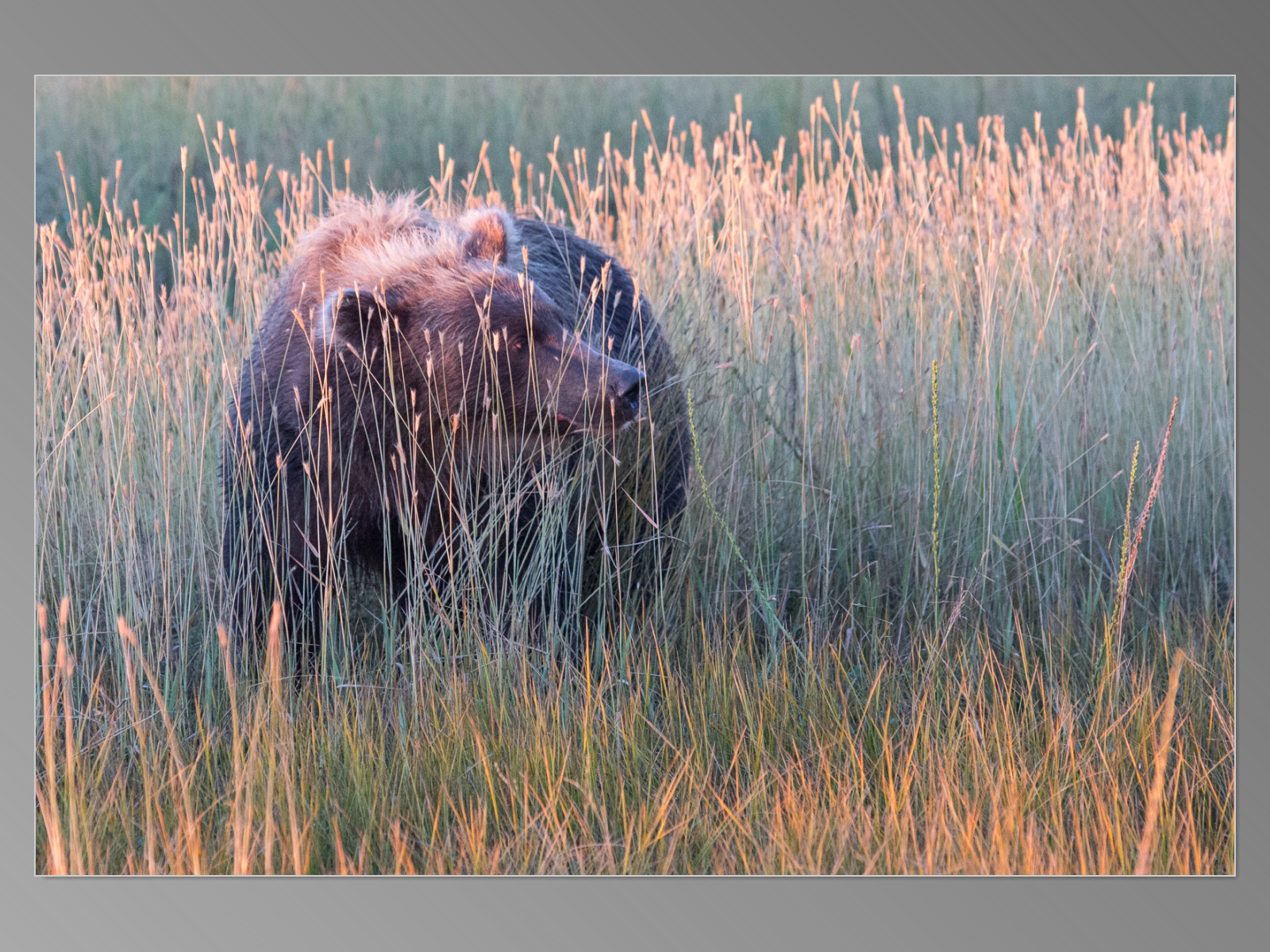 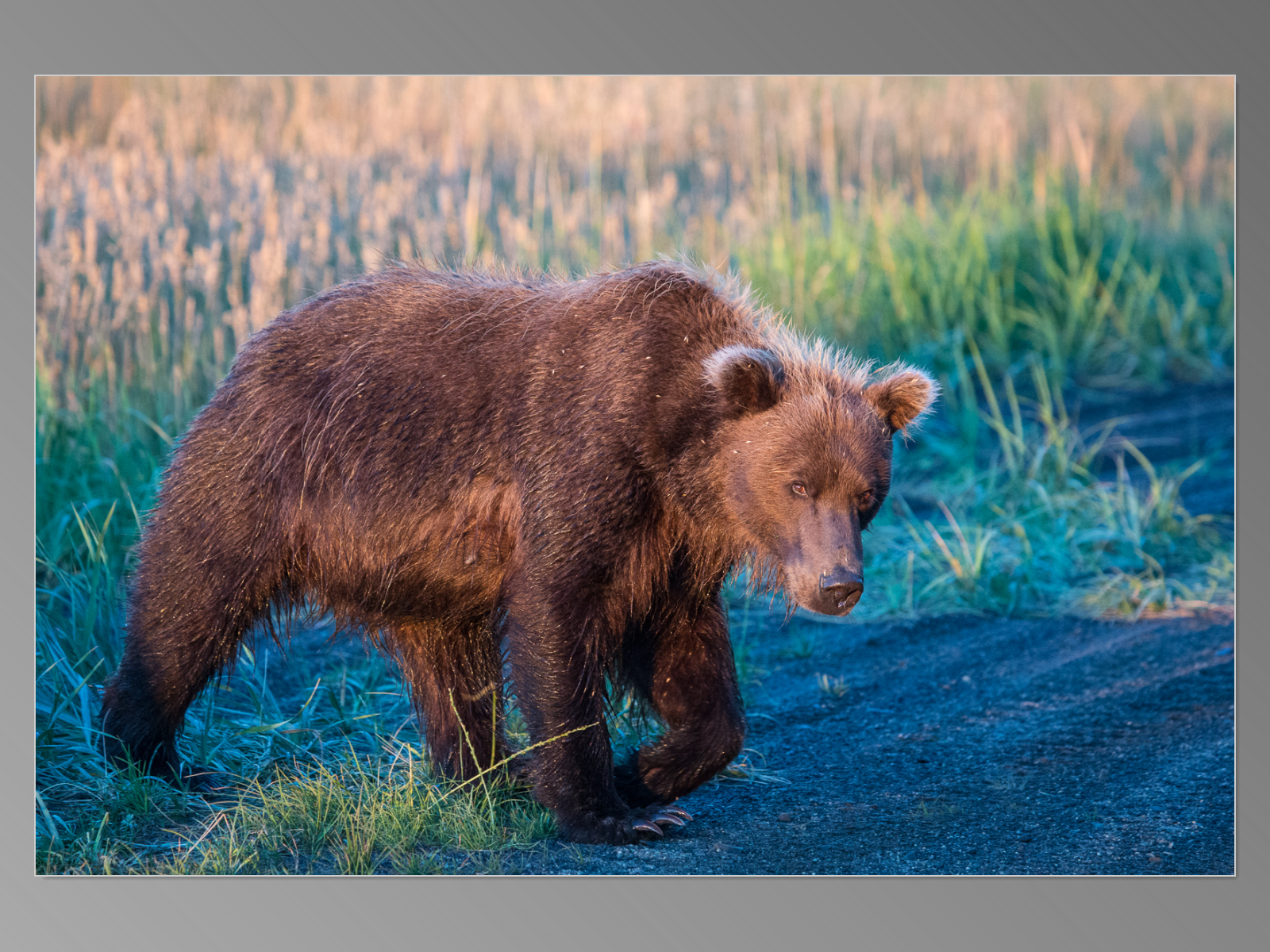 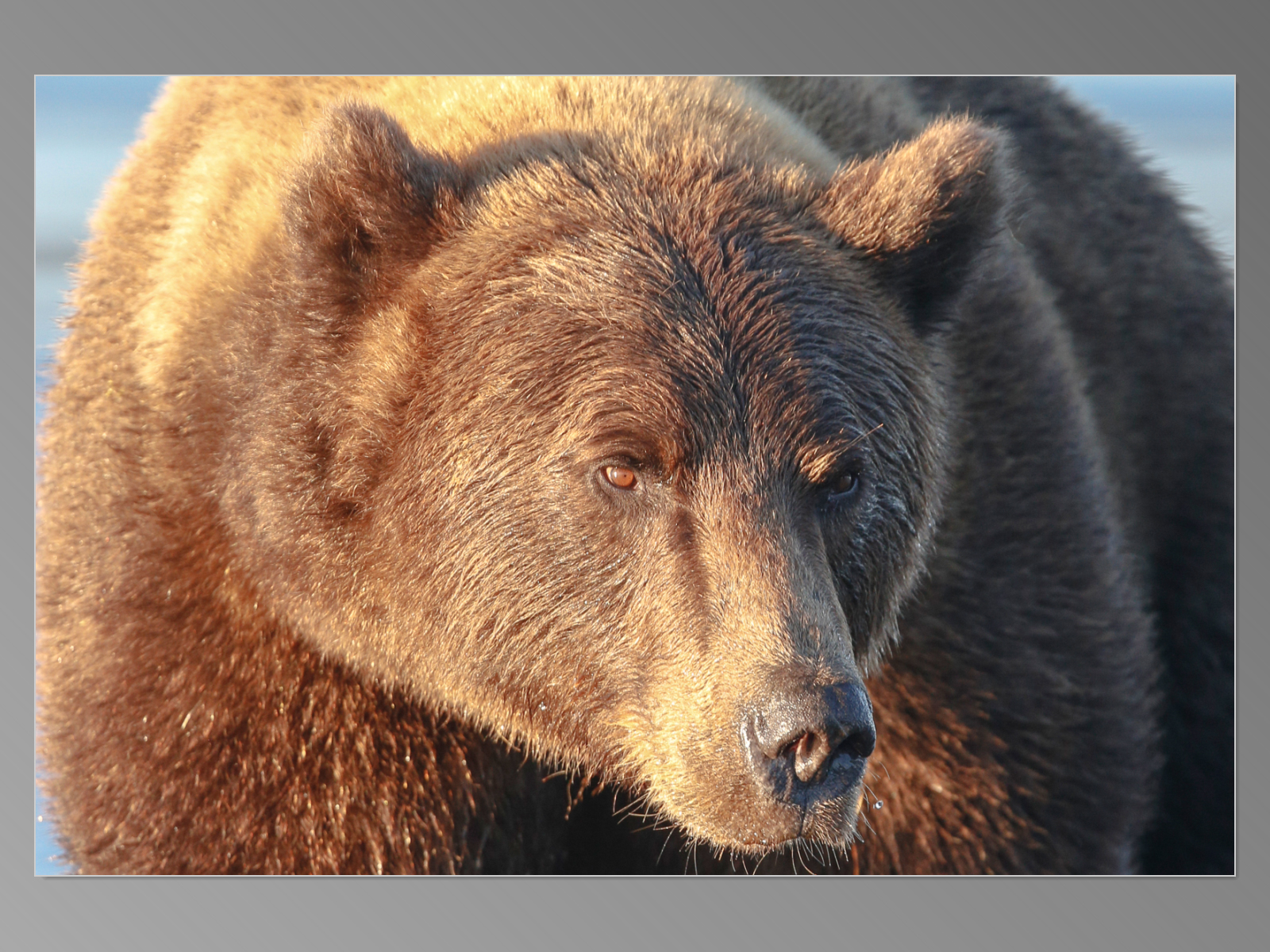 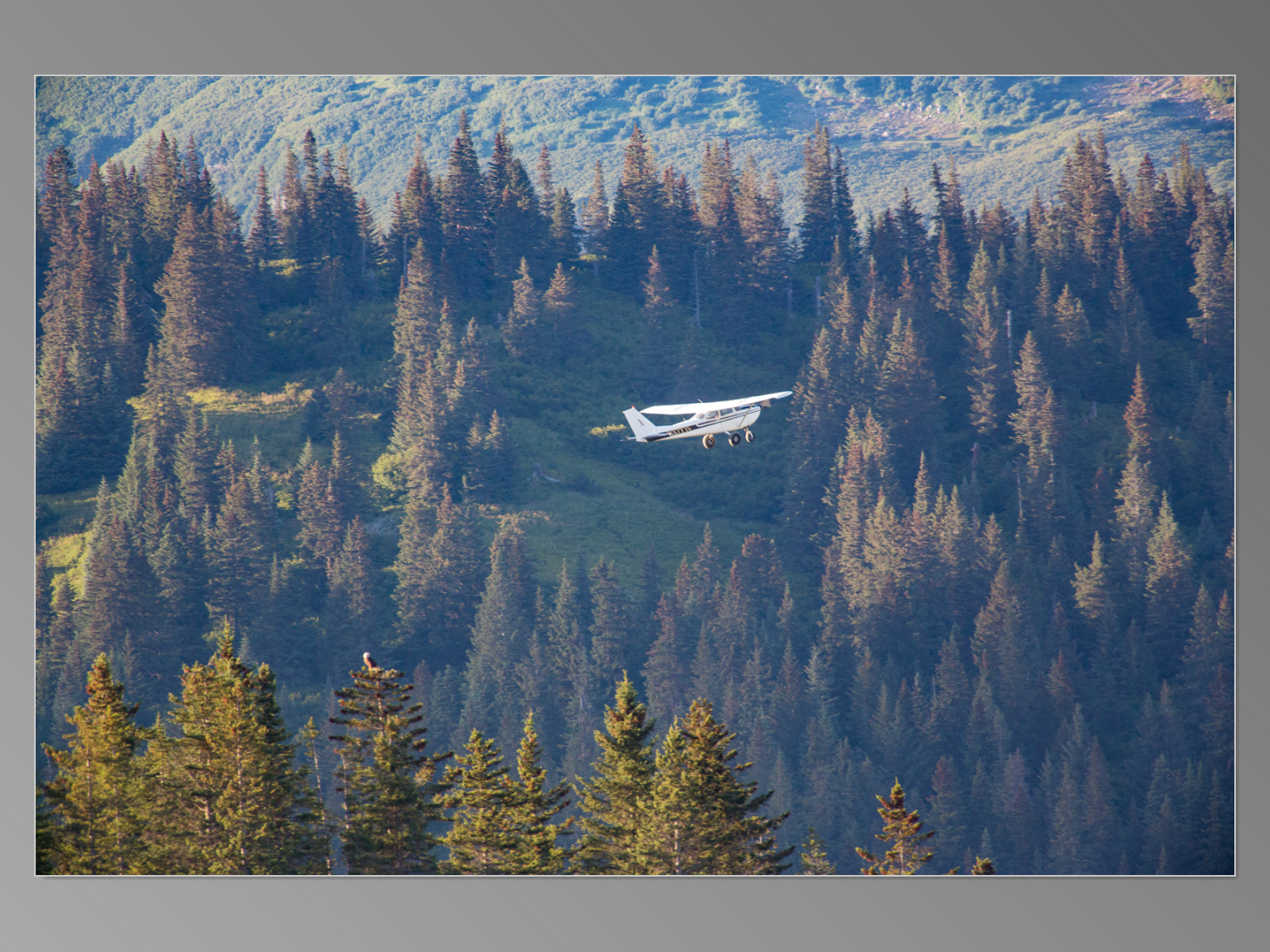 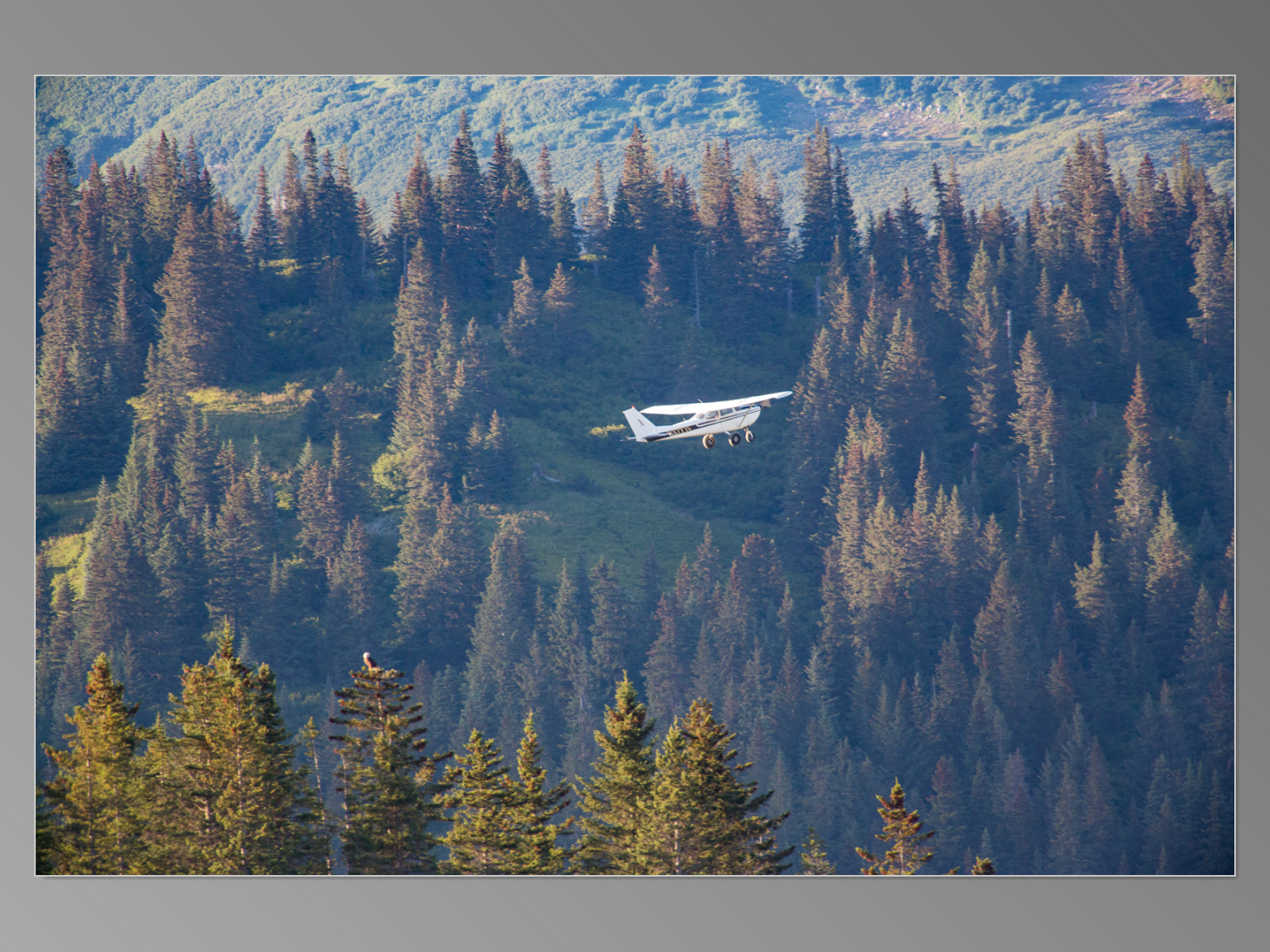 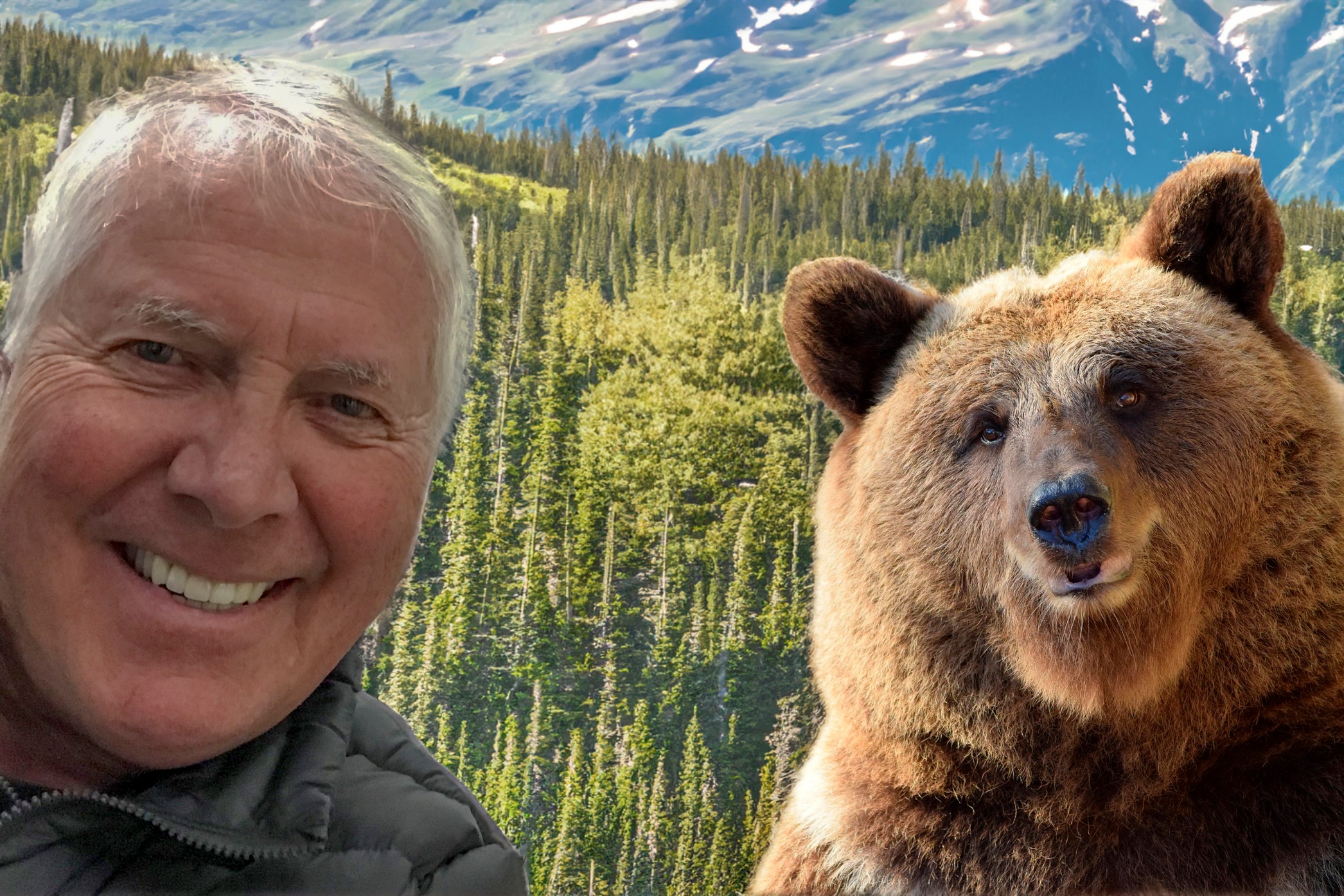 Thank you for this opportunity !
Cliff DeJong